CHAMBRELAN
WWW.CHAMBRELAN.COM
Markets & Examples of application
Transportation |   Machines         |   Electronic            |    Military               |    Specials
Aircrafts
Production lines
19’’ racks
Stretcher drawers
Observatory
Ships
Clean rooms
UPS racks
Compressors
Fire places
Trains
Compressors
Electronic racks
Displays
Cooker hoods
SUVs
Food Industry
Drawers
Coaches & busses
Containers
Seats
Extensions
Guards & hoods
Simulators
Special vans
Furnaces
Ambulances
Transfer drawer
Emergency vehicles
Sorting machines
Special vehicles
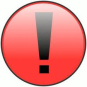 For internal training purpose only; do not disclose !All given information are given for your guidance and are subject to change without notice.
CHAMBRELAN
Markets & Examples
WWW.CHAMBRELAN.COM
Transportation | Plants & Machines | Electric & Electronic | Military | Specials
Aerospace
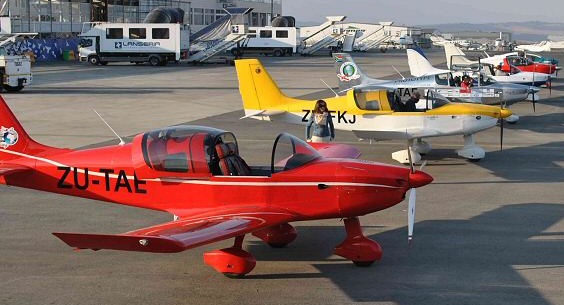 Chambrelan 19/06/2014
2
CHAMBRELAN
Markets & Examples
WWW.CHAMBRELAN.COM
Transportation | Plants & Machines | Electric & Electronic | Military | Specials
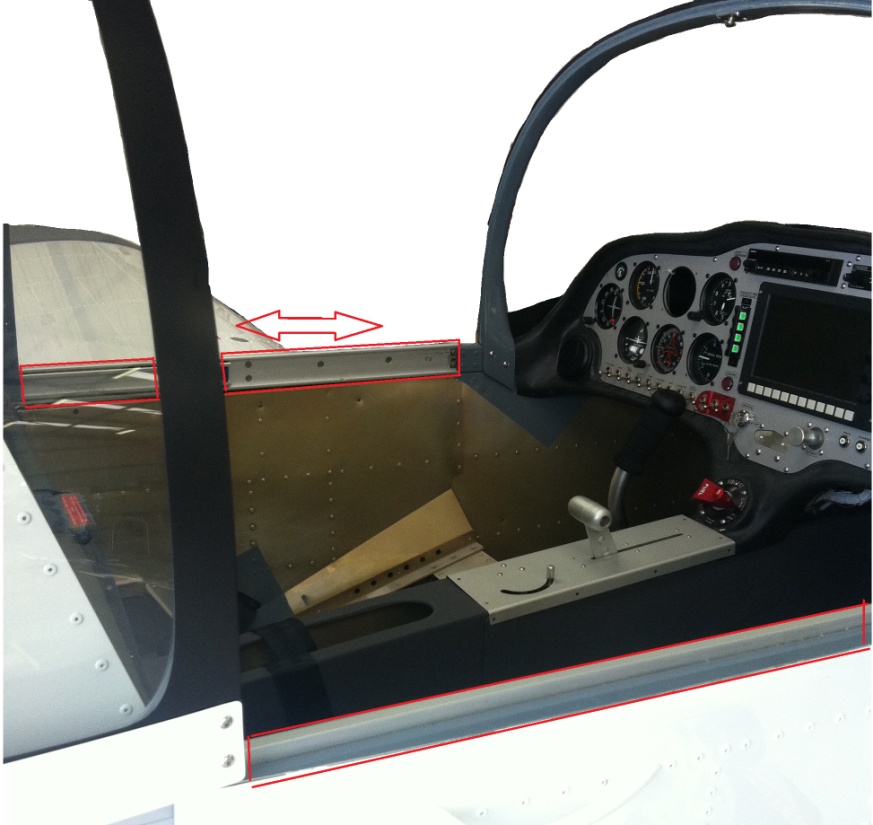 Aerospace : Cockpit sliding with D444
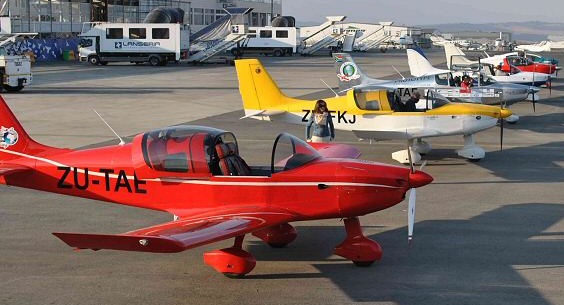 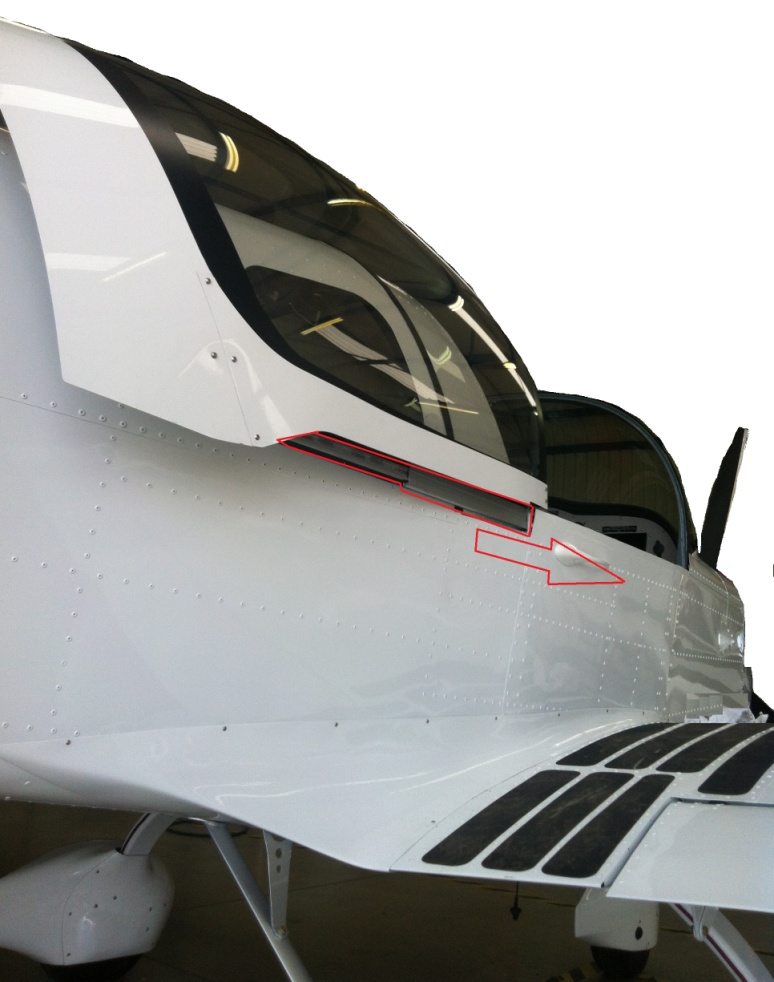 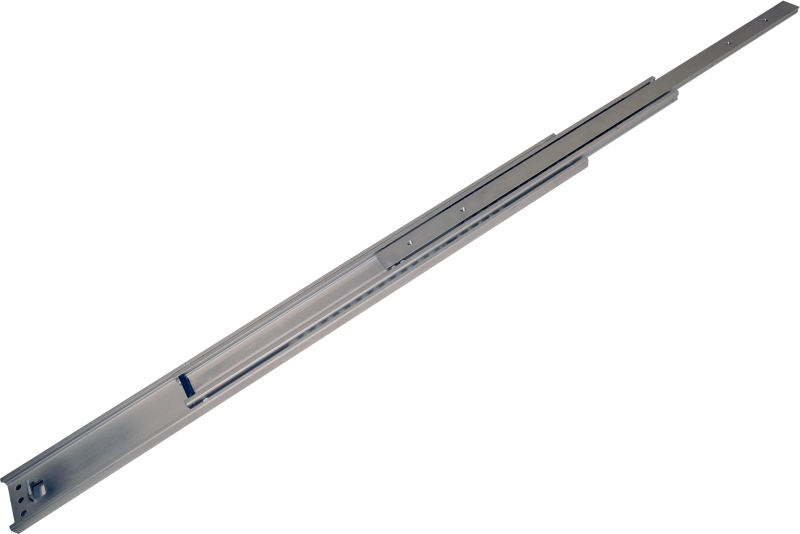 Chambrelan 19/06/2014
3
CHAMBRELAN
Markets & Examples
WWW.CHAMBRELAN.COM
Transportation | Plants & Machines | Electric & Electronic | Military | Specials
Aerospace : Flight radome
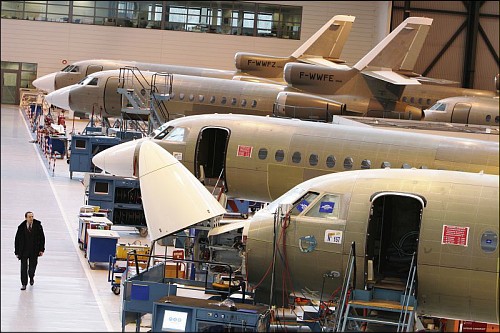 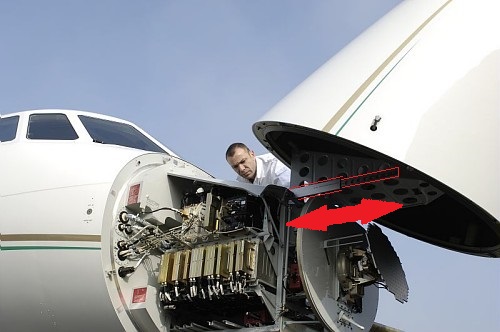 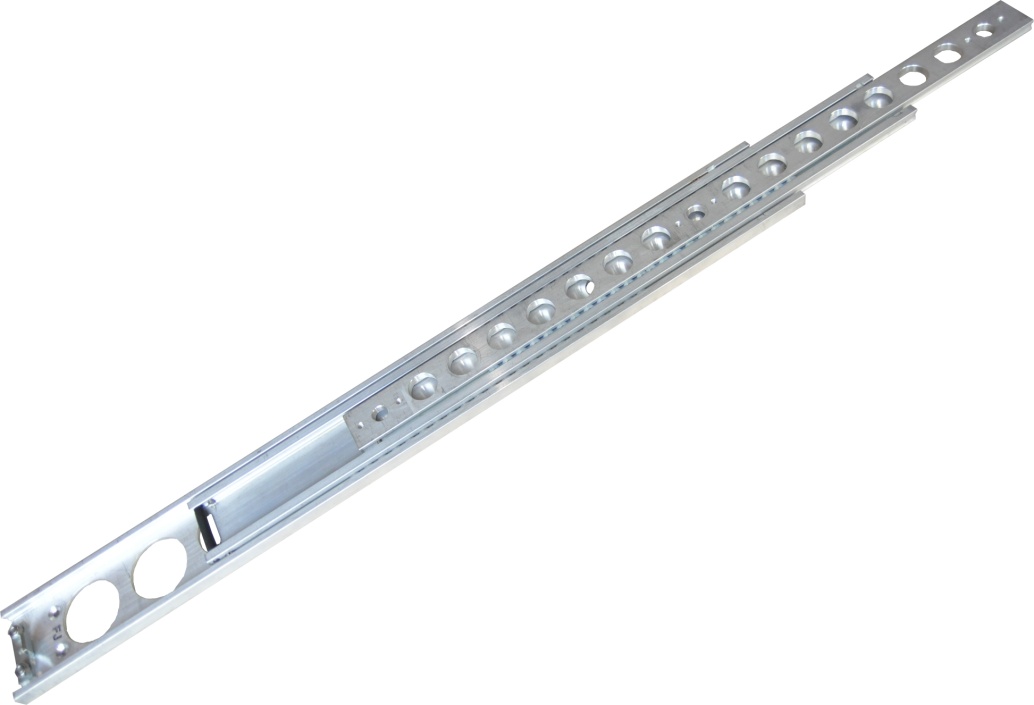 Chambrelan 19/06/2014
4
CHAMBRELAN
Markets & Examples
WWW.CHAMBRELAN.COM
Transportation | Plants & Machines | Electric & Electronic | Military | Specials
Boats : Access door
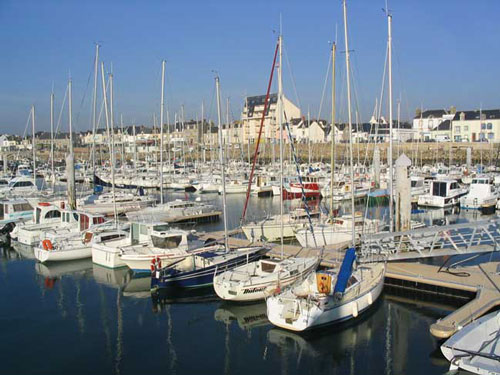 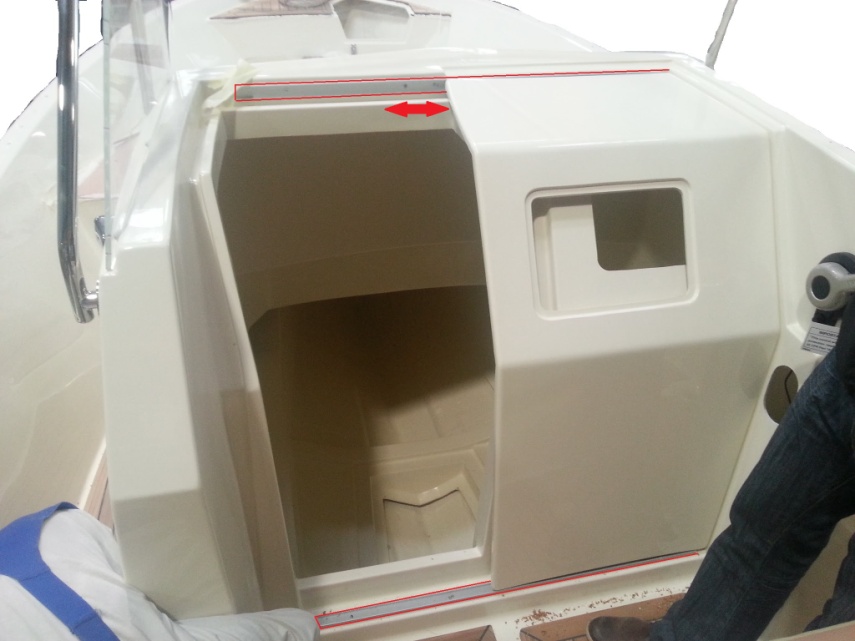 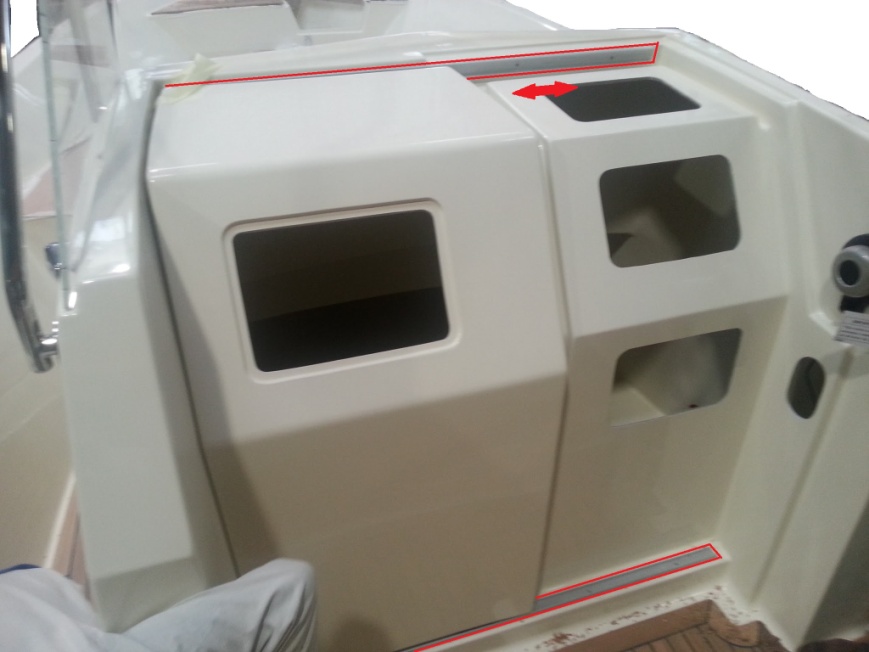 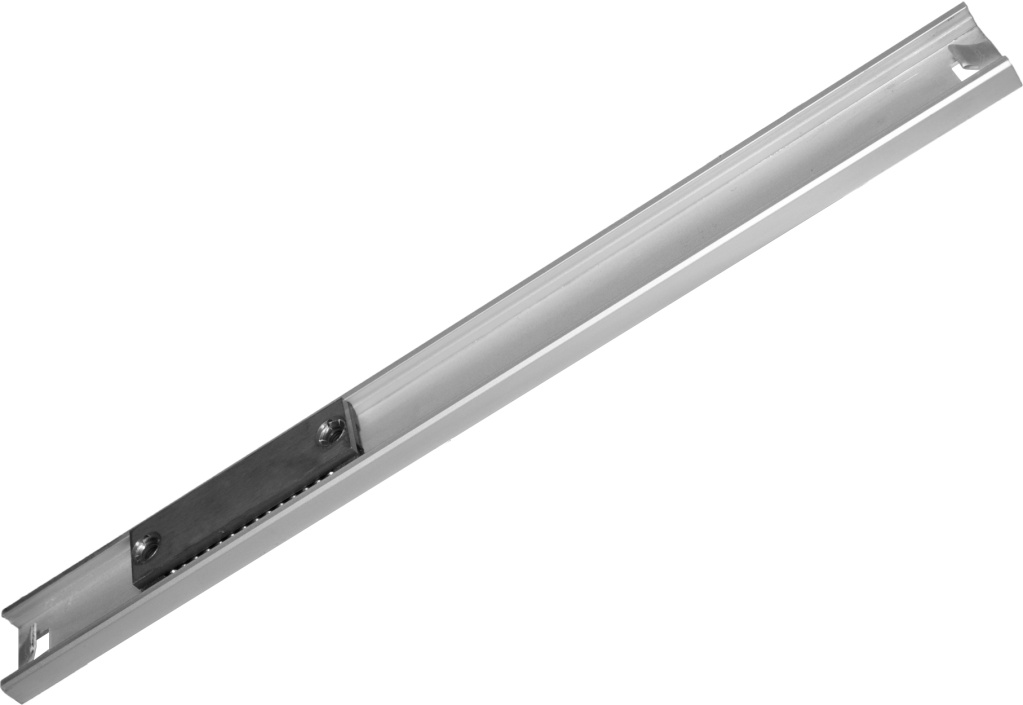 Chambrelan 19/06/2014
5
CHAMBRELAN
Markets & Examples
WWW.CHAMBRELAN.COM
Transportation | Plants & Machines | Electric & Electronic | Military | Specials
Trains > Batteries drawers
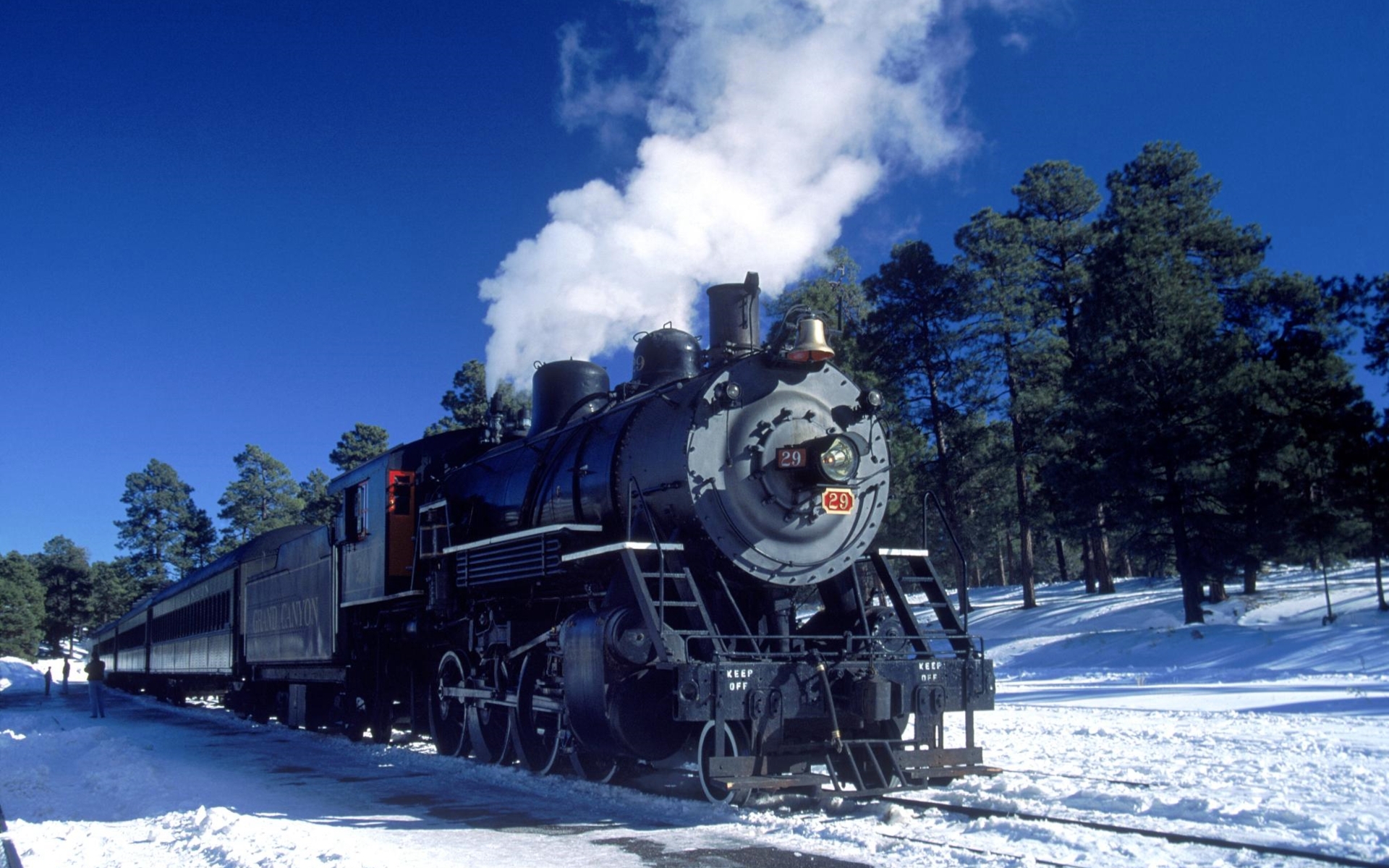 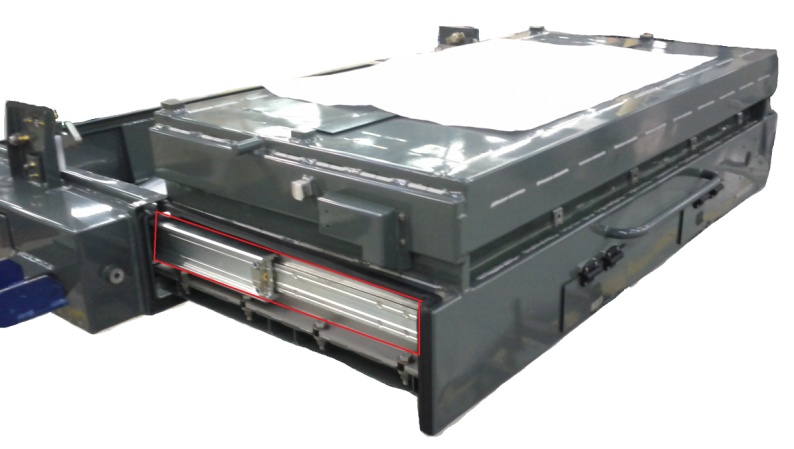 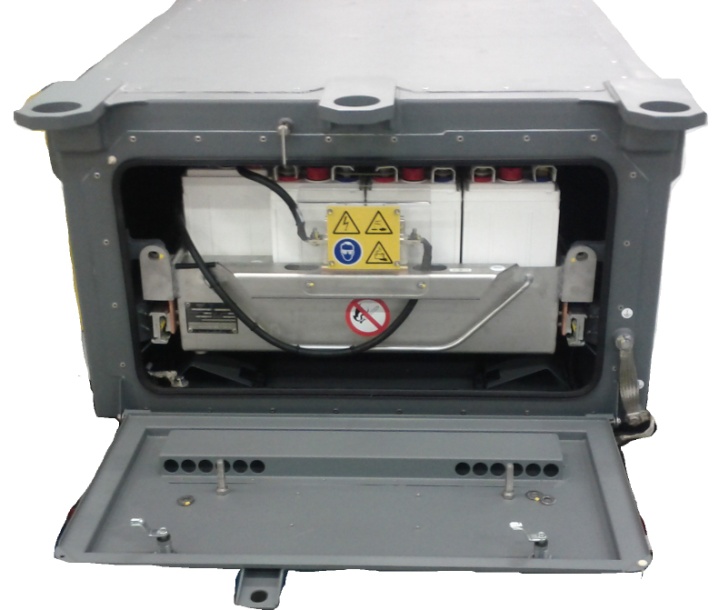 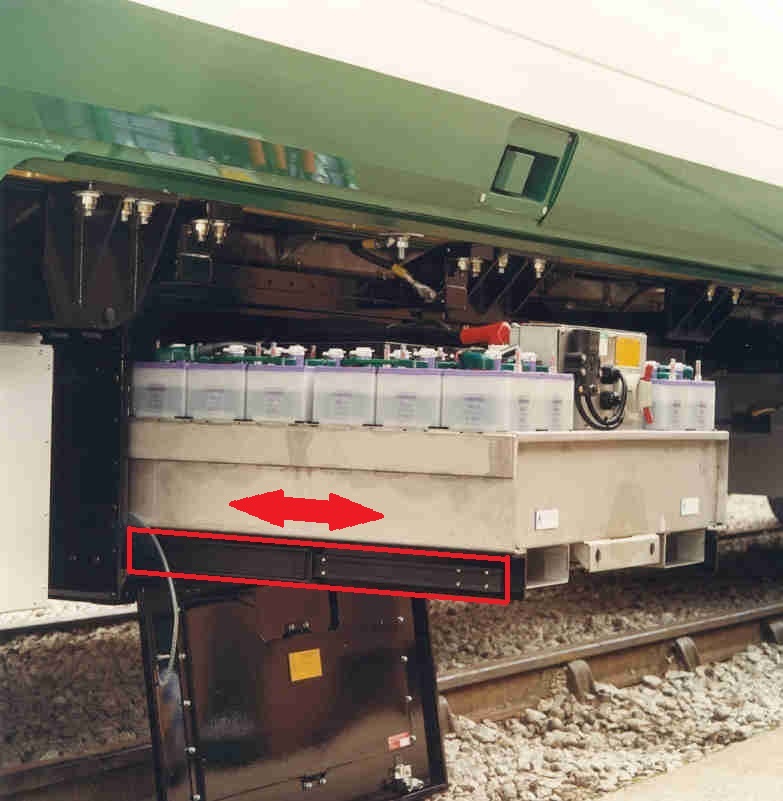 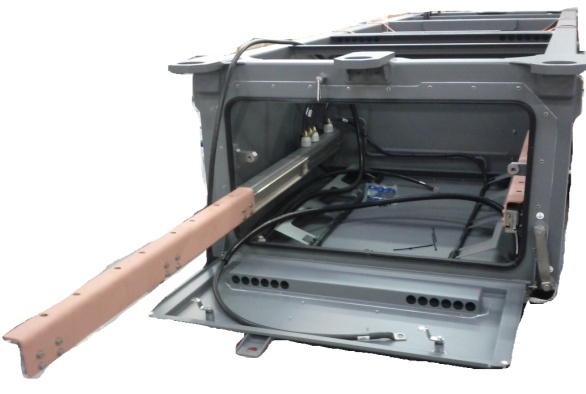 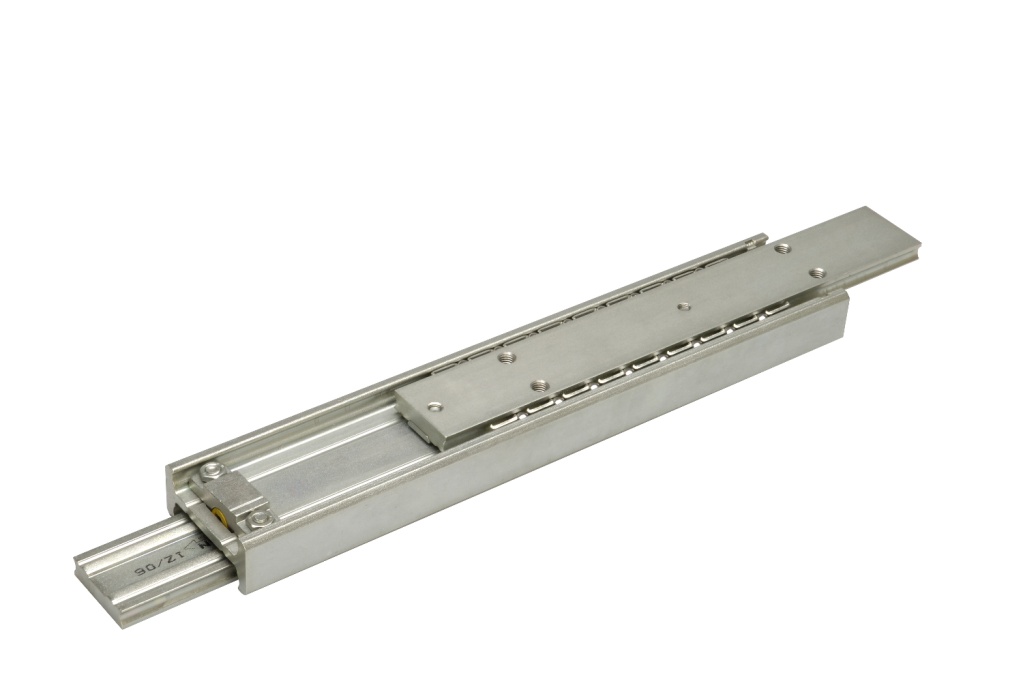 Chambrelan 19/06/2014
6
CHAMBRELAN
Markets & Examples
WWW.CHAMBRELAN.COM
Transportation | Plants & Machines | Electric & Electronic | Military | Specials
Trains > Doors
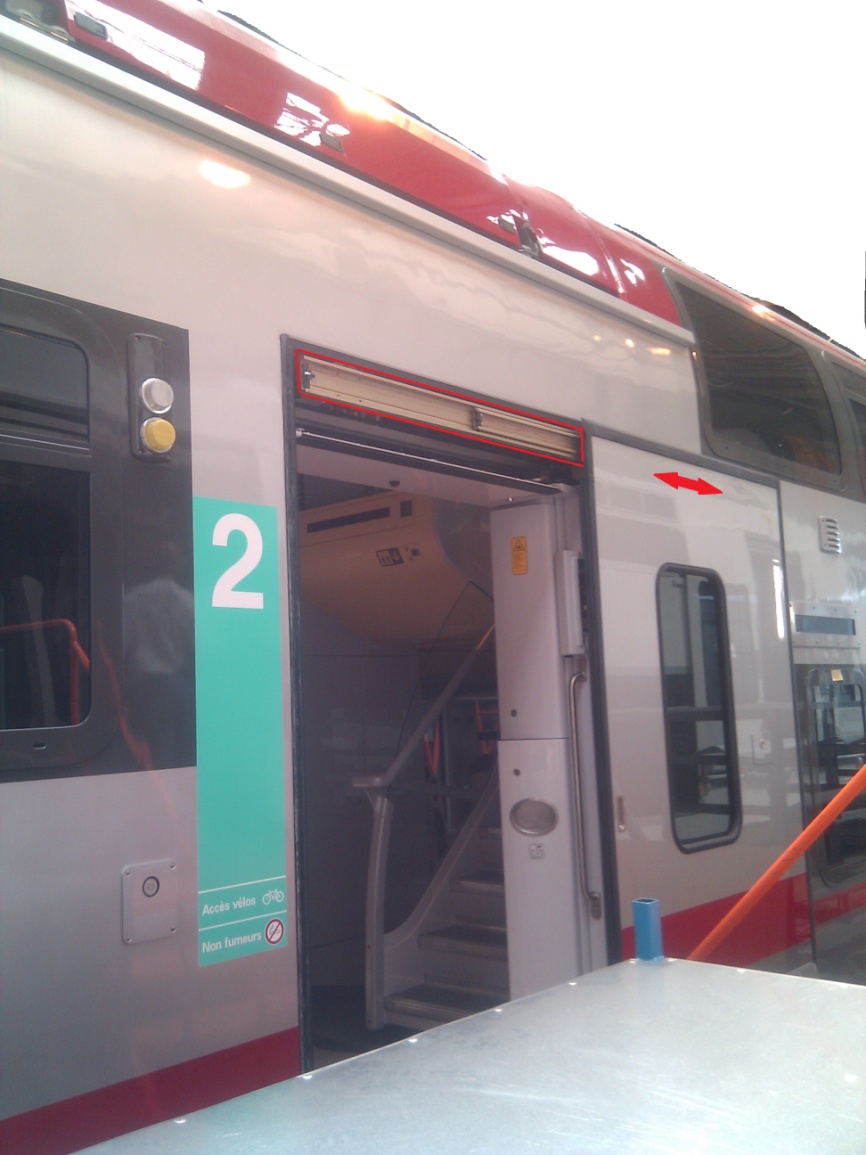 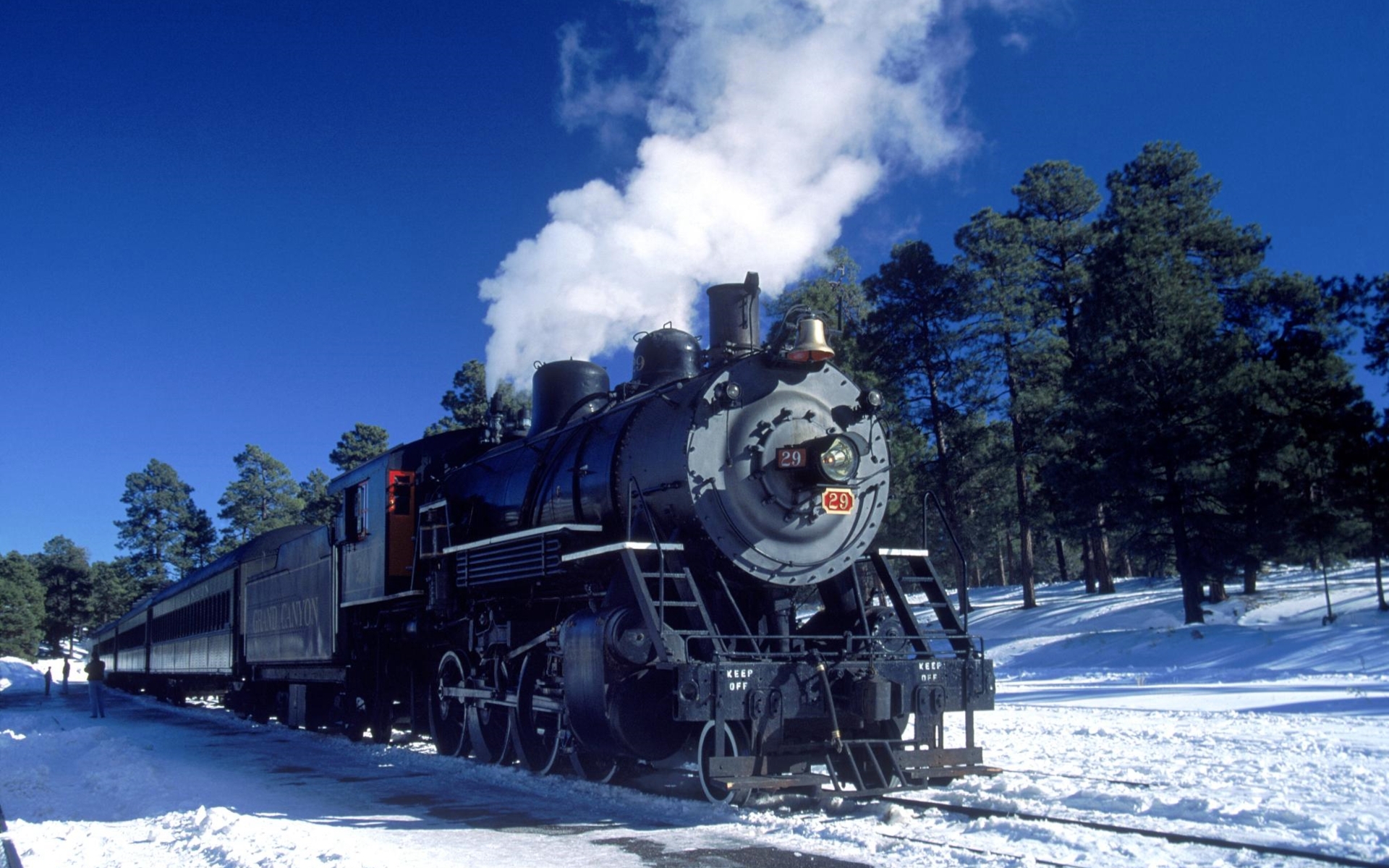 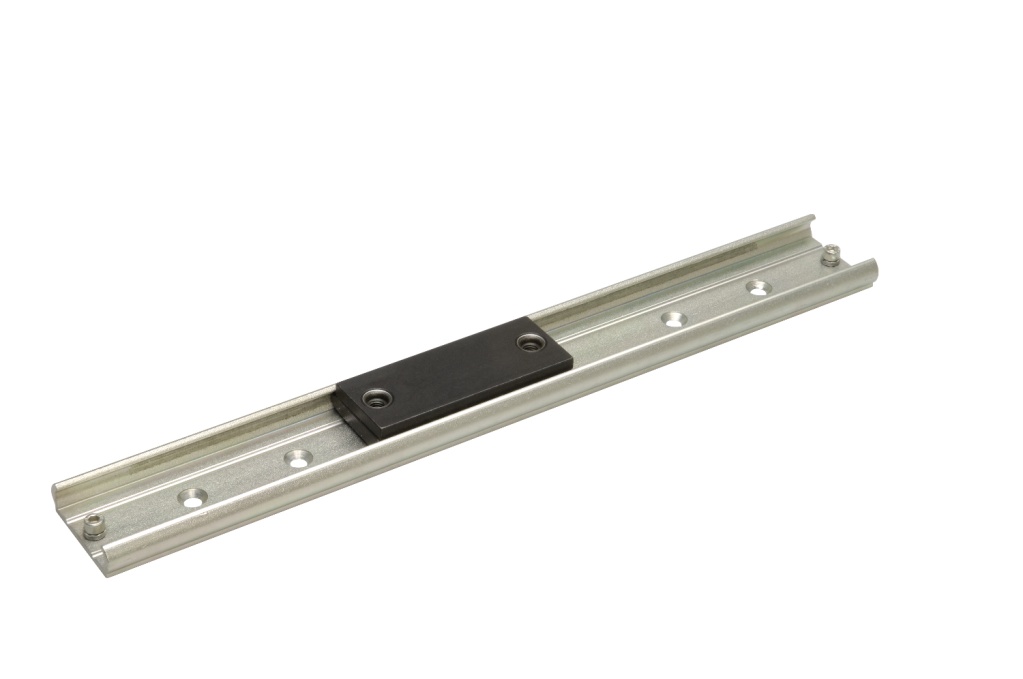 Chambrelan 19/06/2014
7
CHAMBRELAN
Markets & Examples
WWW.CHAMBRELAN.COM
Transportation | Plants & Machines | Electric & Electronic | Military | Specials
Trains > Maintenance access
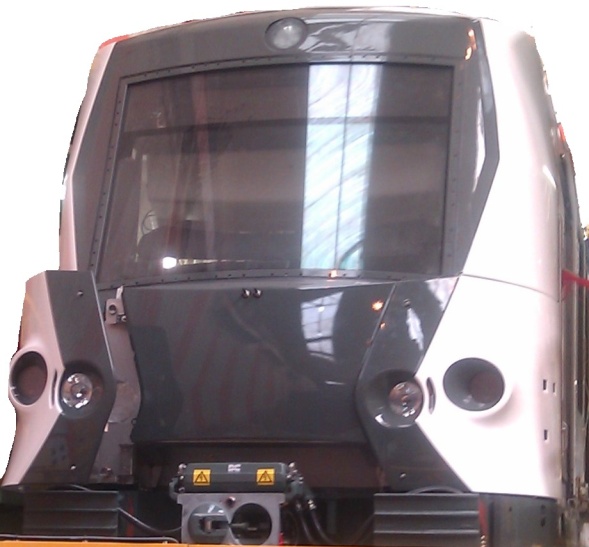 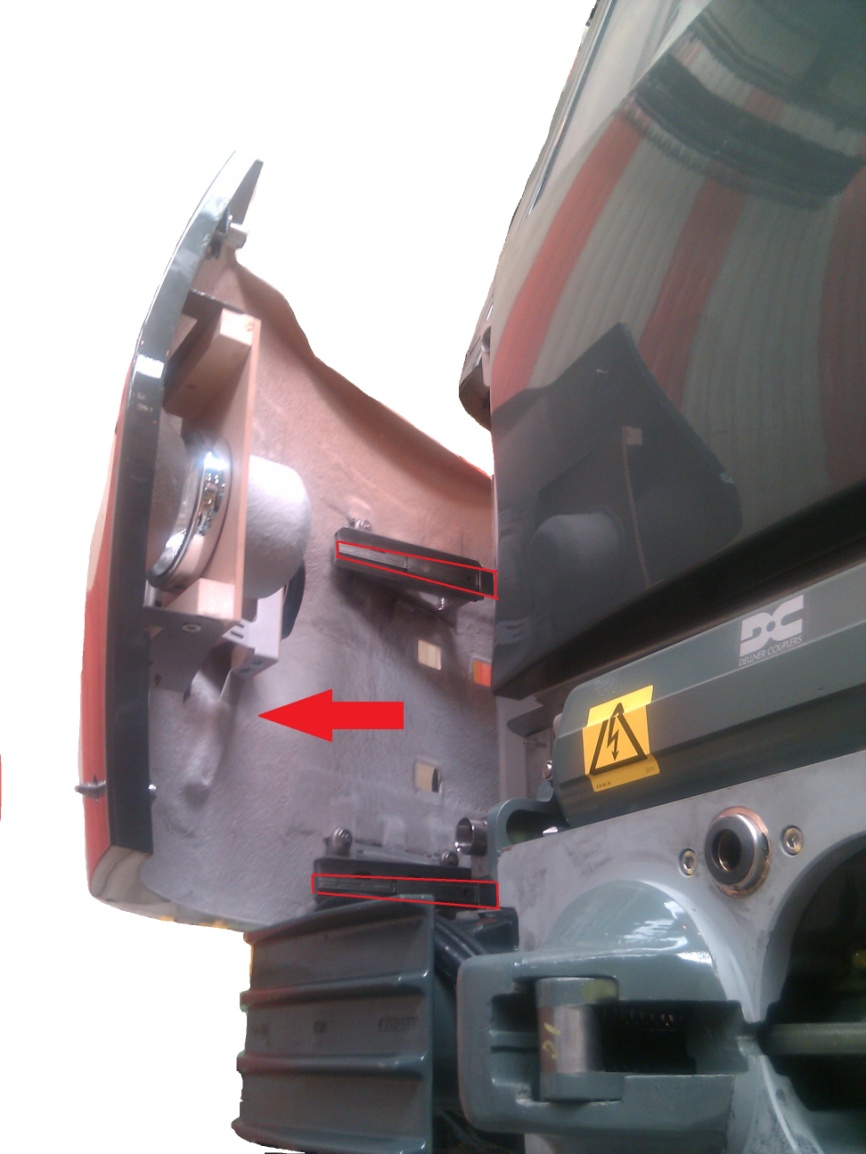 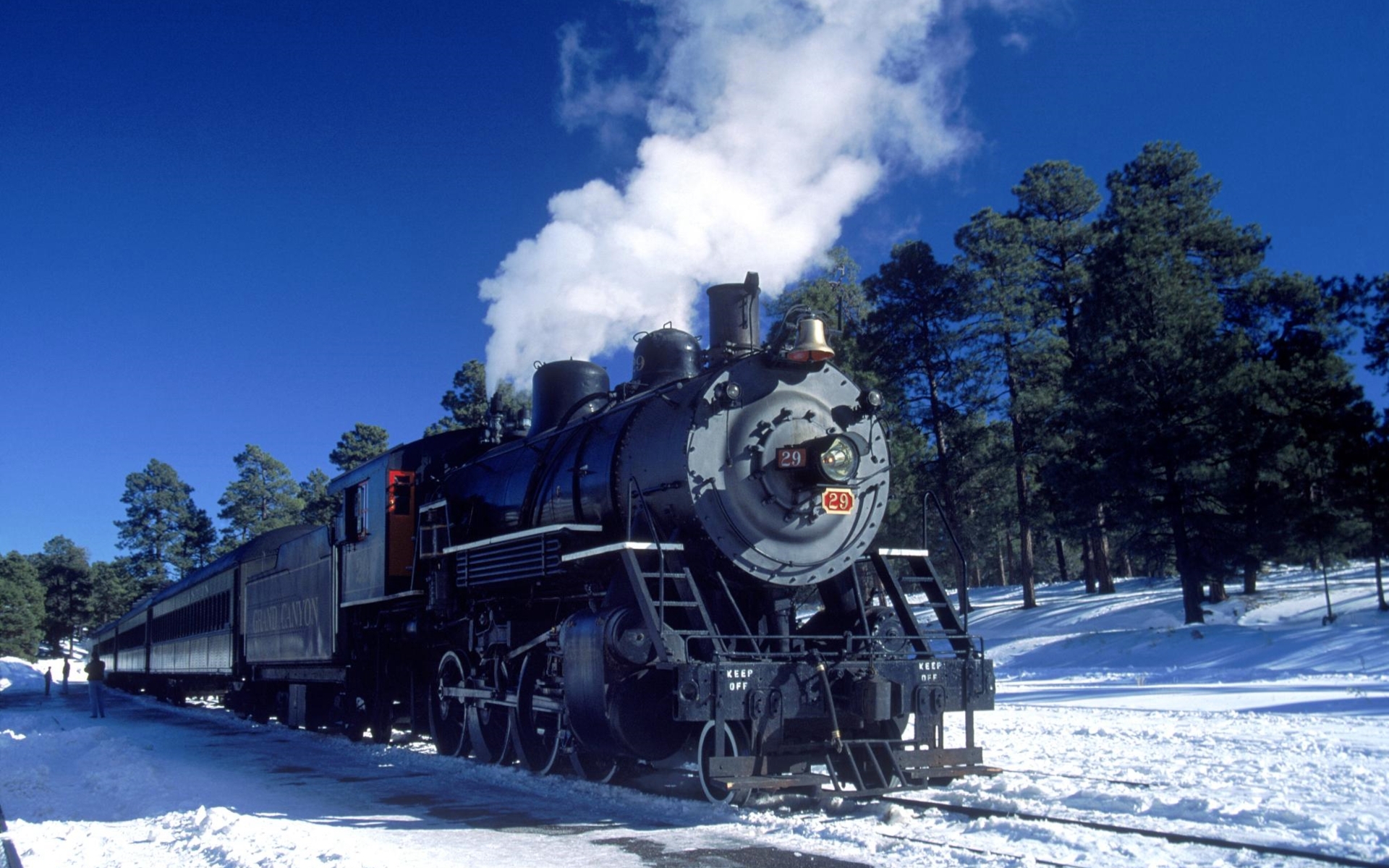 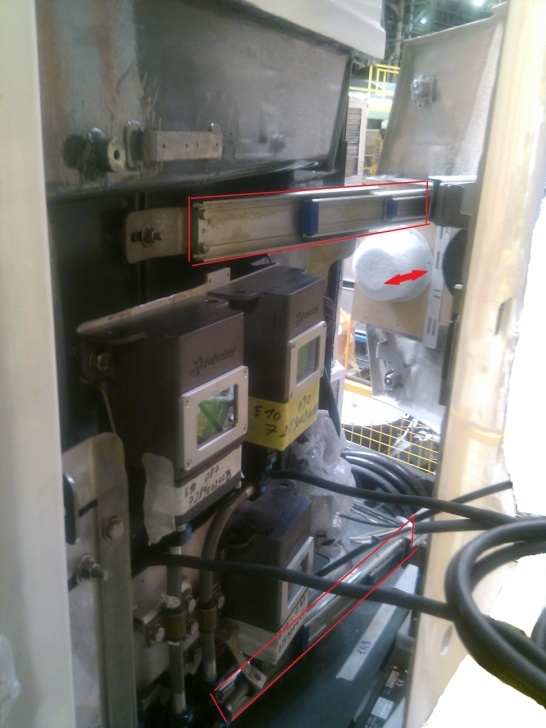 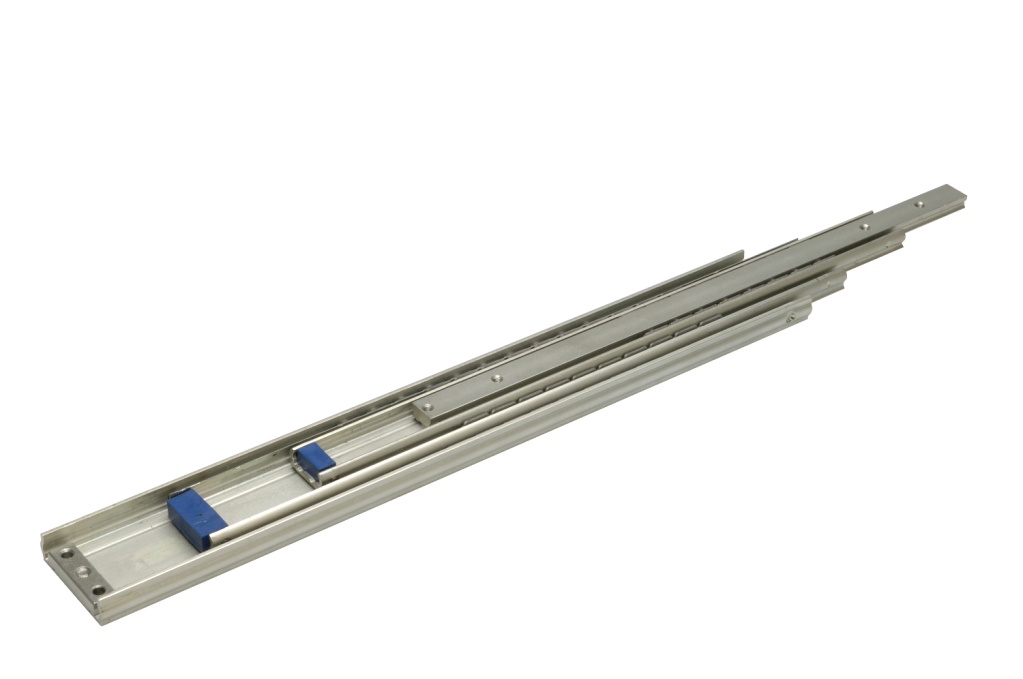 Chambrelan 19/06/2014
8
CHAMBRELAN
Markets & Examples
WWW.CHAMBRELAN.COM
Transportation | Plants & Machines | Electric & Electronic | Military | Specials
Trains > Driver seat
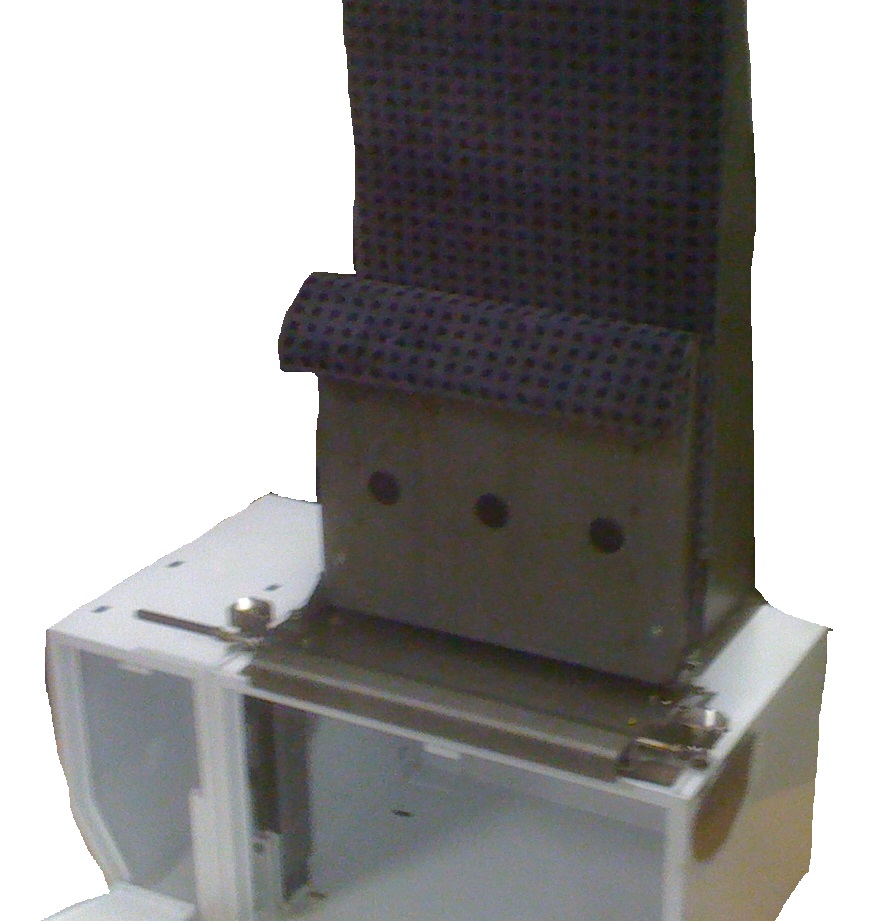 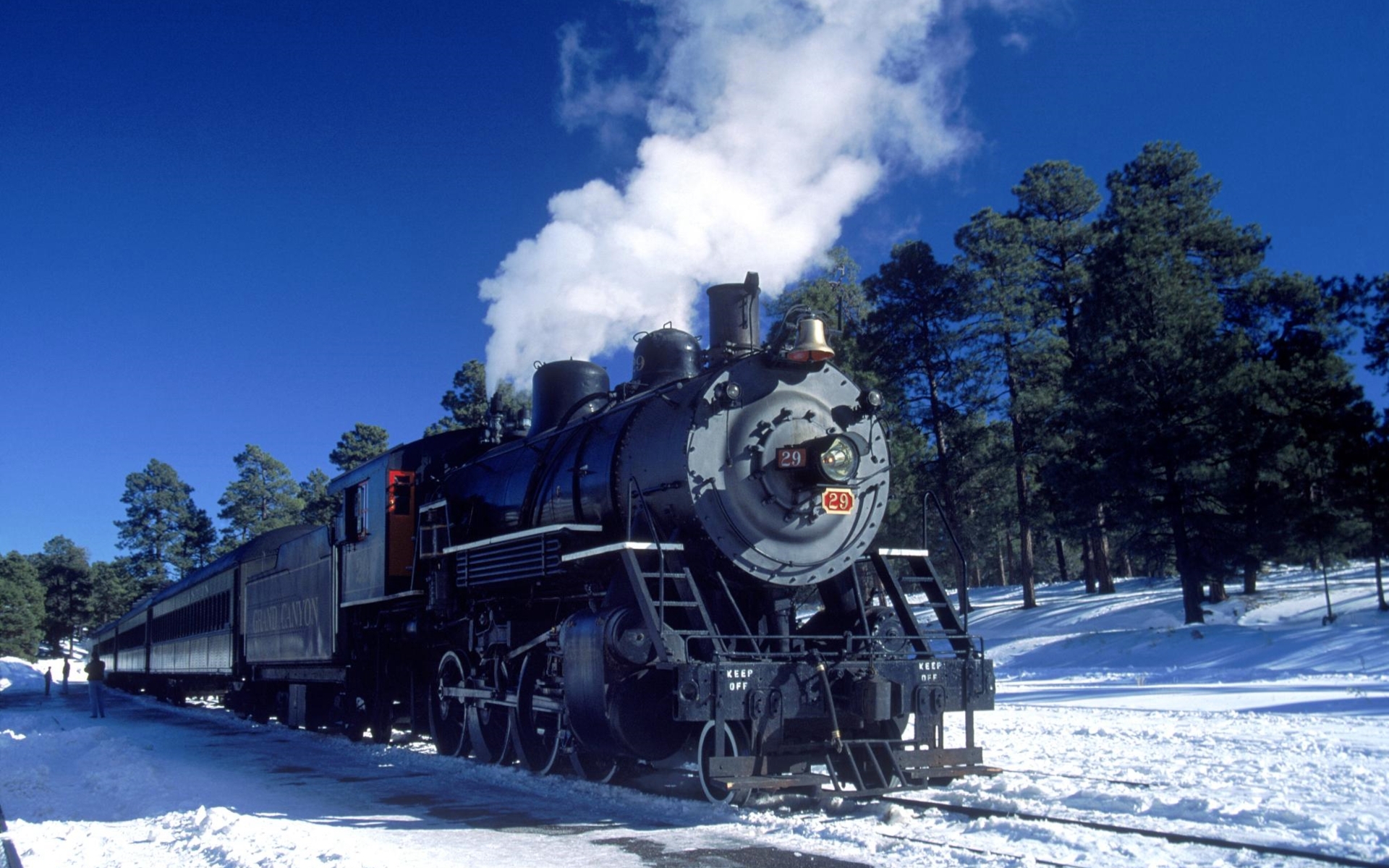 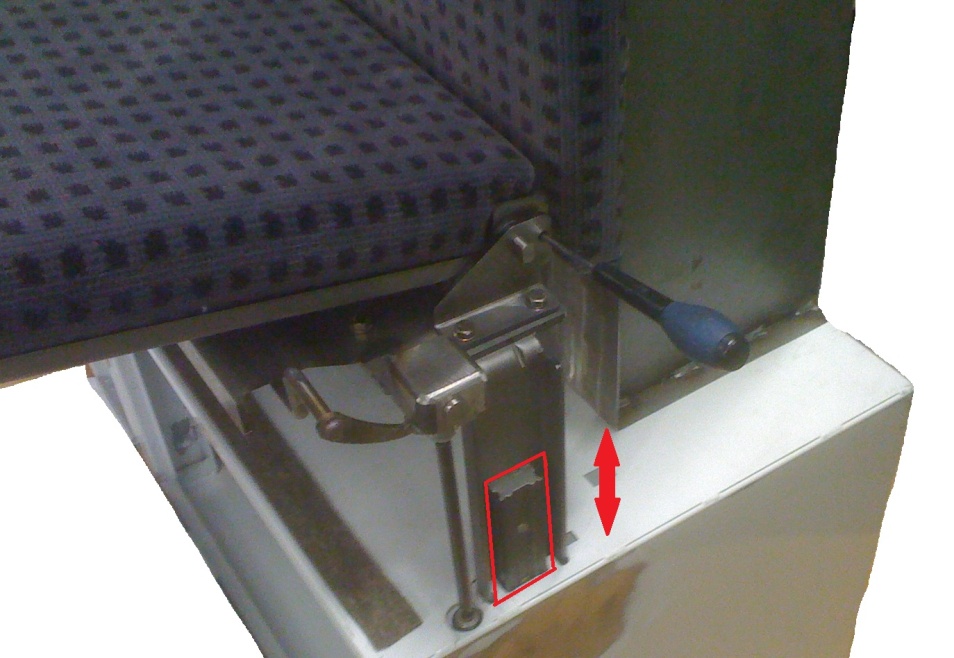 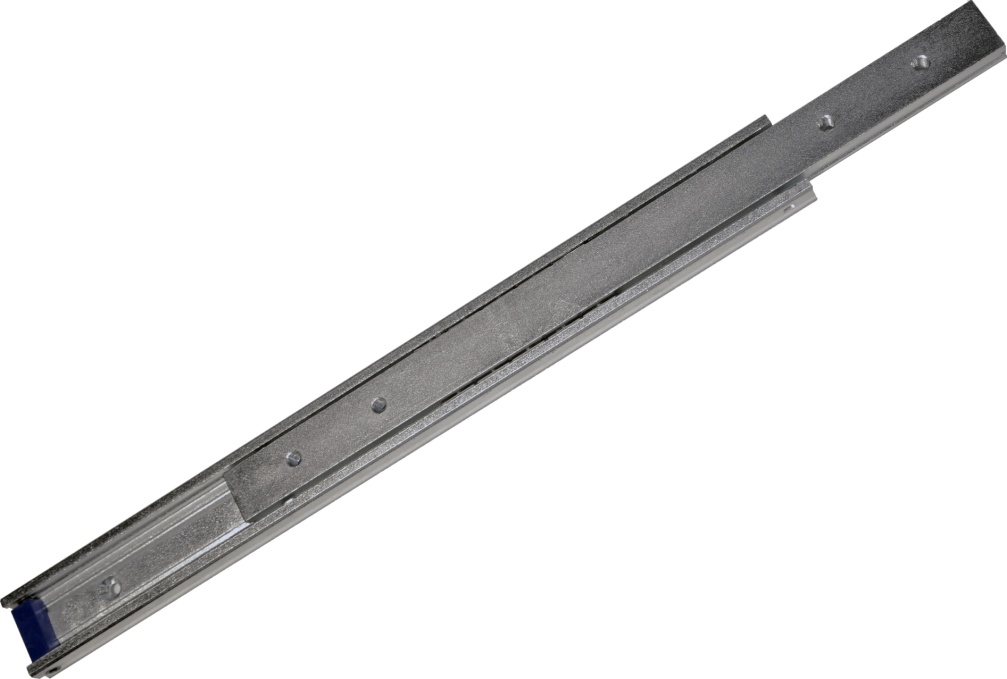 Chambrelan 19/06/2014
9
CHAMBRELAN
Markets & Examples
WWW.CHAMBRELAN.COM
Transportation | Plants & Machines | Electric & Electronic | Military | Specials
Vehicles > SUV furbishing
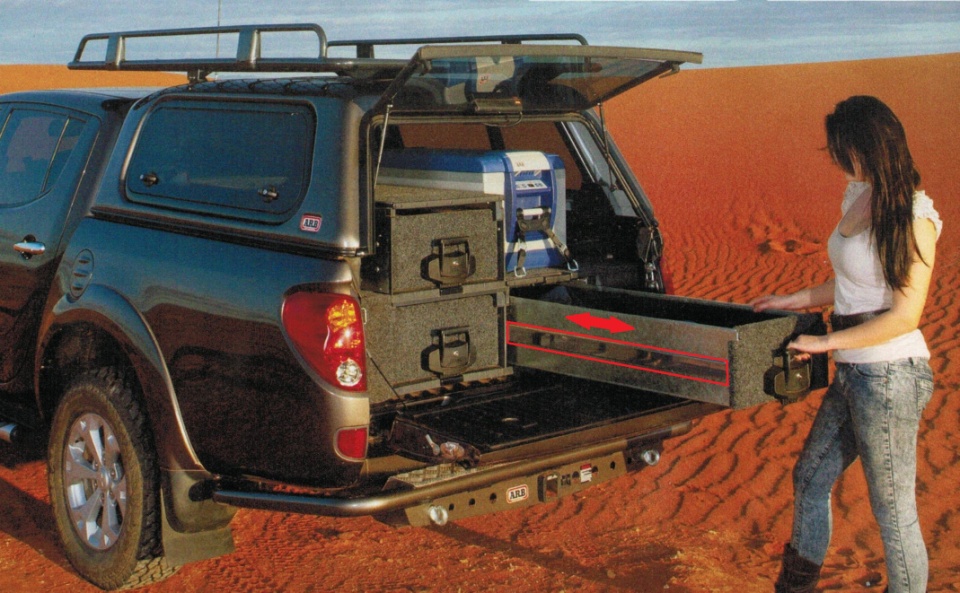 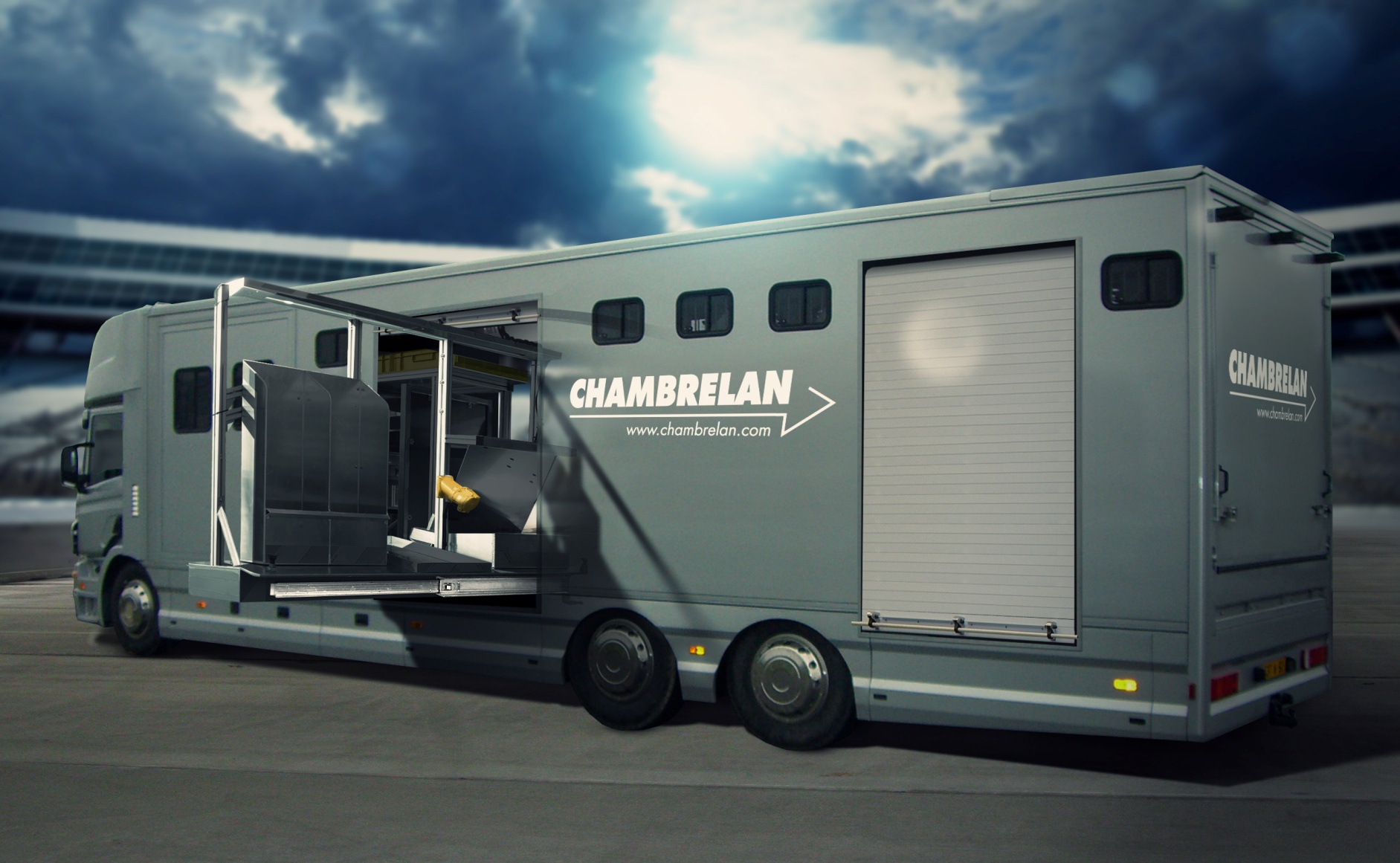 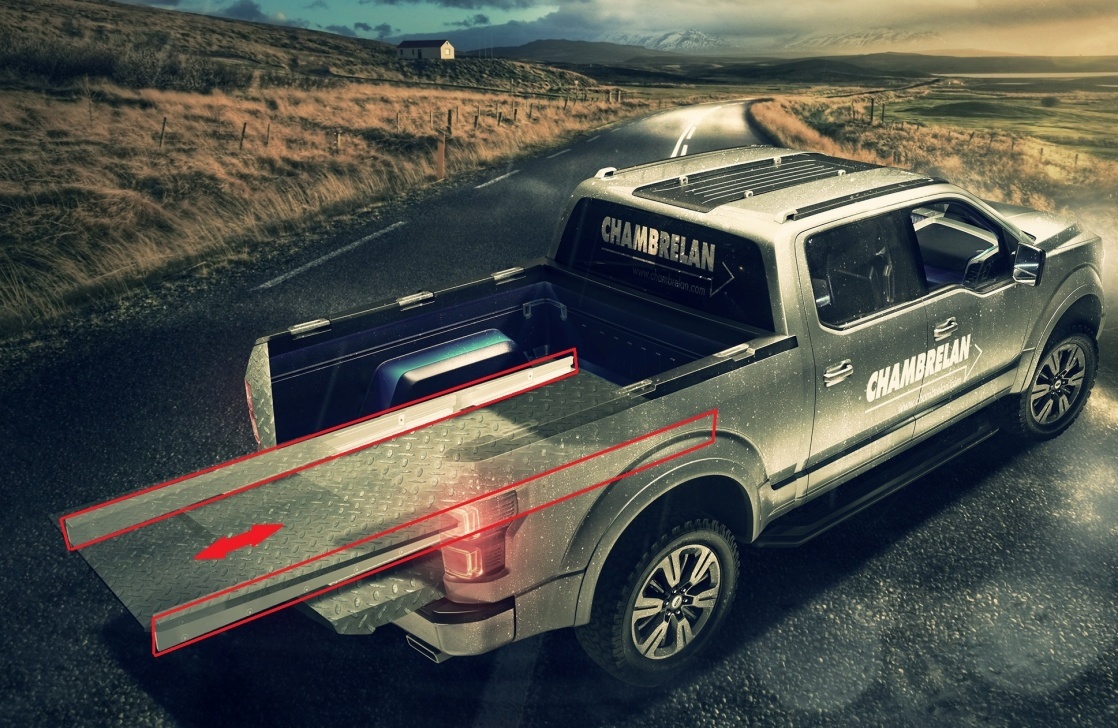 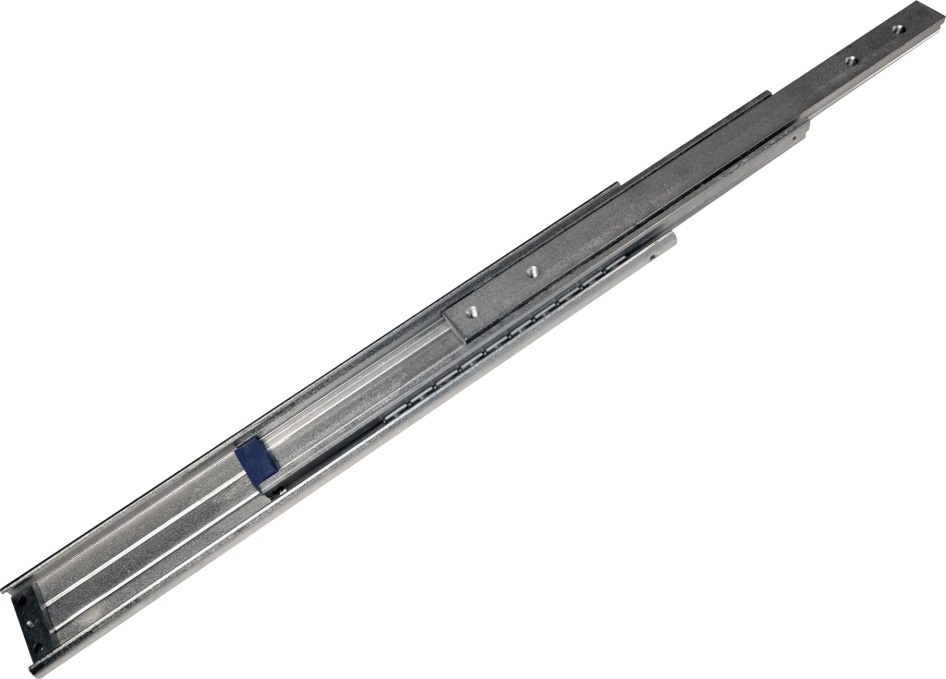 Chambrelan 19/06/2014
10
CHAMBRELAN
Markets & Examples
WWW.CHAMBRELAN.COM
Transportation | Plants & Machines | Electric & Electronic | Military | Specials
Vehicles > Coach door
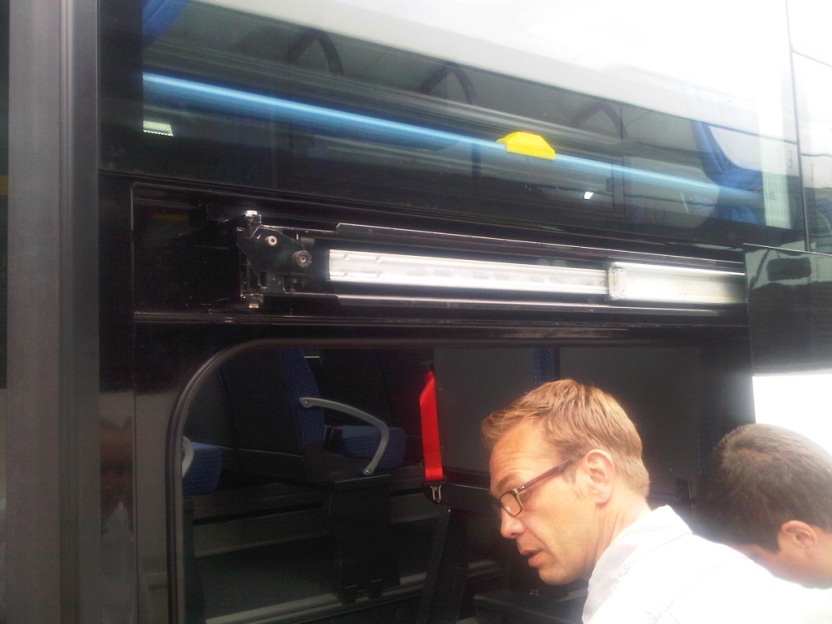 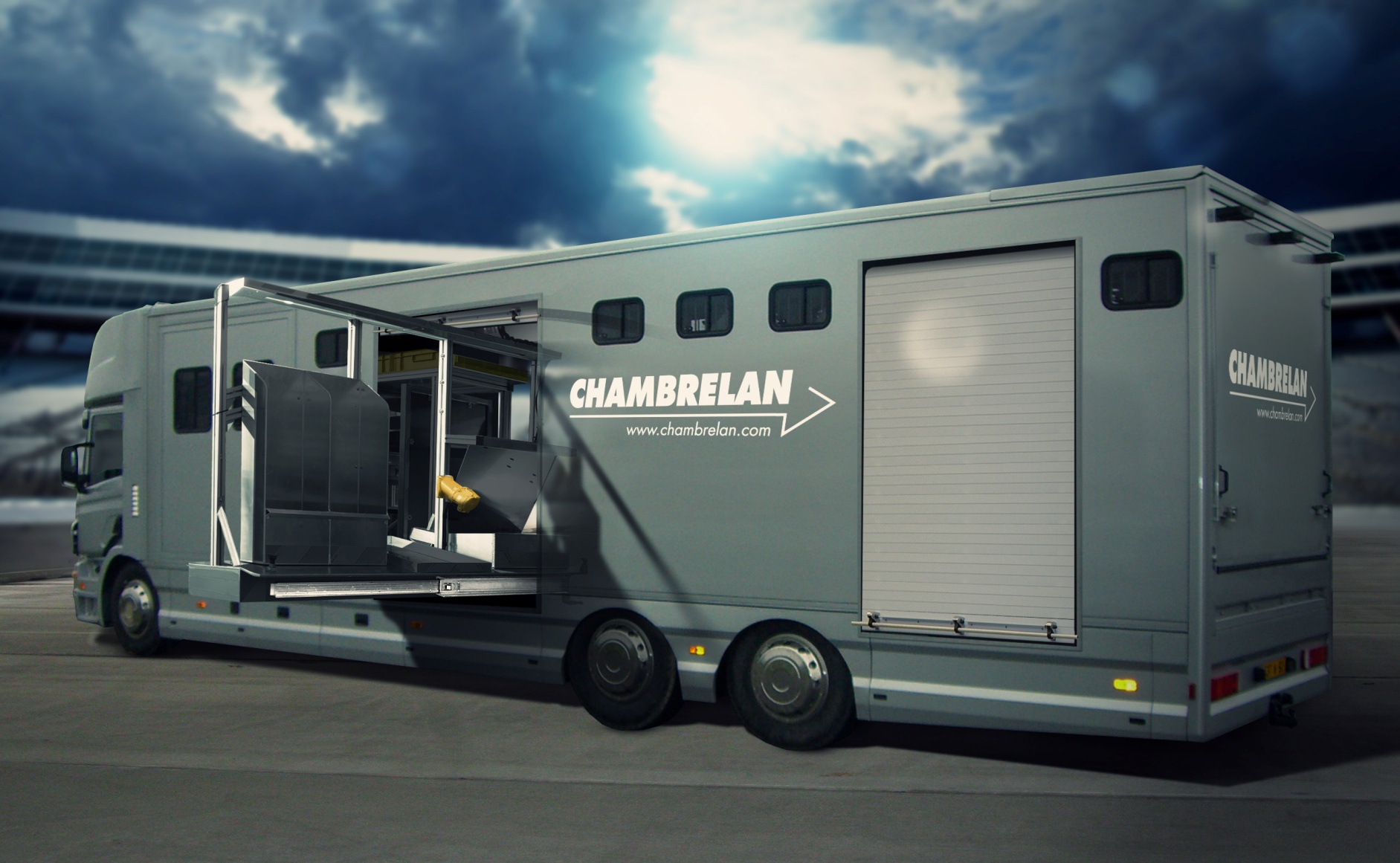 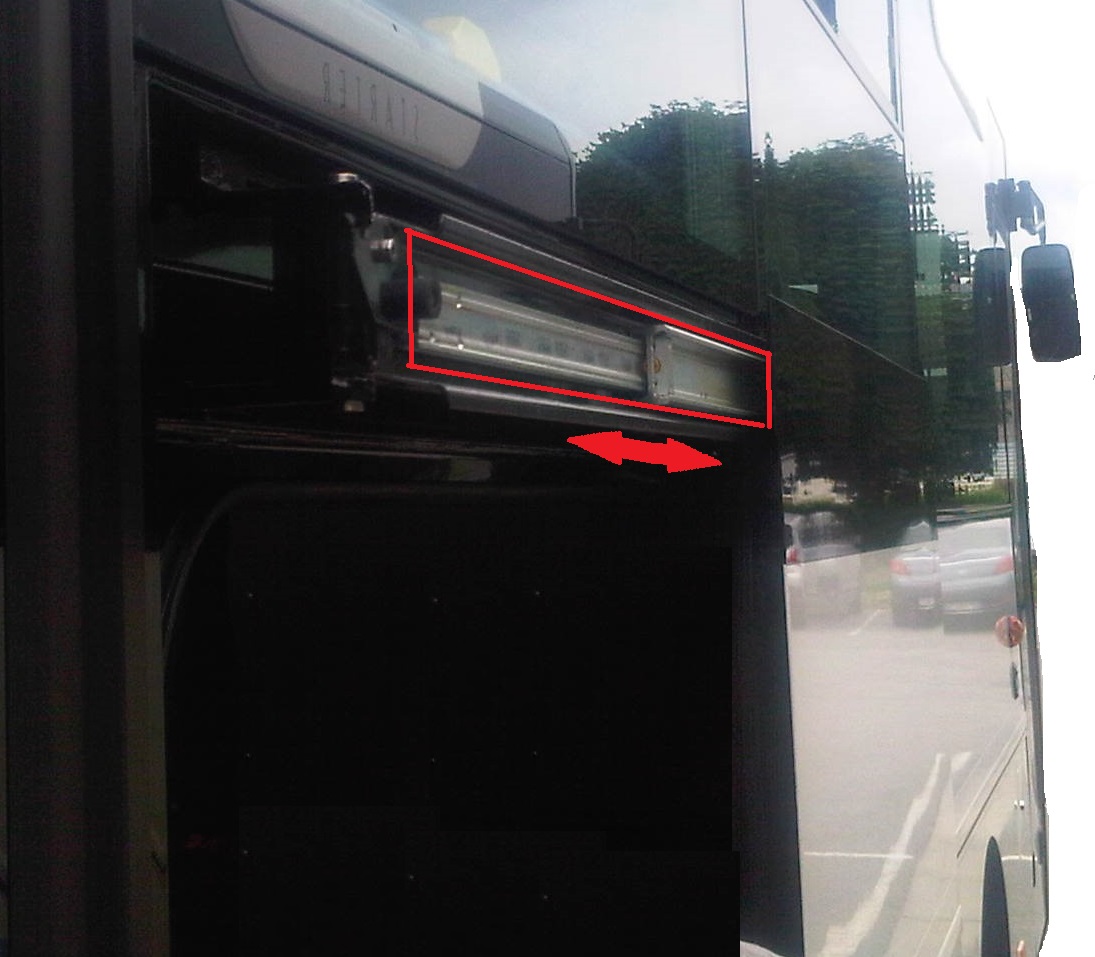 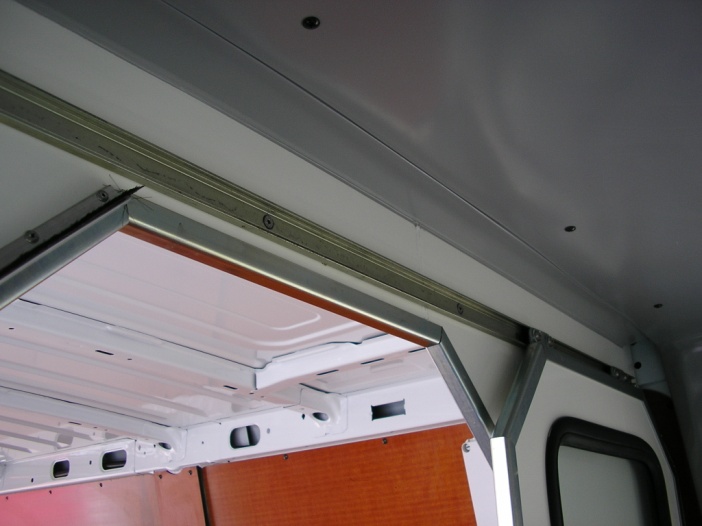 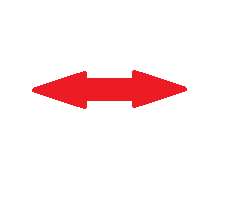 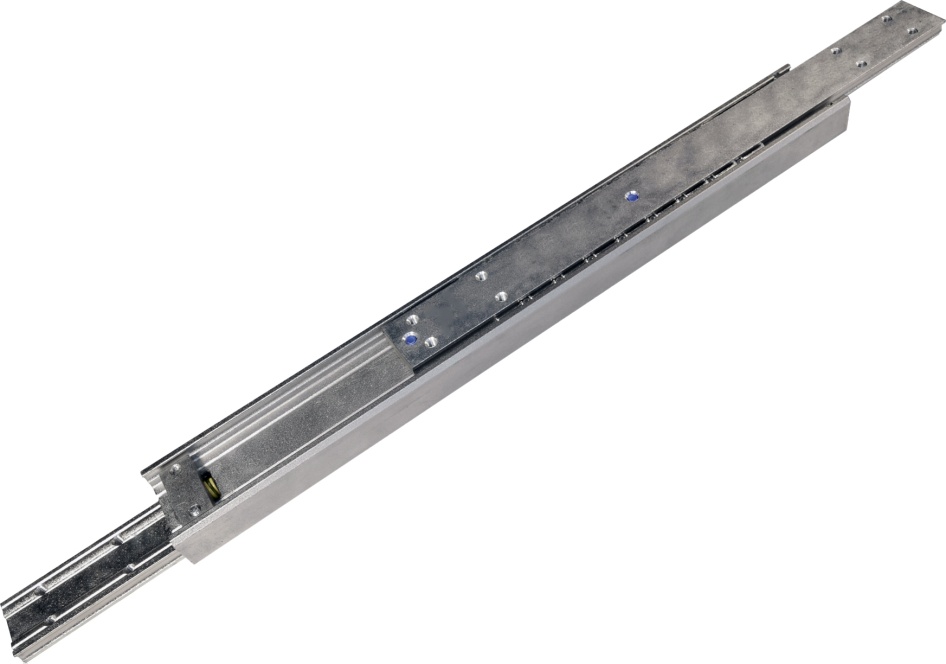 Chambrelan 19/06/2014
11
CHAMBRELAN
Markets & Examples
WWW.CHAMBRELAN.COM
Transportation | Plants & Machines | Electric & Electronic | Military | Specials
Vehicles > Extension
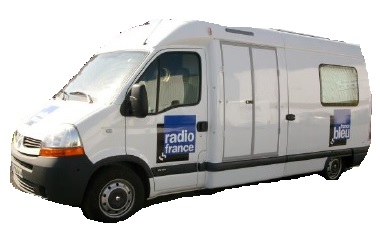 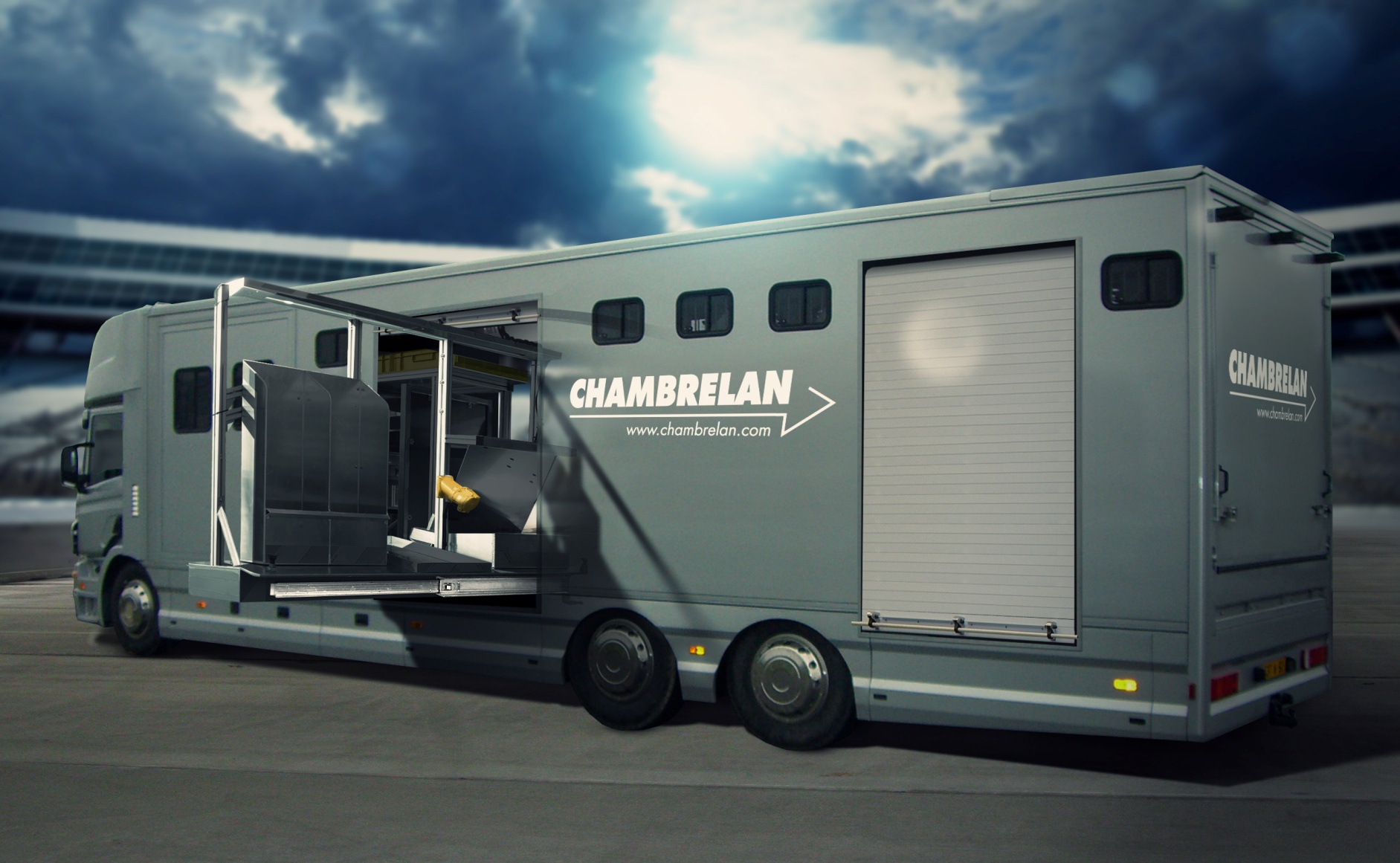 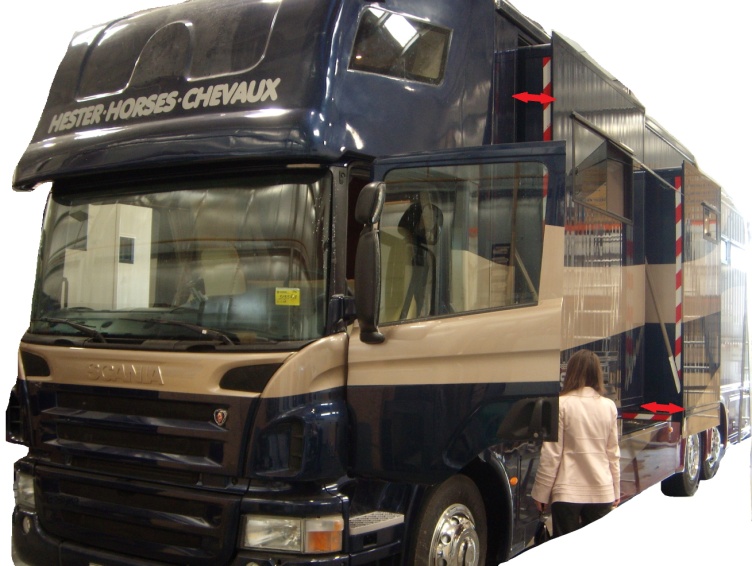 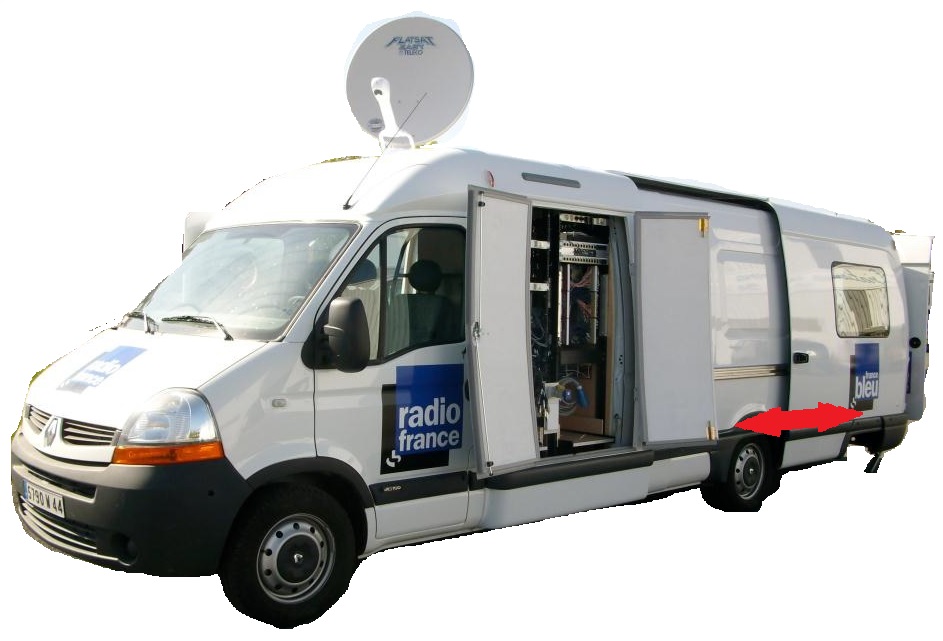 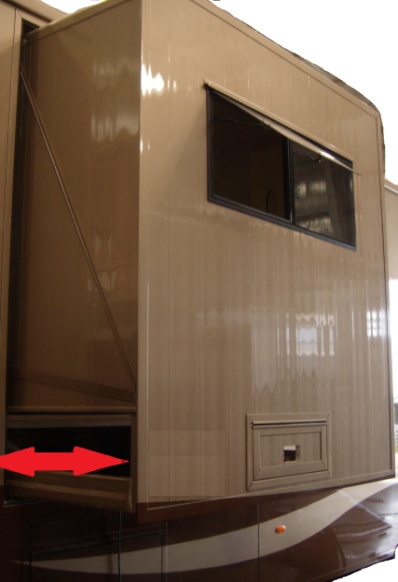 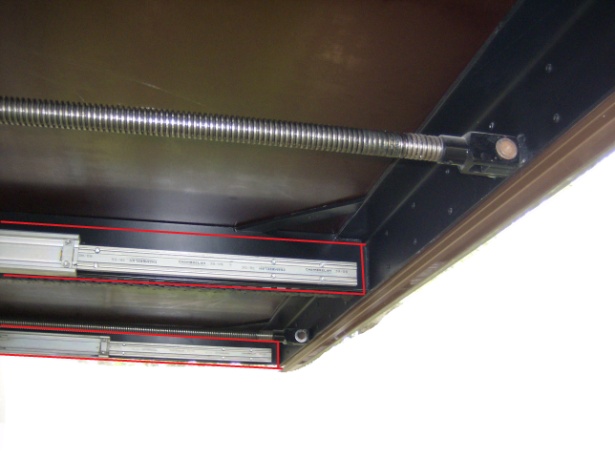 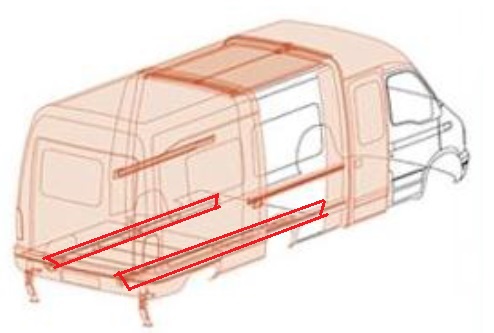 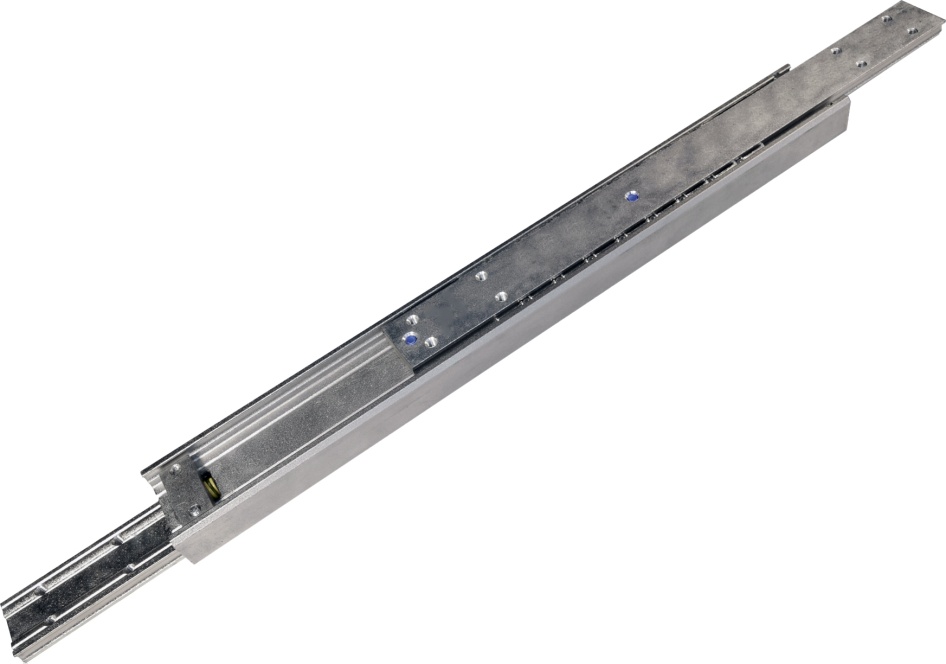 Chambrelan 19/06/2014
12
CHAMBRELAN
Markets & Examples
WWW.CHAMBRELAN.COM
Transportation | Plants & Machines | Electric & Electronic | Military | Specials
Vehicles > Street vendors – workshop vans
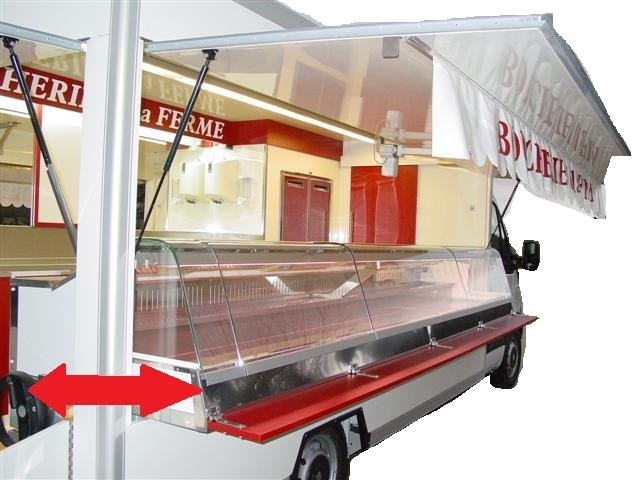 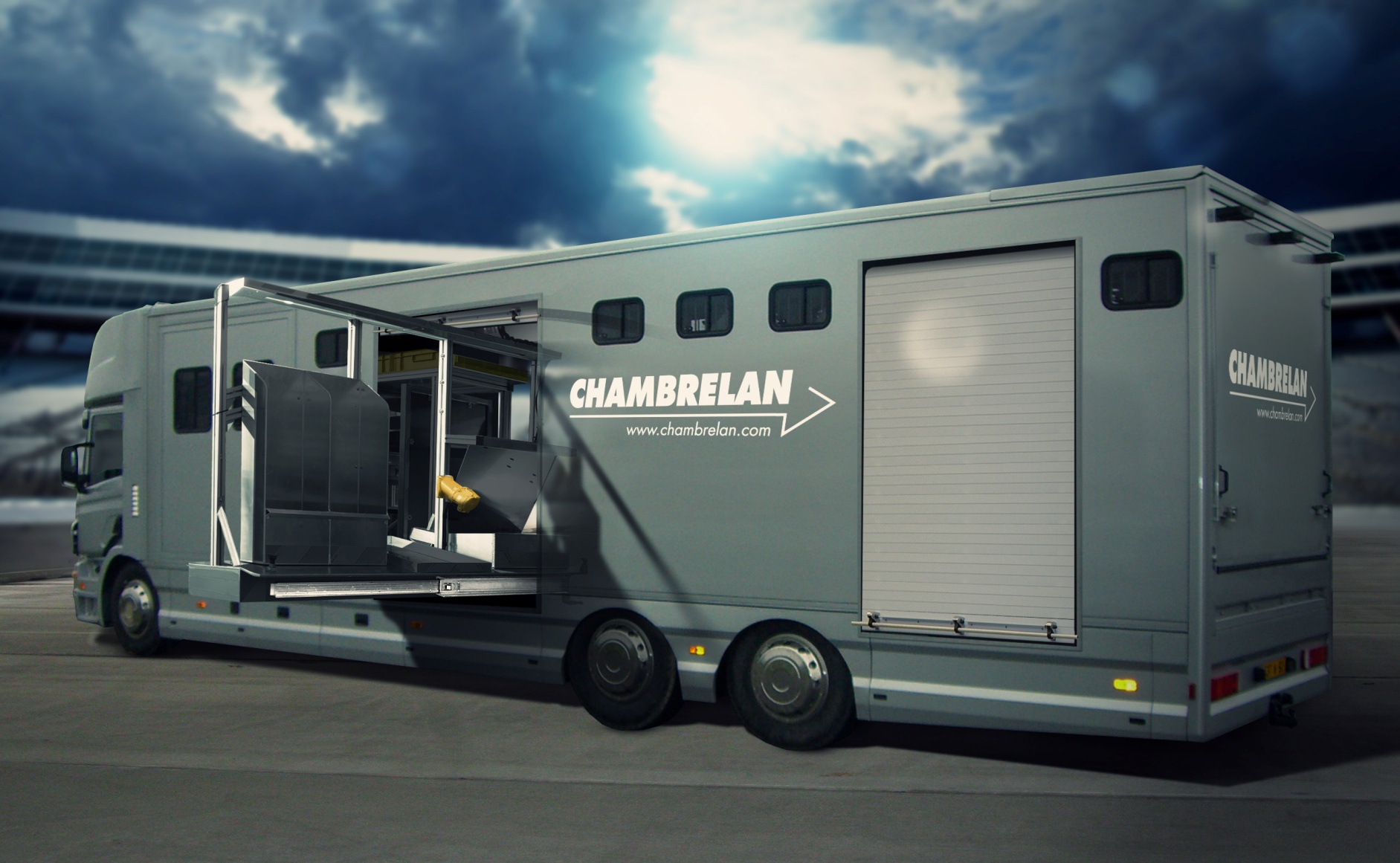 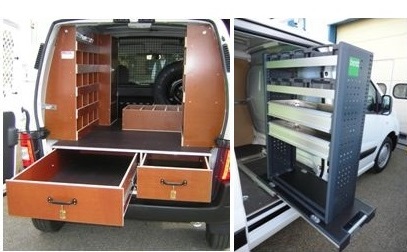 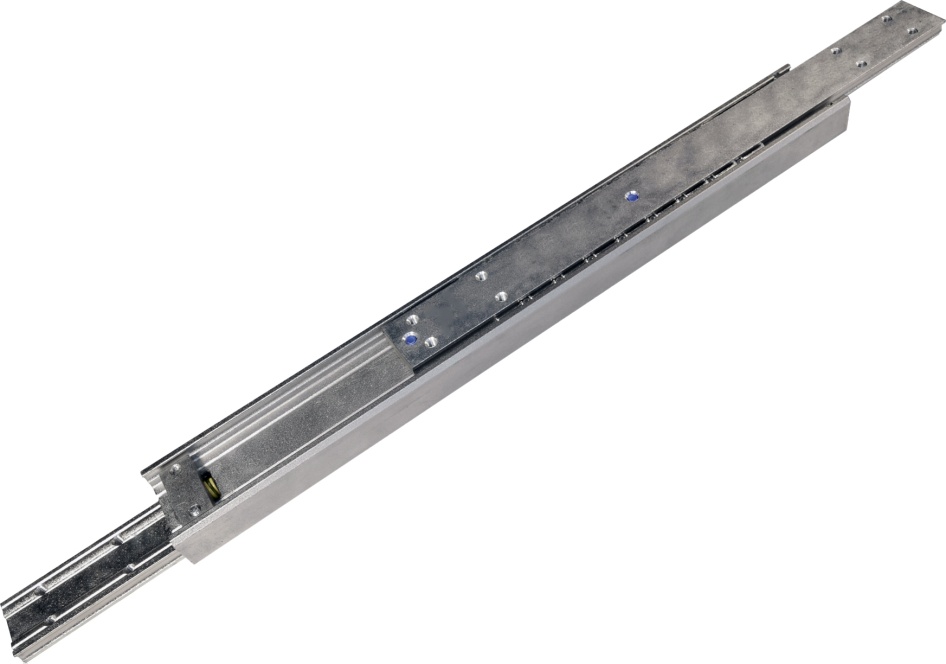 Chambrelan 19/06/2014
13
CHAMBRELAN
Markets & Examples
WWW.CHAMBRELAN.COM
Transportation | Plants & Machines | Electric & Electronic | Military | Specials
Vehicles > Ambulances
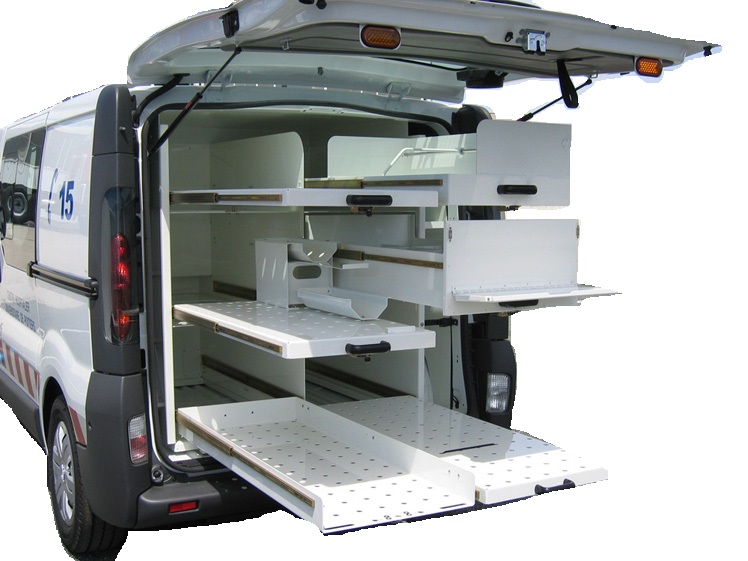 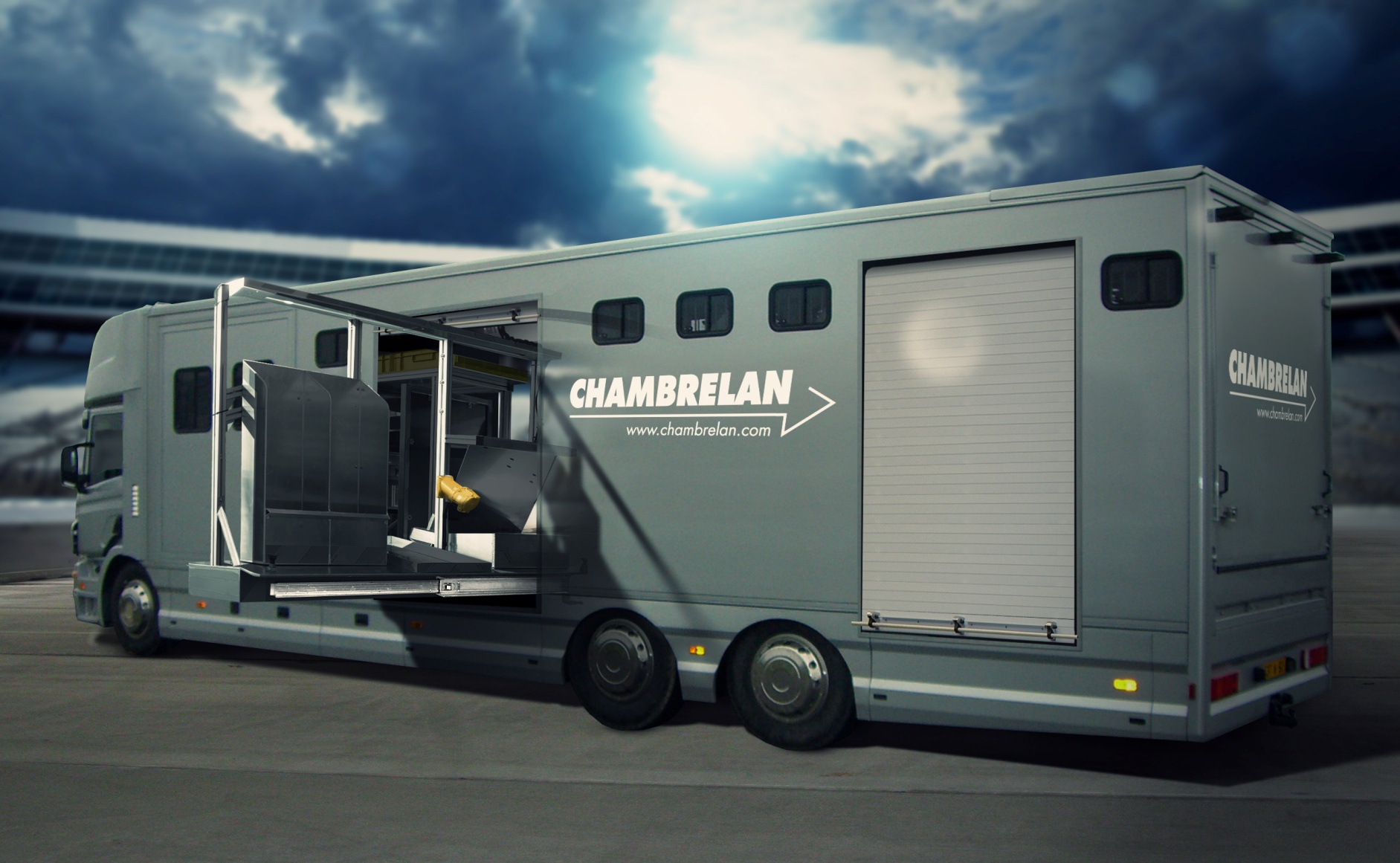 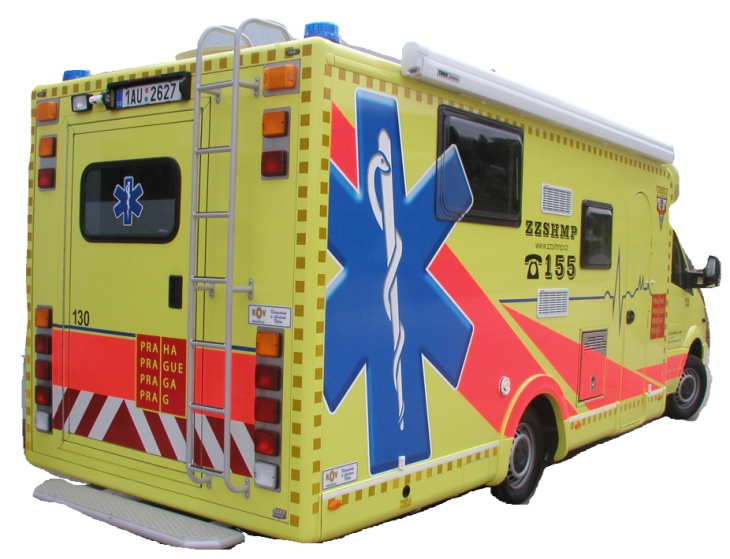 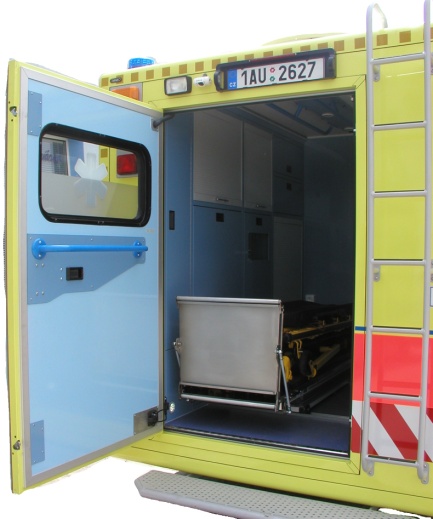 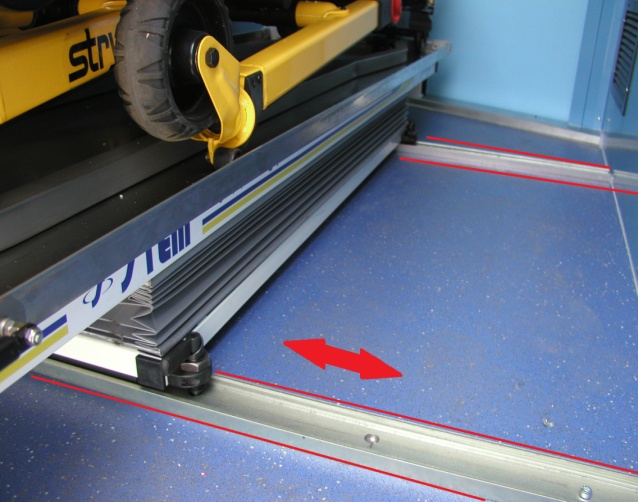 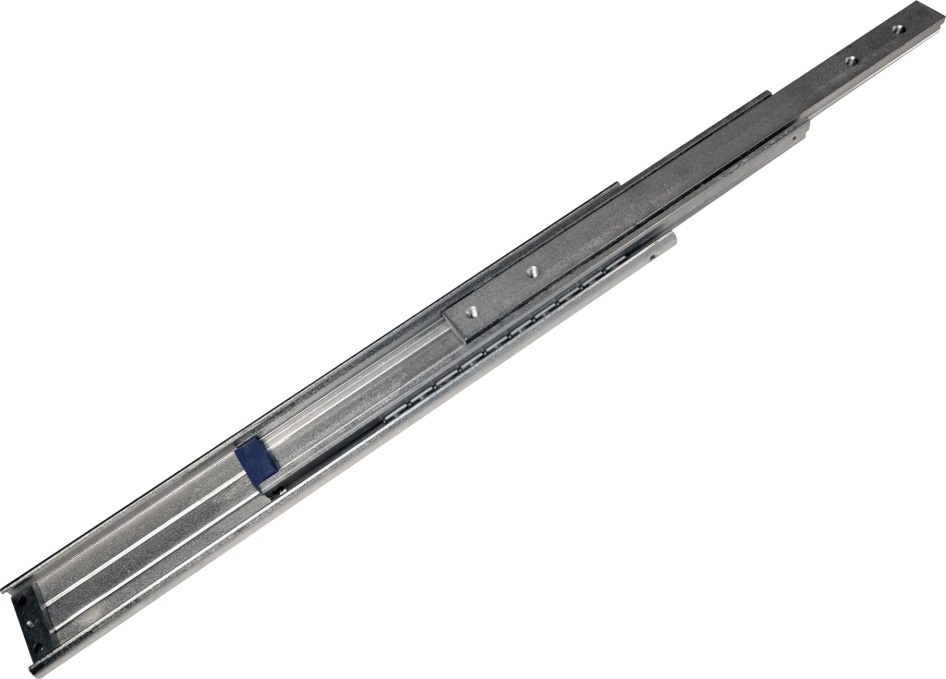 Chambrelan 19/06/2014
14
CHAMBRELAN
Markets & Examples
WWW.CHAMBRELAN.COM
Transportation | Plants & Machines | Electric & Electronic | Military | Specials
Vehicles > Emergency
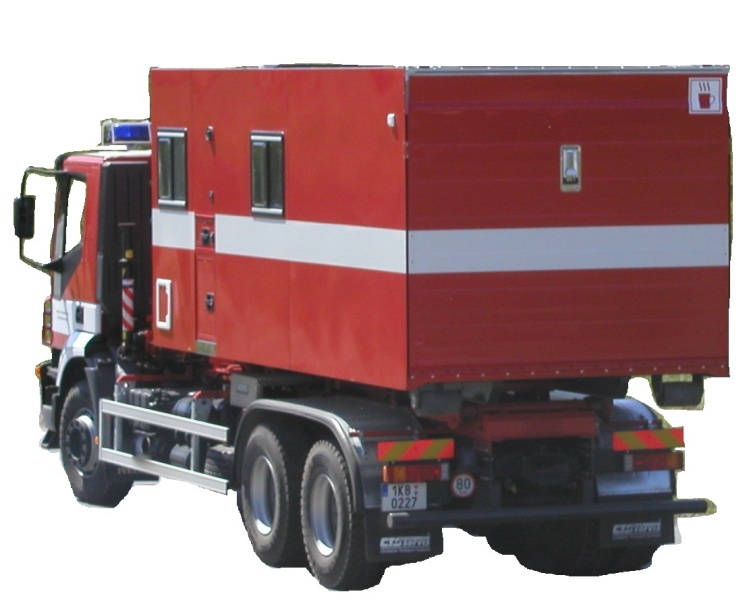 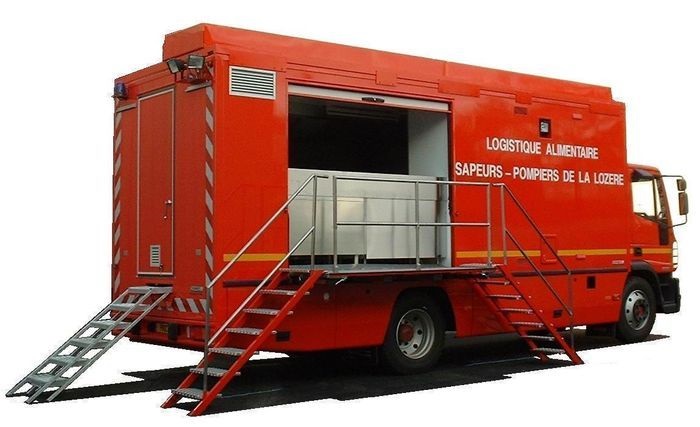 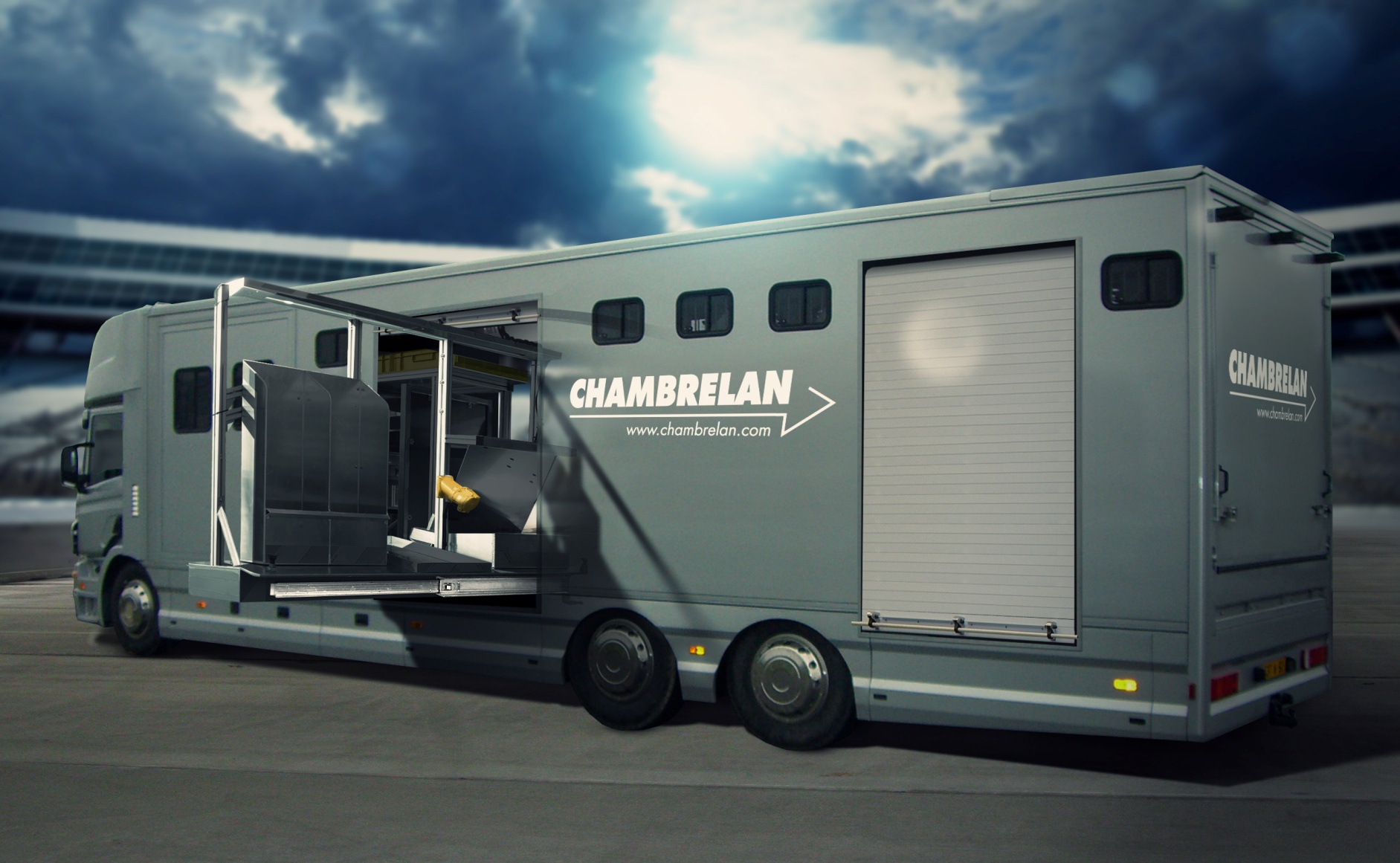 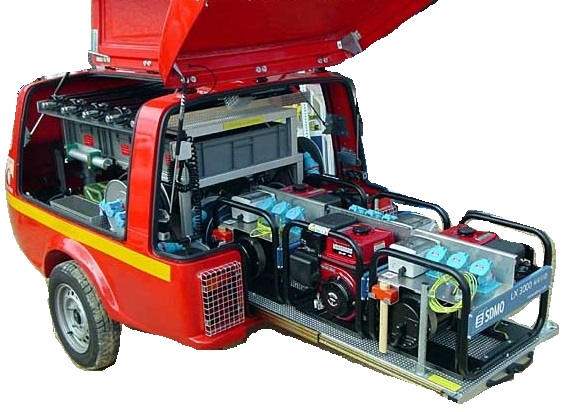 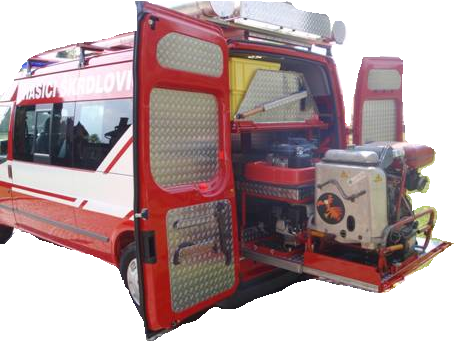 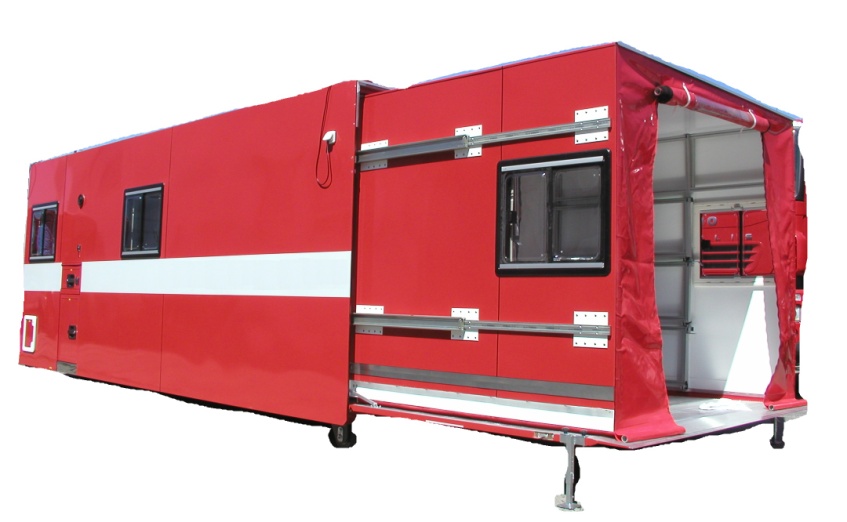 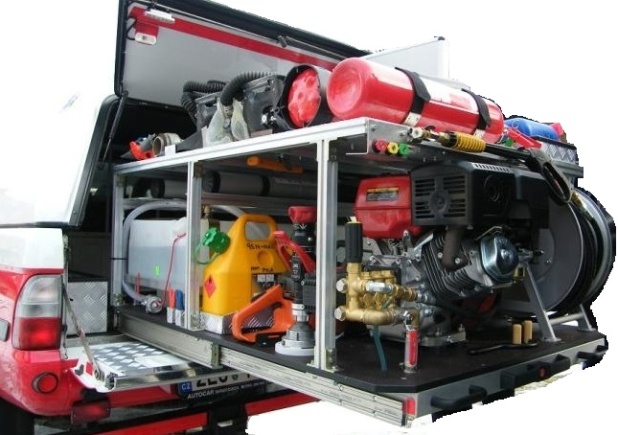 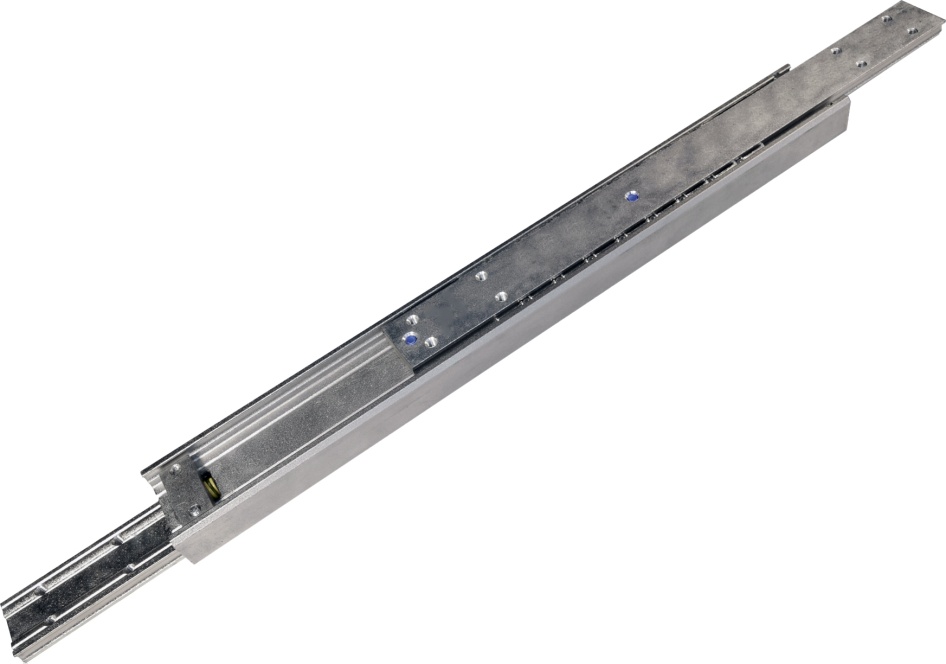 Chambrelan 19/06/2014
15
CHAMBRELAN
Markets & Examples
WWW.CHAMBRELAN.COM
Transportation | Plants & Machines | Electric & Electronic | Military | Specials
Vehicles > special
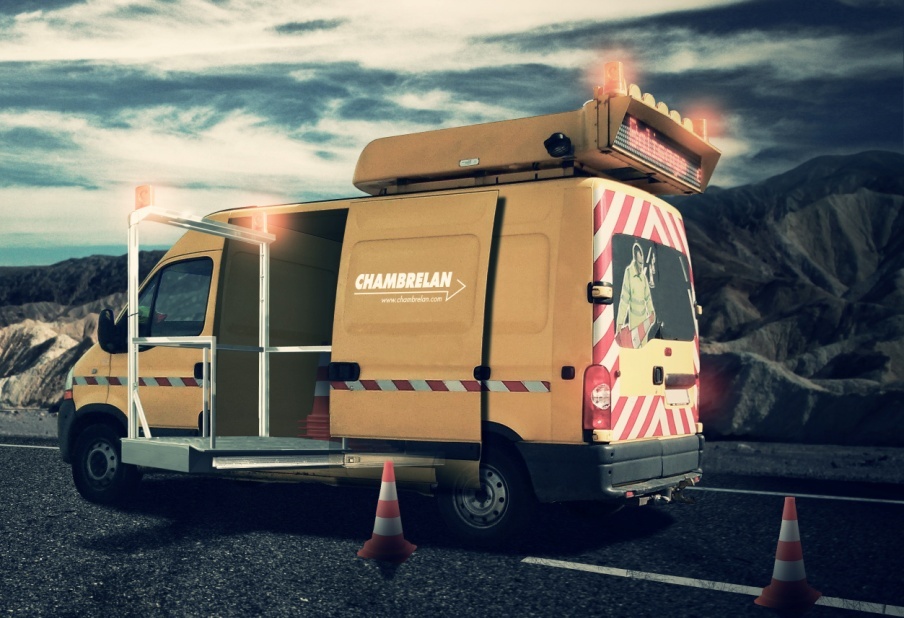 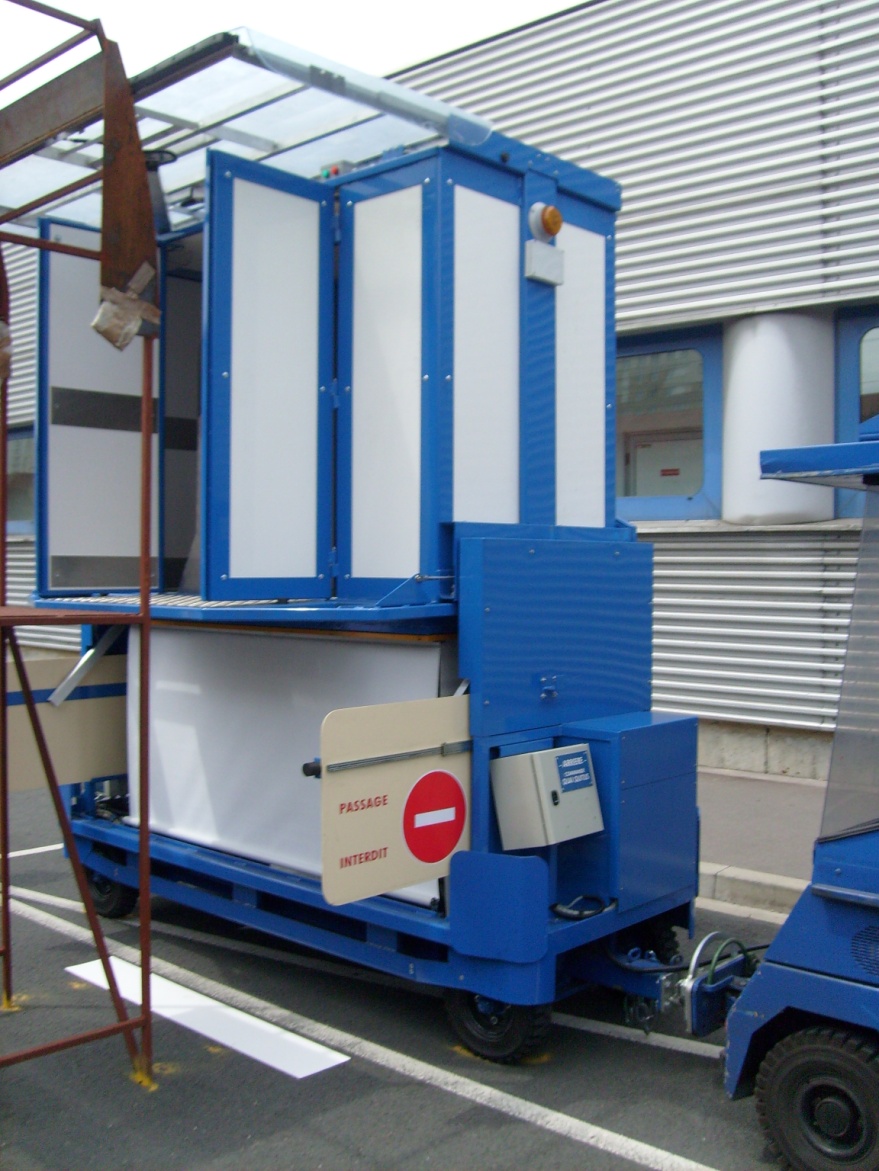 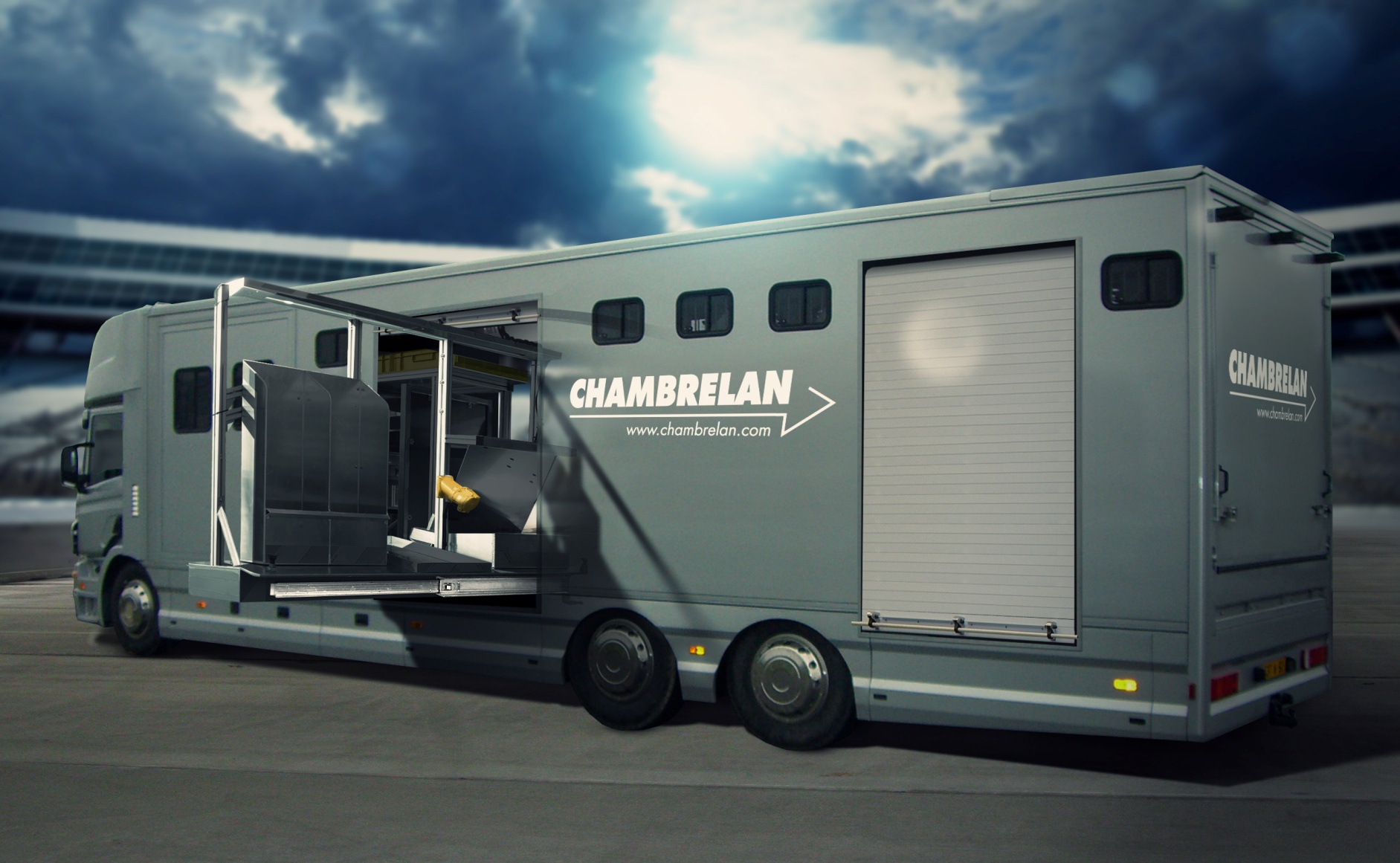 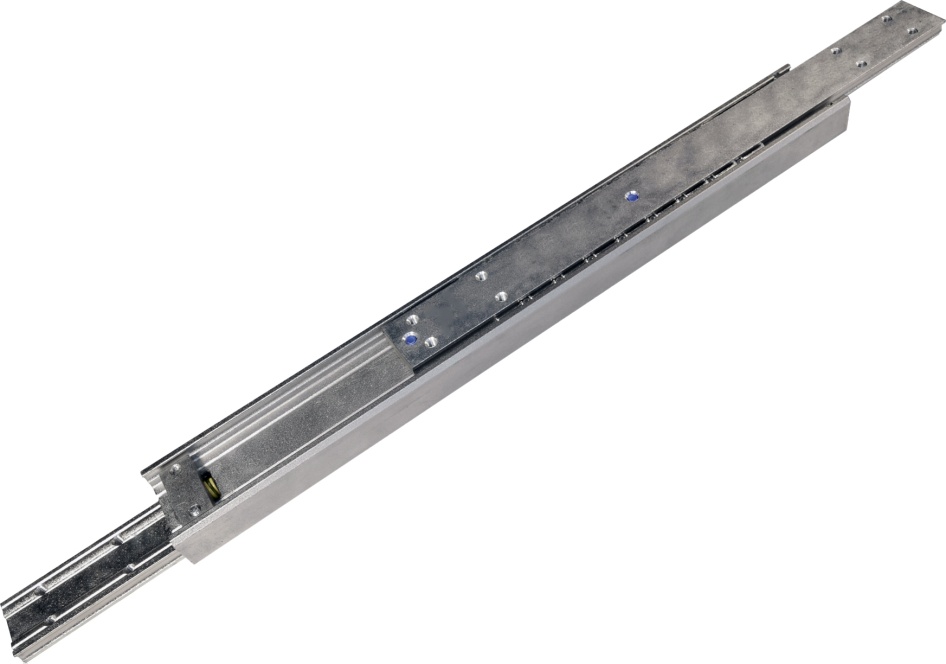 Chambrelan 19/06/2014
16
CHAMBRELAN
Markets & Examples
WWW.CHAMBRELAN.COM
Transportation | Plants & Machines | Electric & Electronic | Military | Specials
Production line
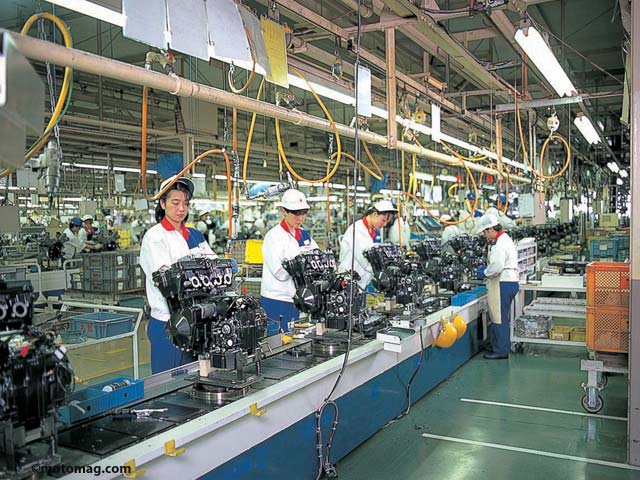 Chambrelan 19/06/2014
17
CHAMBRELAN
Markets & Examples
WWW.CHAMBRELAN.COM
Transportation | Plants & Machines | Electric & Electronic | Military | Specials
Production line
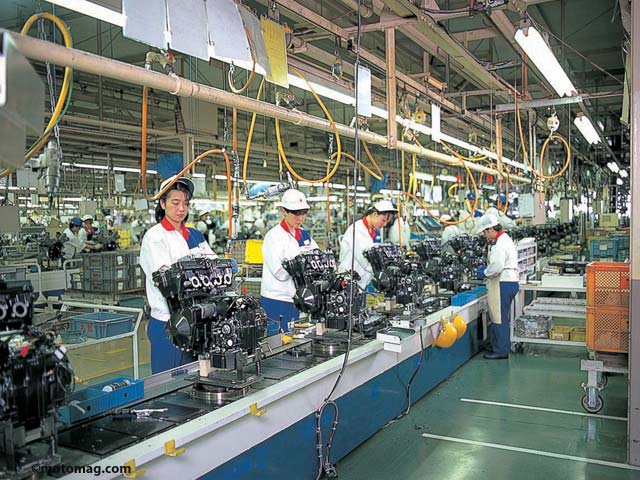 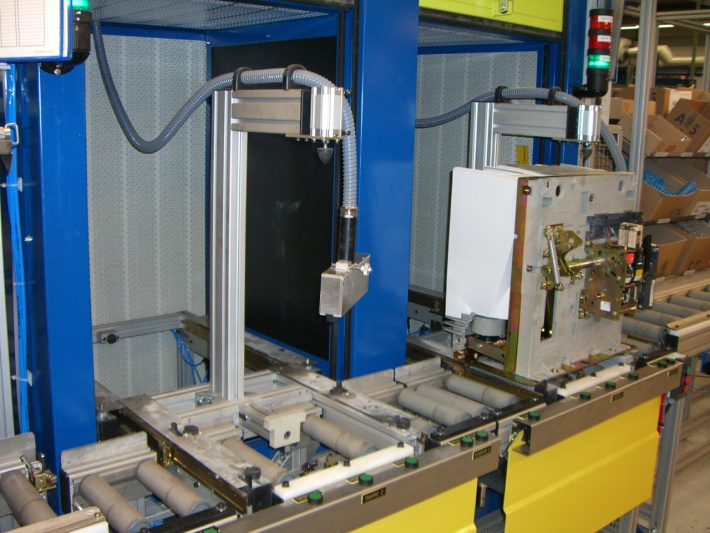 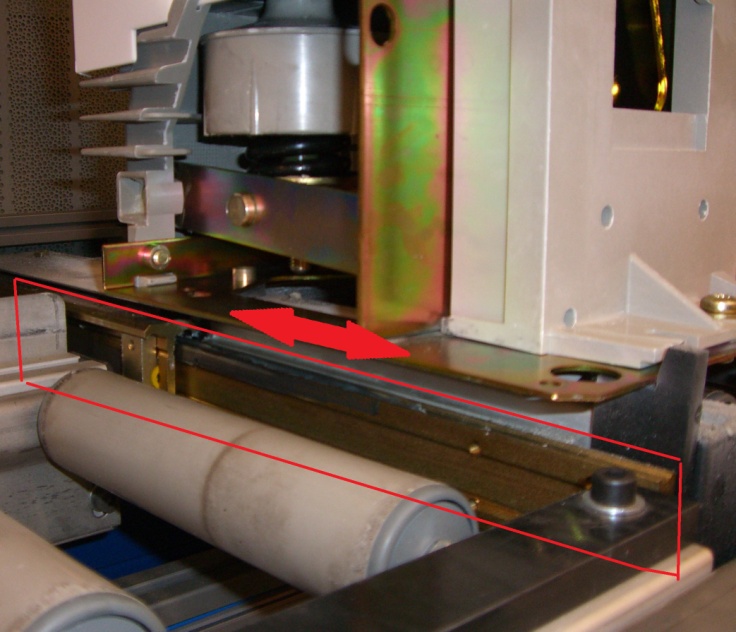 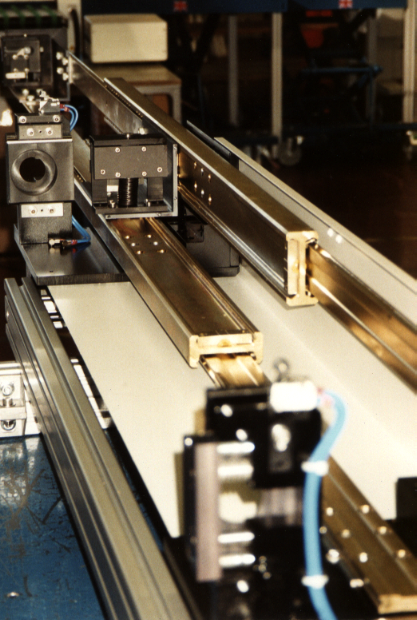 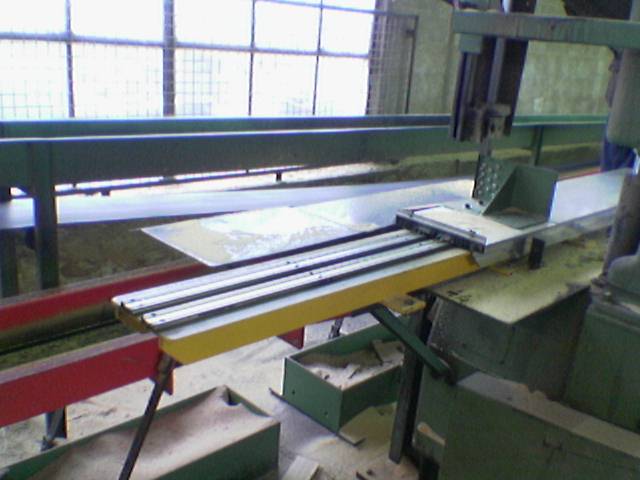 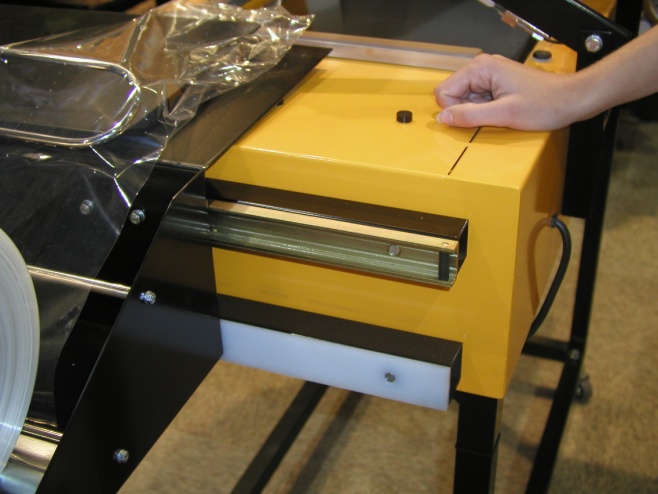 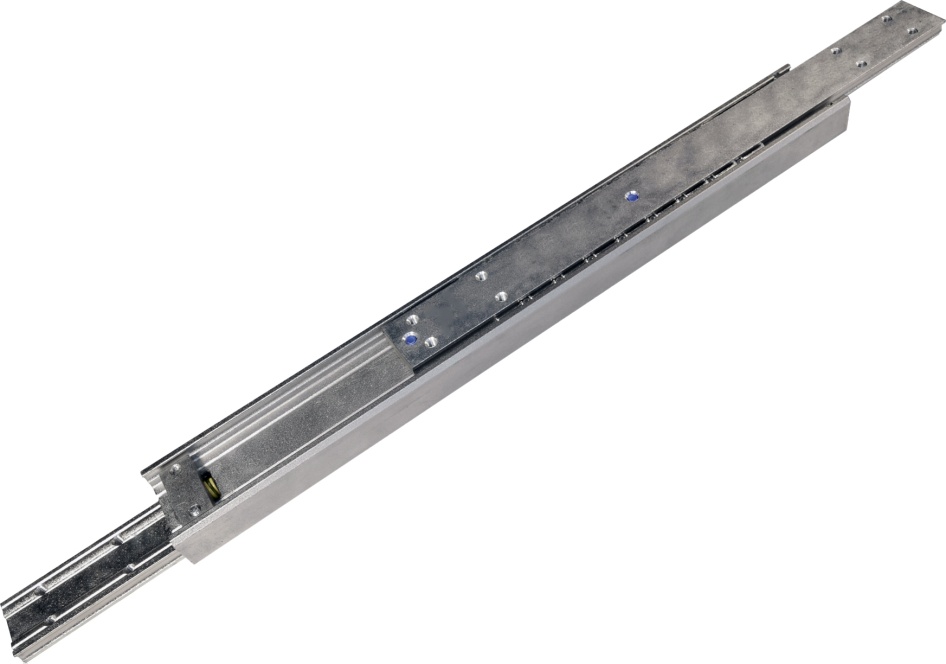 Chambrelan 19/06/2014
18
CHAMBRELAN
Markets & Examples
WWW.CHAMBRELAN.COM
Transportation | Plants & Machines | Electric & Electronic | Military | Specials
Clean Rooms
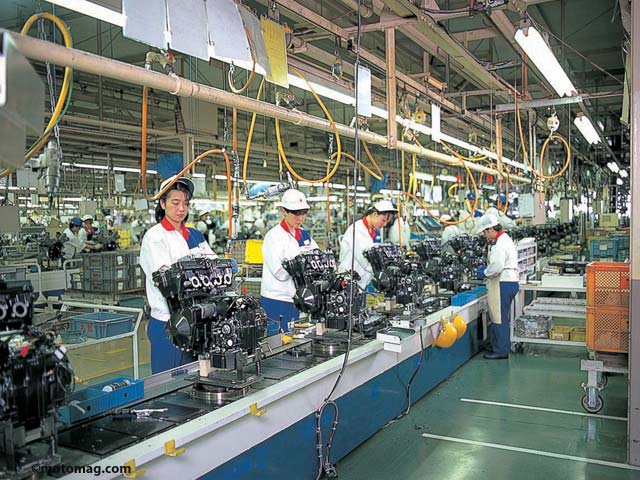 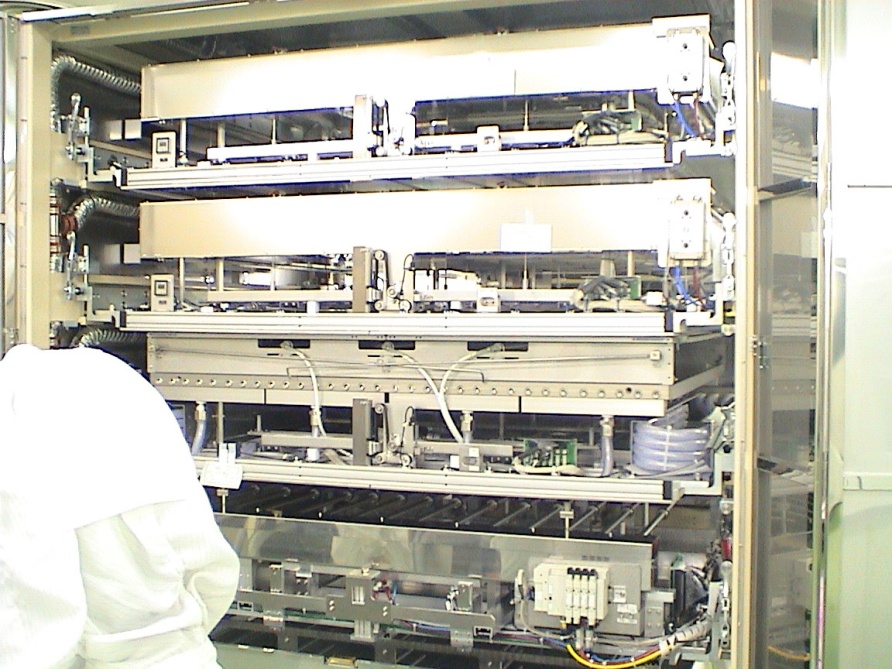 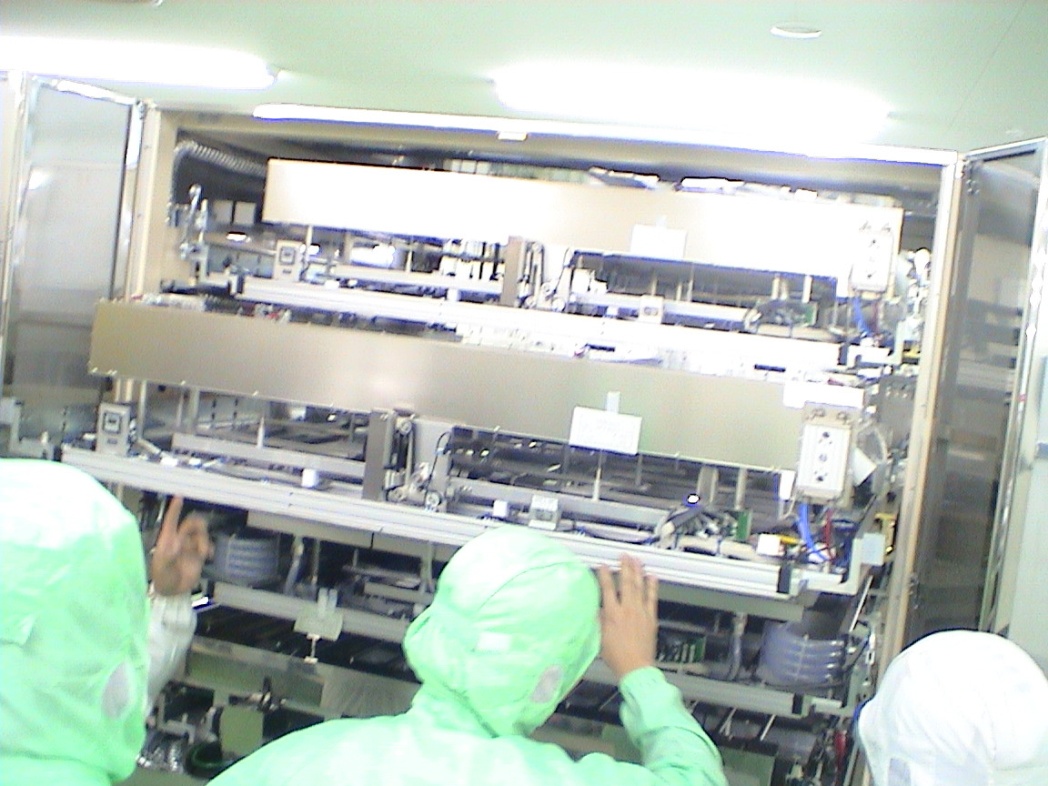 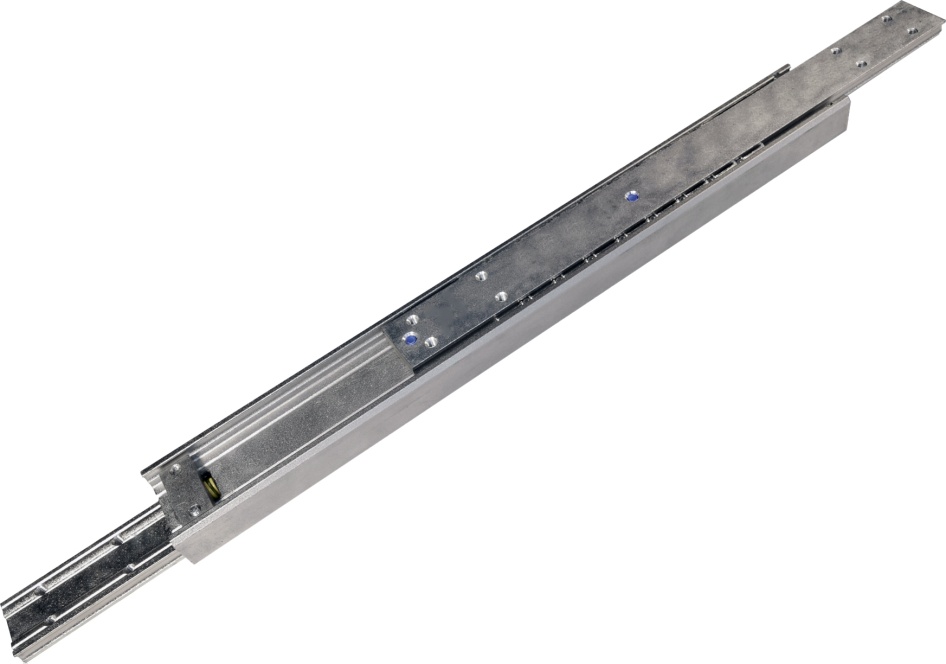 Chambrelan 19/06/2014
19
CHAMBRELAN
Markets & Examples
WWW.CHAMBRELAN.COM
Transportation | Plants & Machines | Electric & Electronic | Military | Specials
Compressors
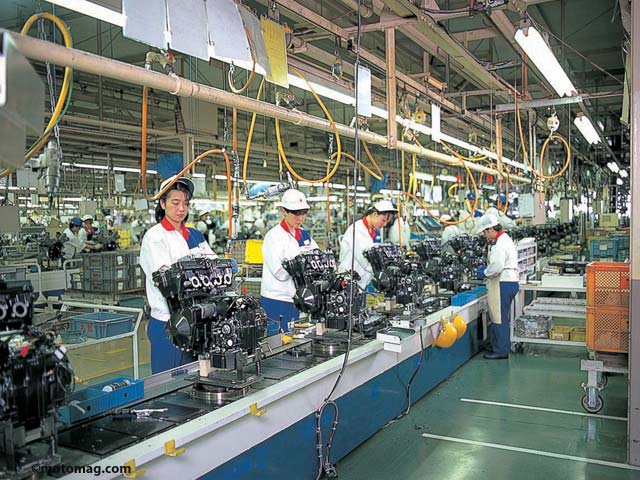 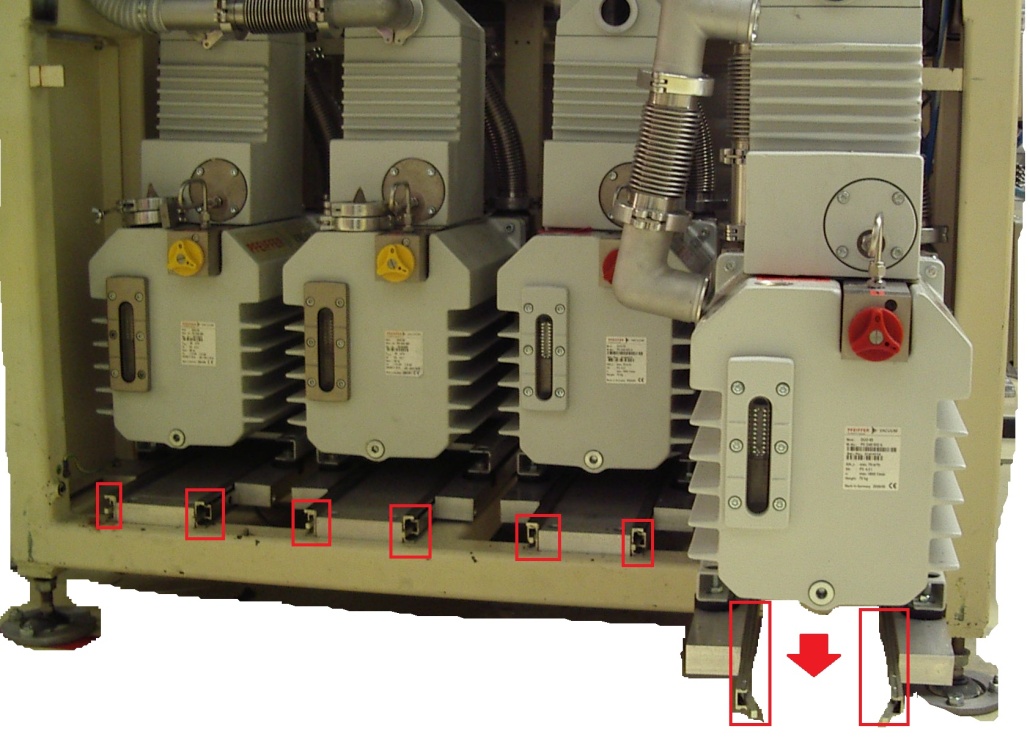 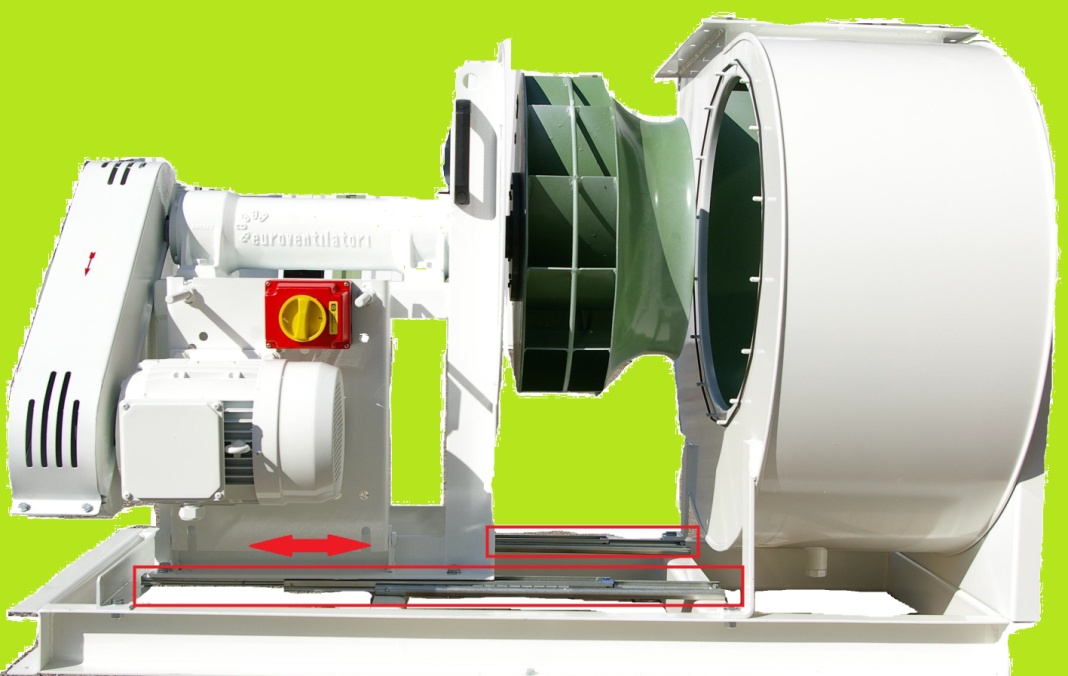 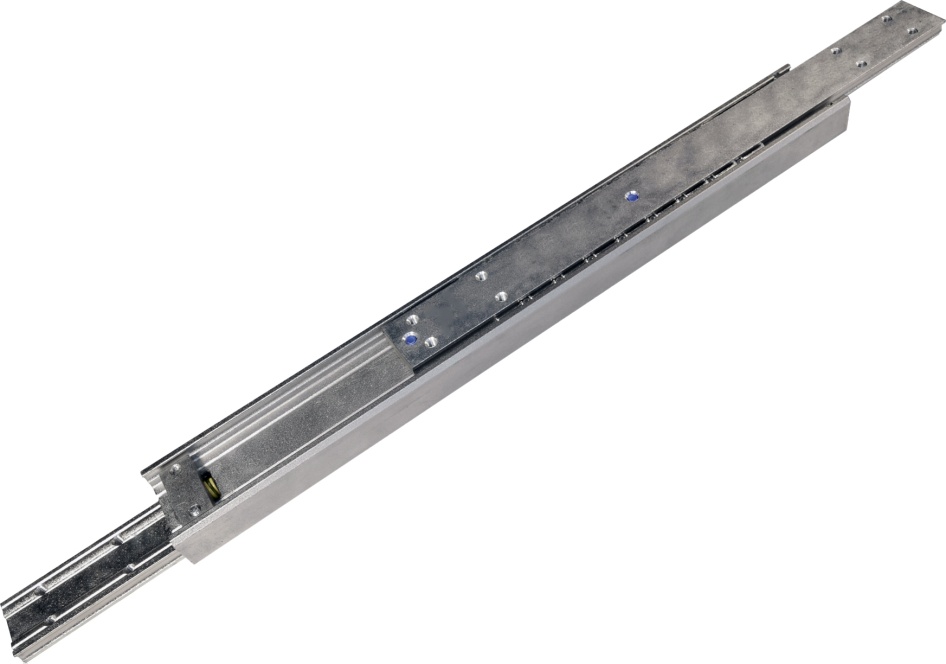 Chambrelan 19/06/2014
20
CHAMBRELAN
Markets & Examples
WWW.CHAMBRELAN.COM
Transportation | Plants & Machines | Electric & Electronic | Military | Specials
Food industry machines
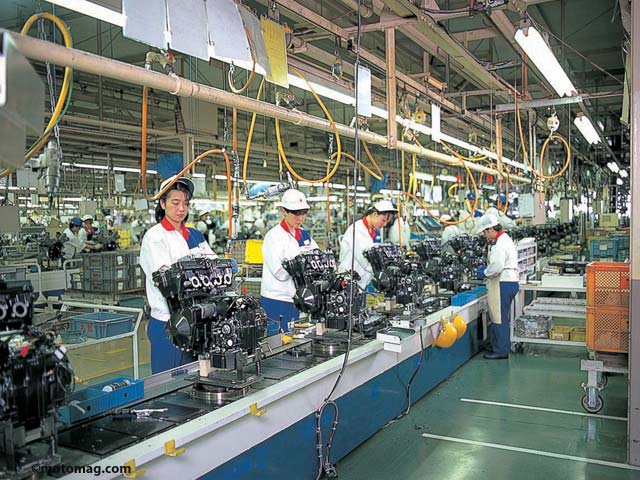 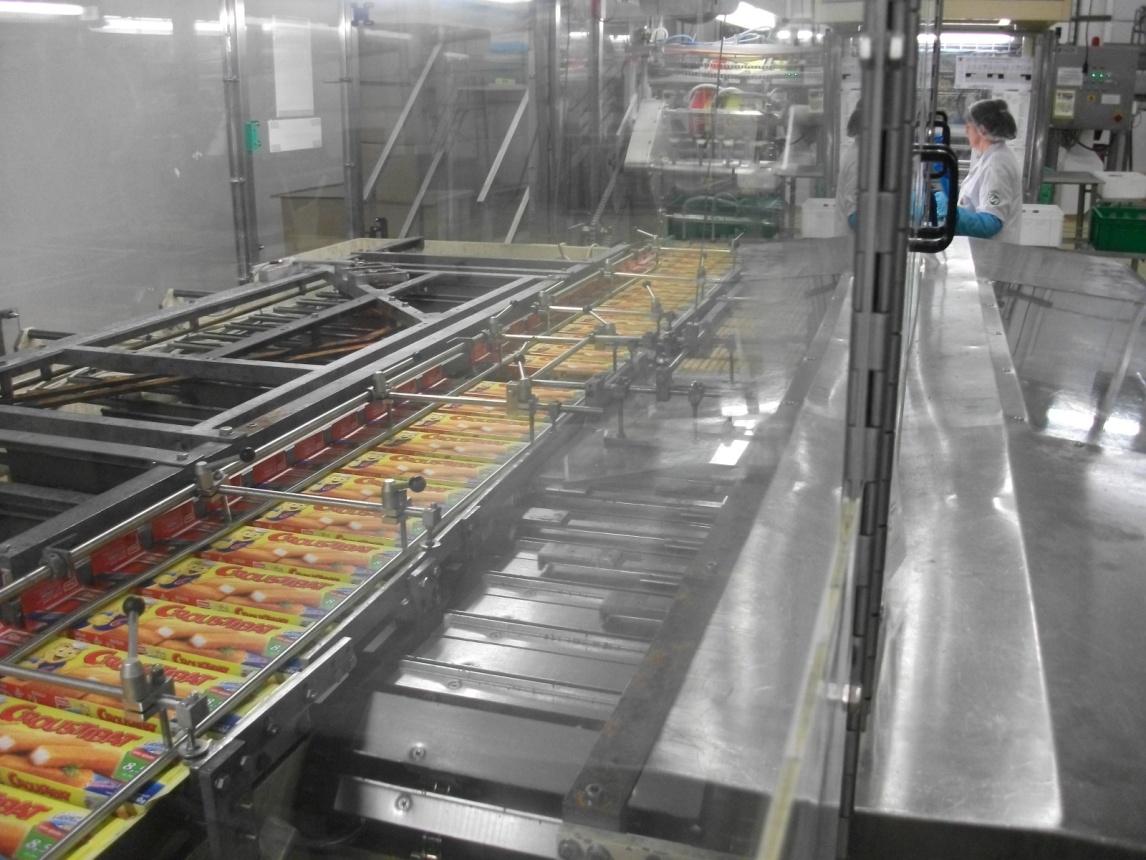 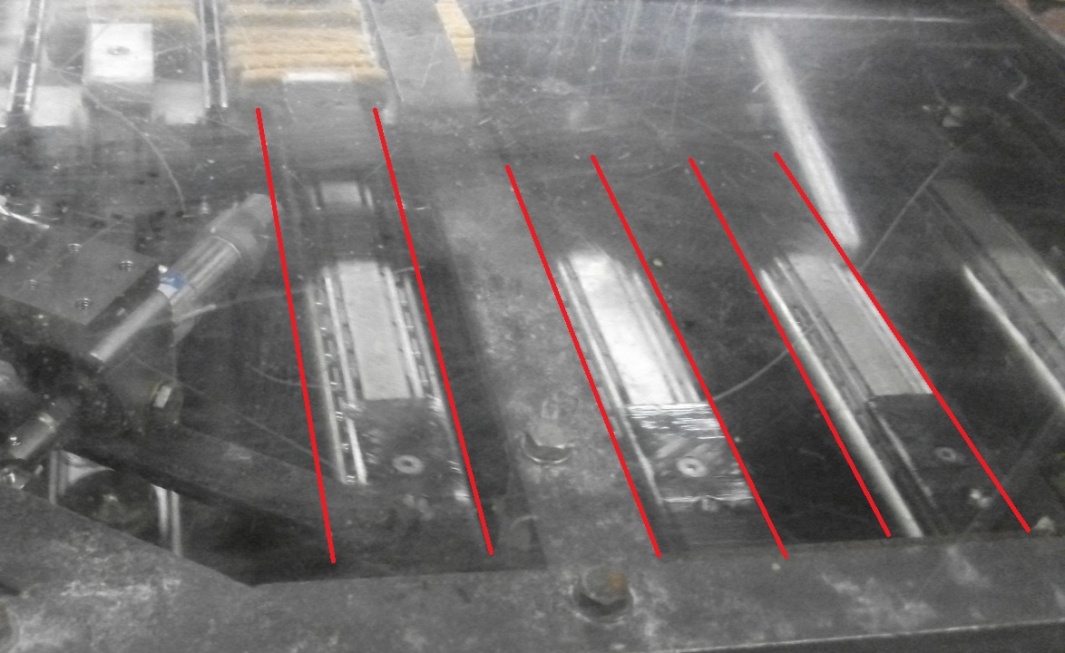 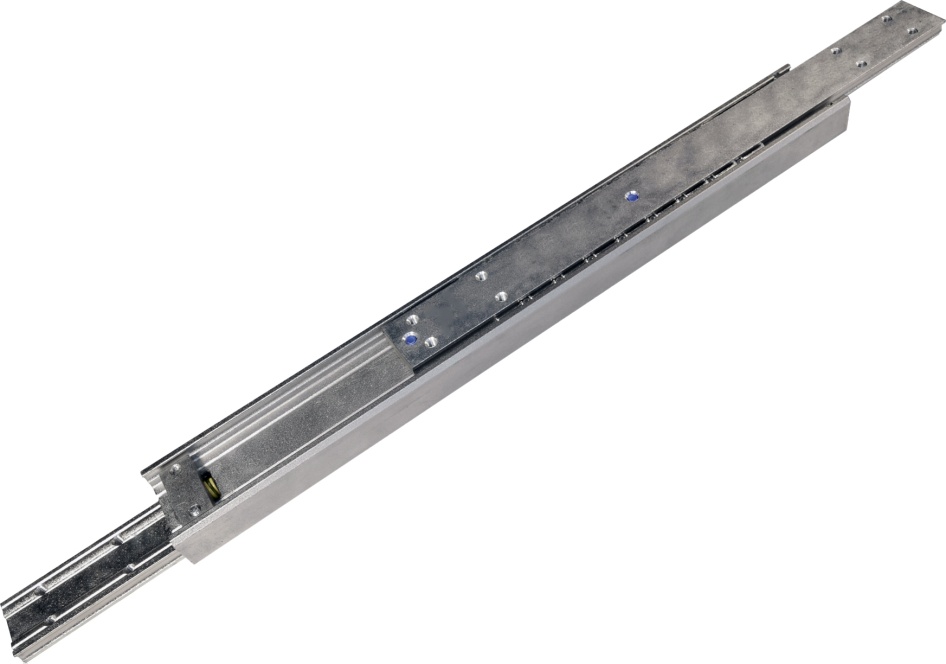 Chambrelan 19/06/2014
21
CHAMBRELAN
Markets & Examples
WWW.CHAMBRELAN.COM
Transportation | Plants & Machines | Electric & Electronic | Military | Specials
Production lines feeding
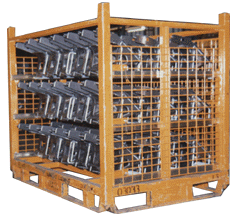 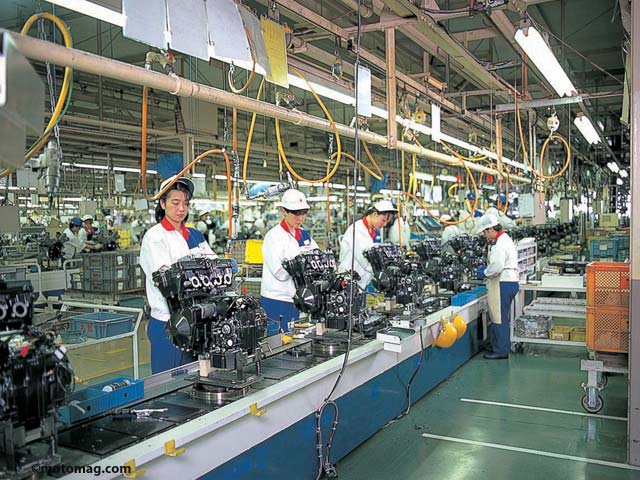 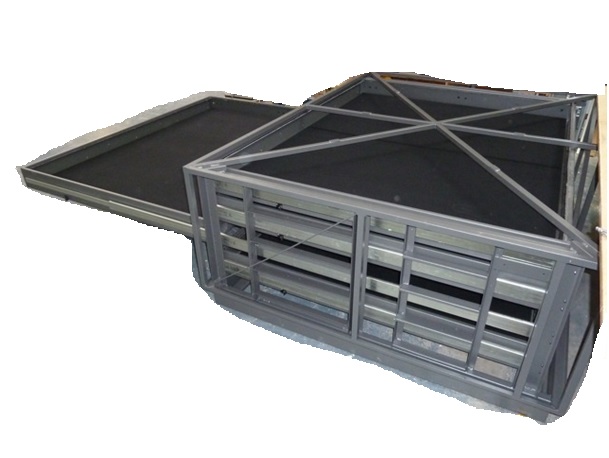 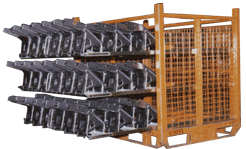 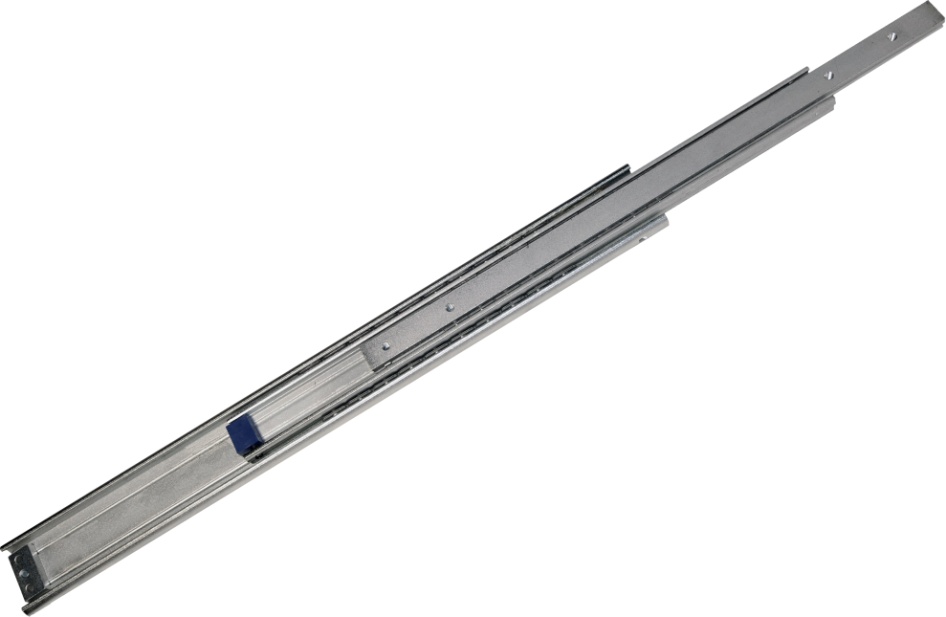 Chambrelan 19/06/2014
22
CHAMBRELAN
Markets & Examples
WWW.CHAMBRELAN.COM
Transportation | Plants & Machines | Electric & Electronic | Military | Specials
Machines guards and covers
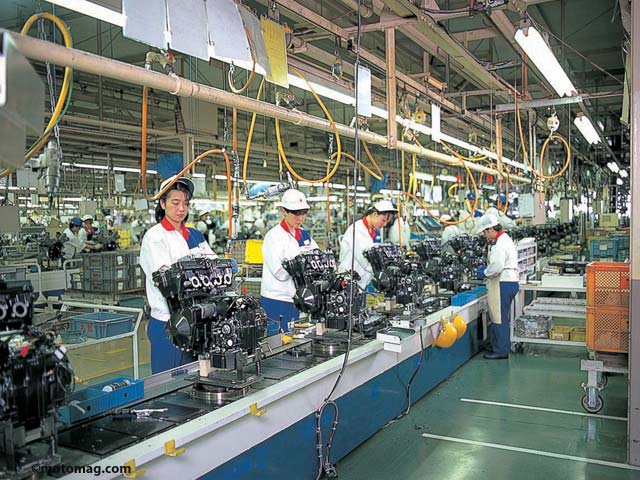 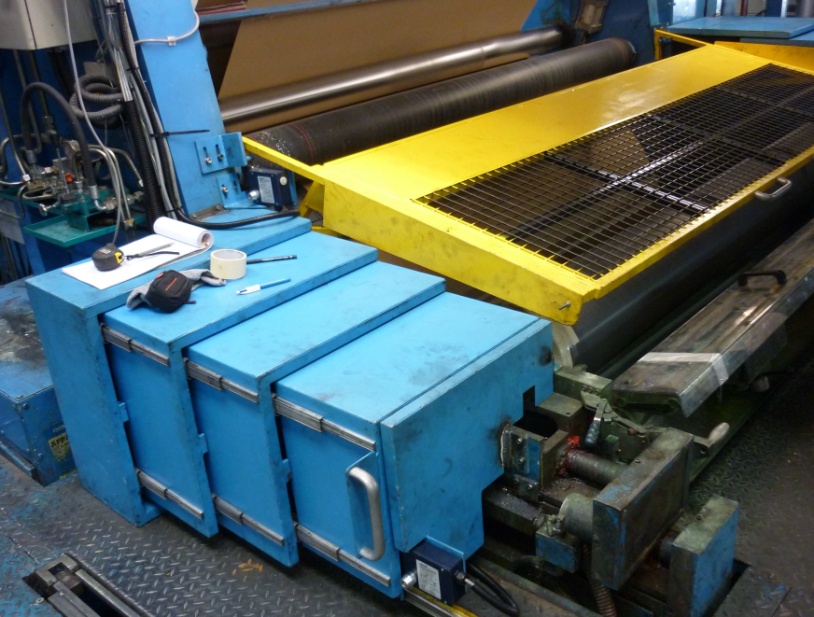 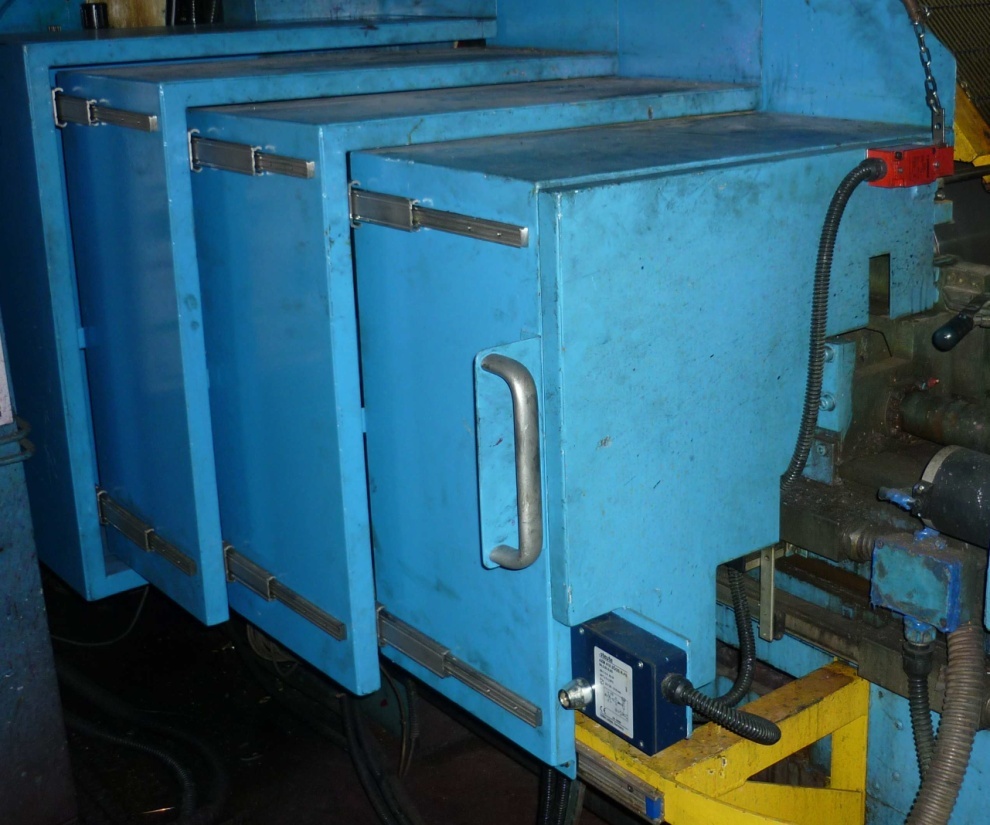 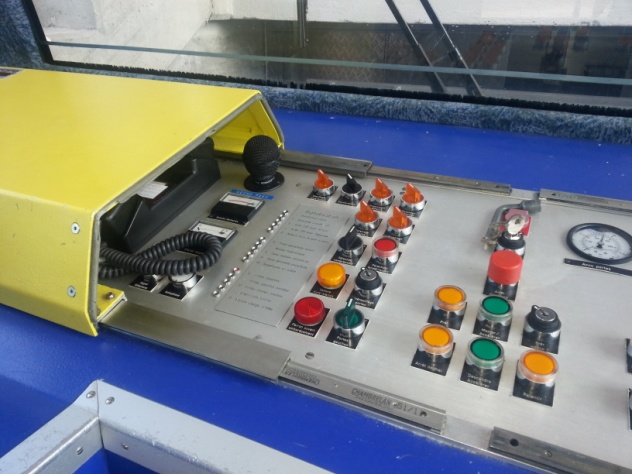 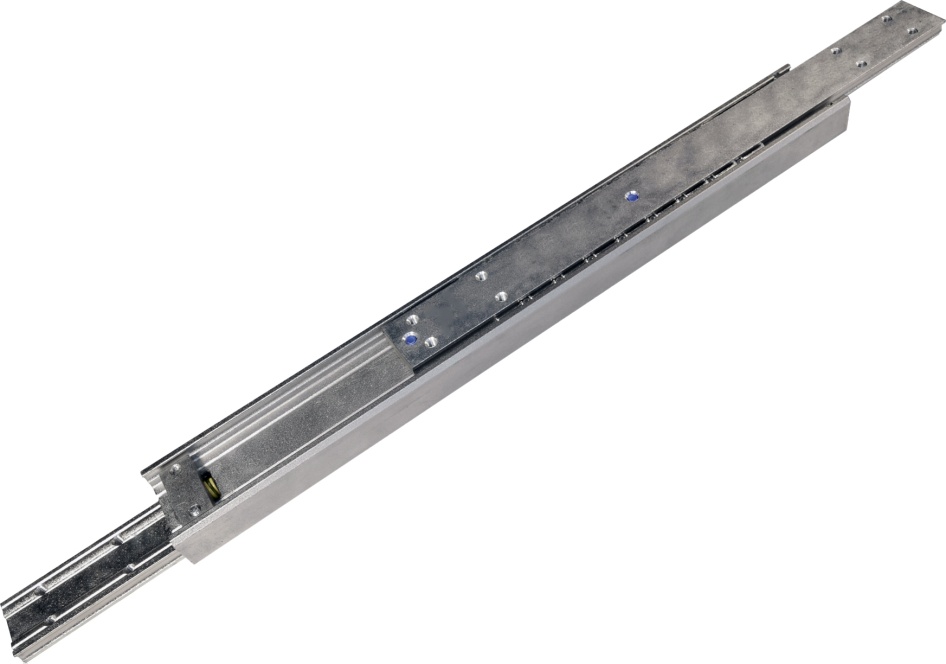 Chambrelan 19/06/2014
23
CHAMBRELAN
Markets & Examples
WWW.CHAMBRELAN.COM
Transportation | Plants & Machines | Electric & Electronic | Military | Specials
Furnaces
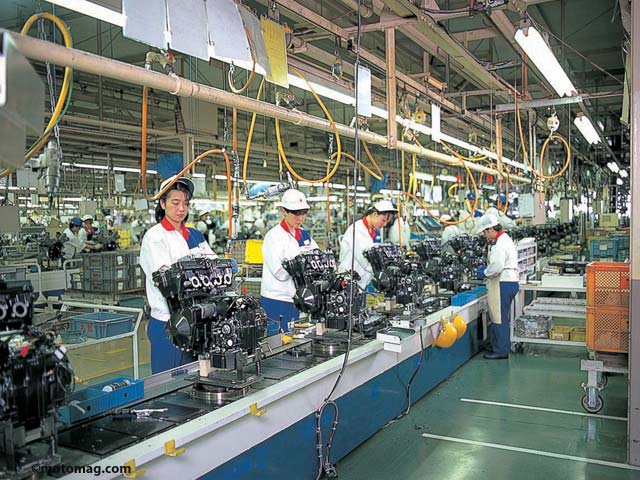 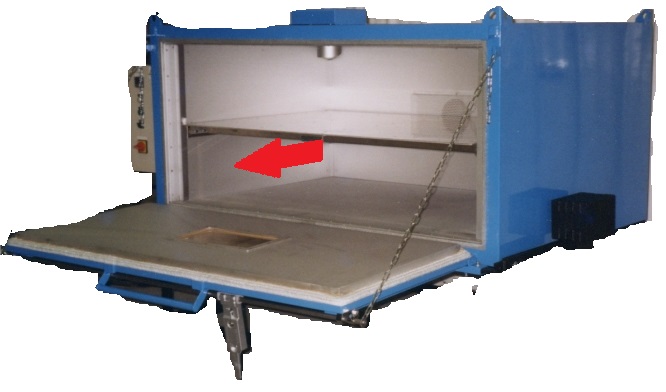 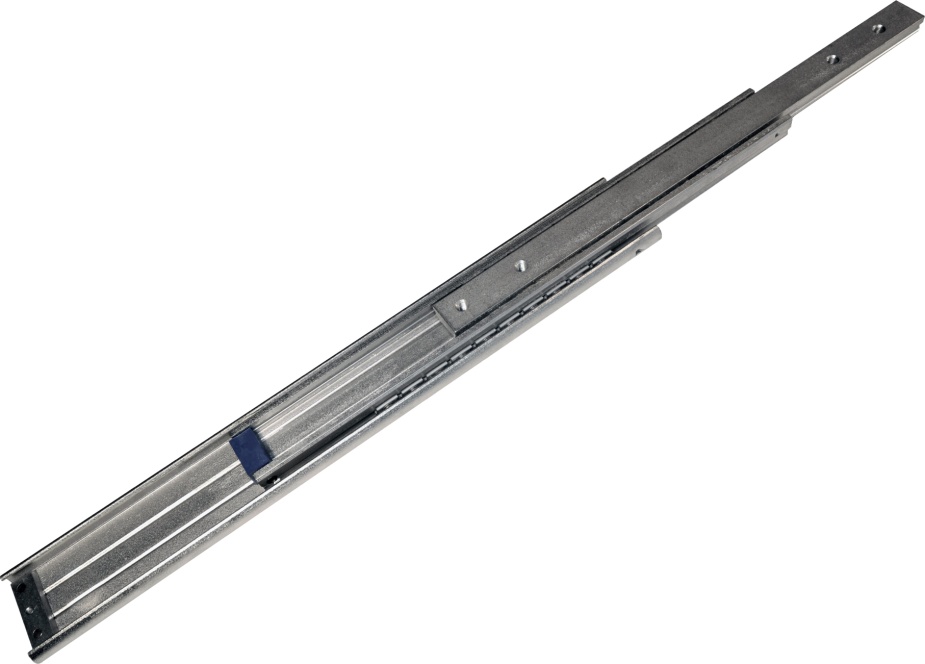 Chambrelan 19/06/2014
24
CHAMBRELAN
Markets & Examples
WWW.CHAMBRELAN.COM
Transportation | Plants & Machines | Electric & Electronic | Military | Specials
Safes
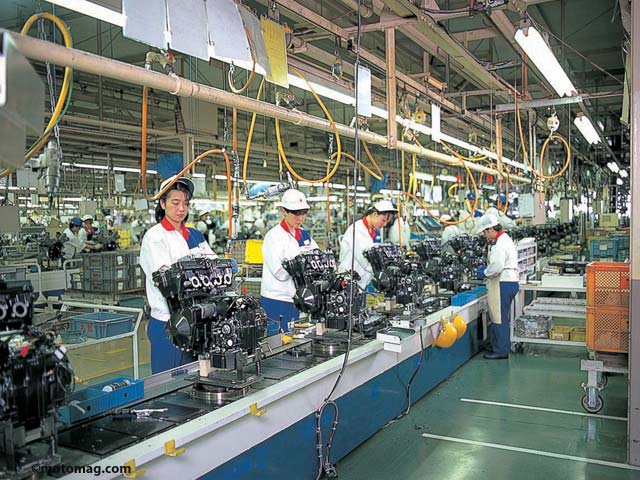 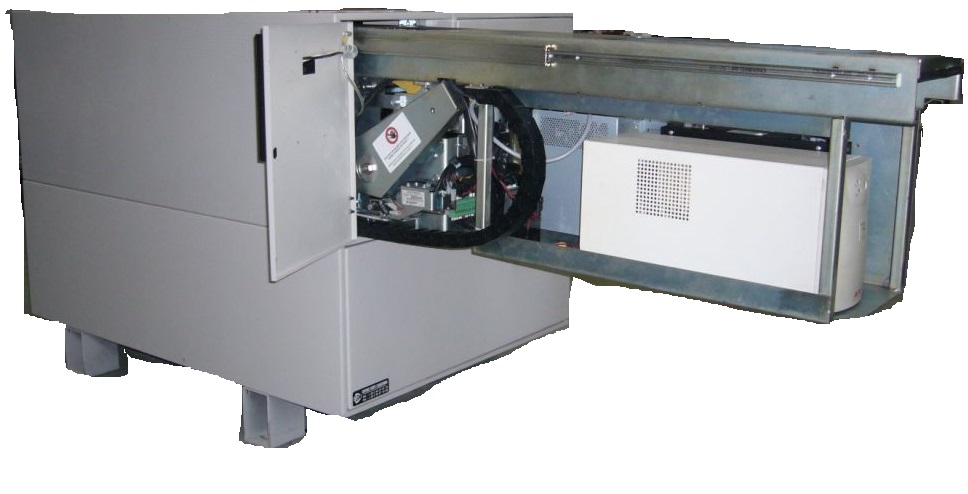 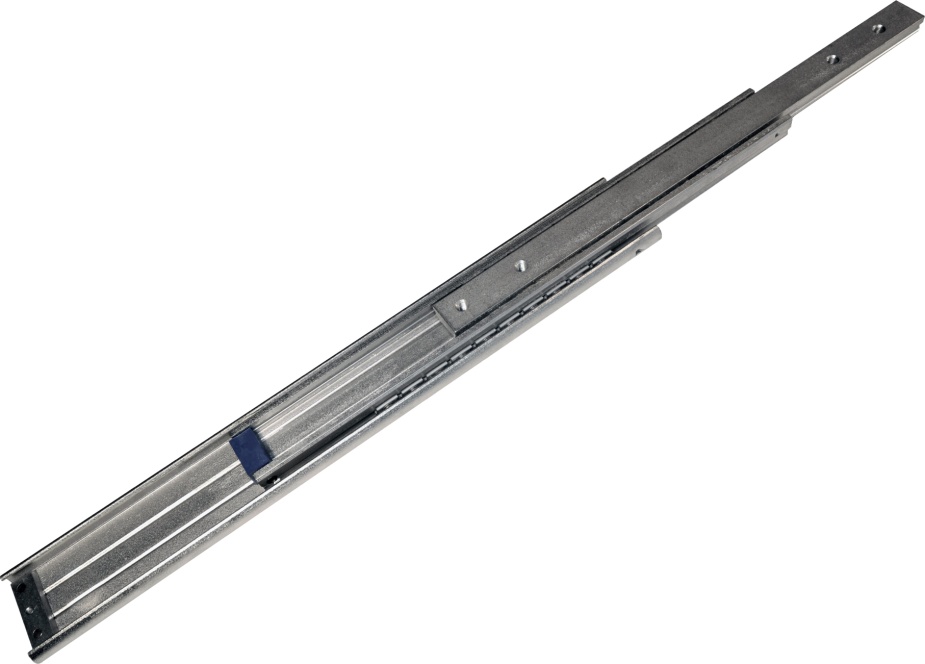 Chambrelan 19/06/2014
25
CHAMBRELAN
Markets & Examples
WWW.CHAMBRELAN.COM
Transportation | Plants & Machines | Electric & Electronic | Military | Specials
Transfer drawer (DD slides)
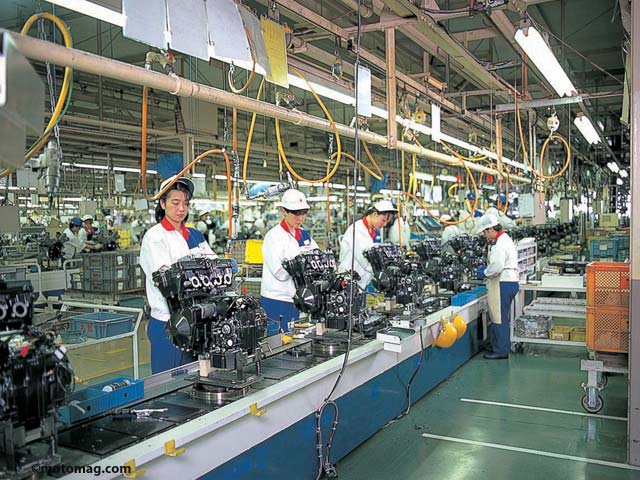 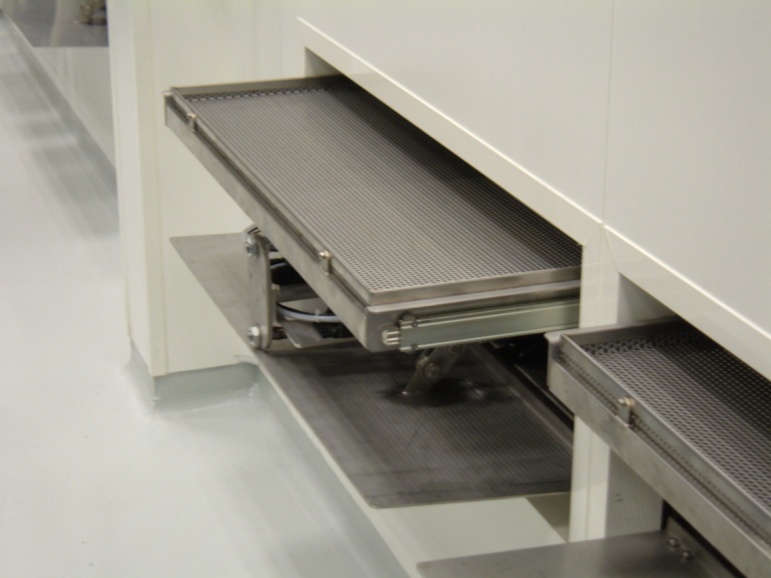 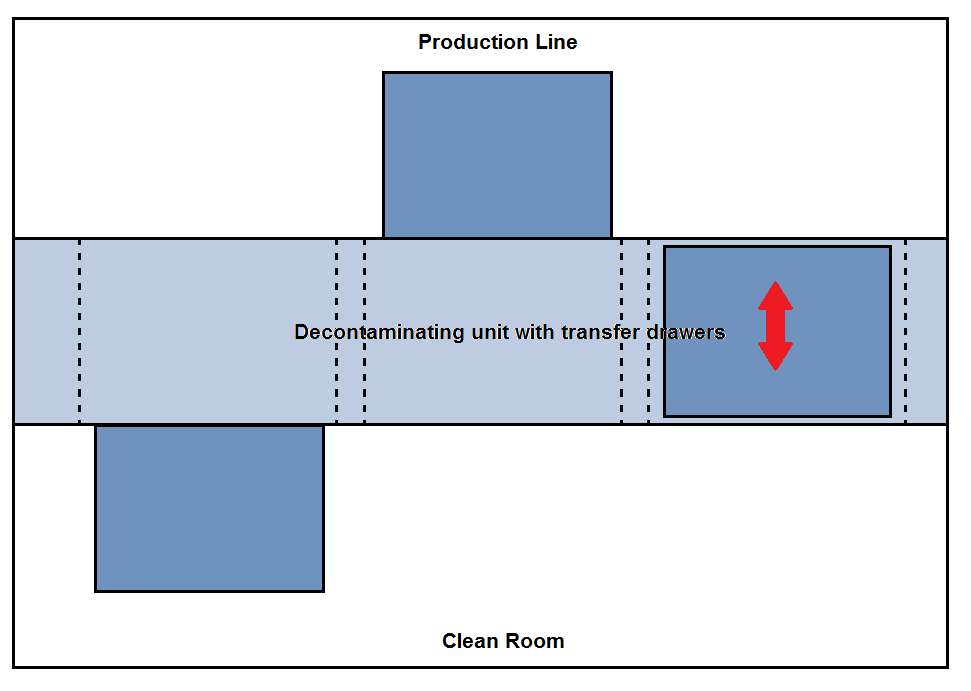 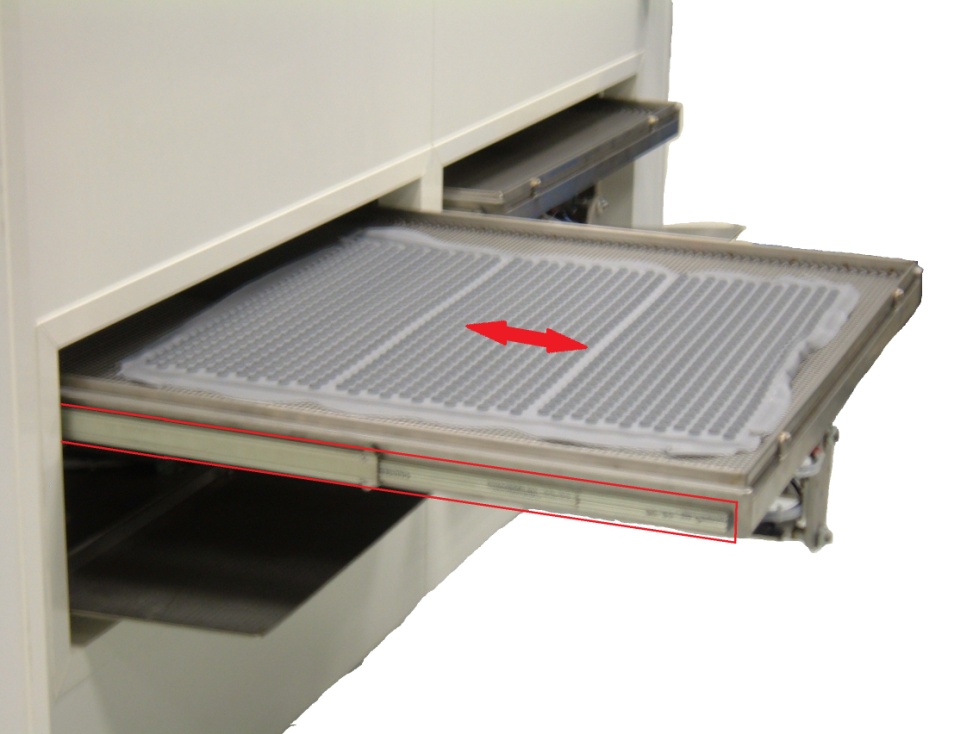 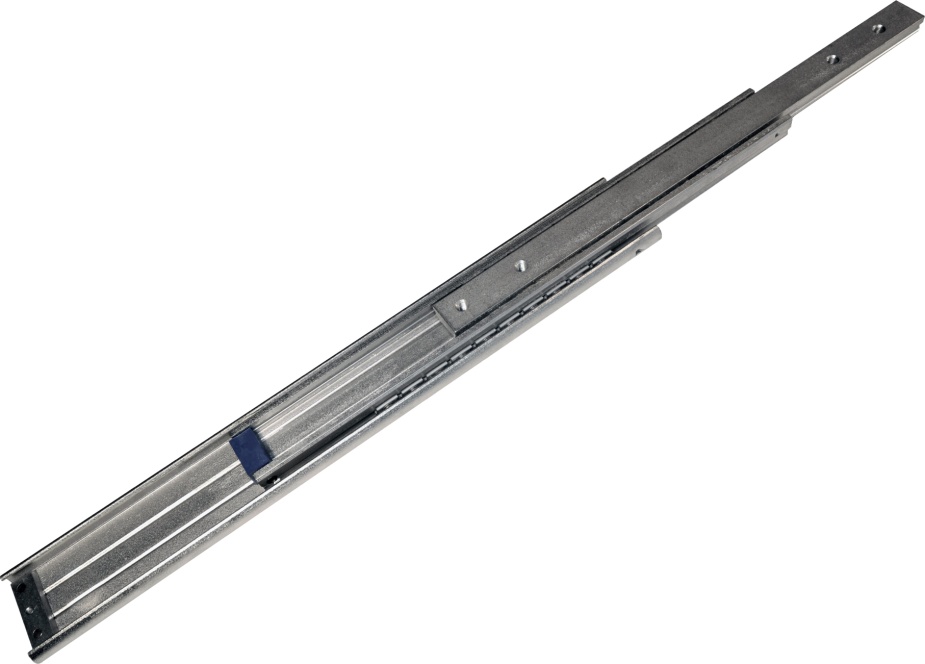 Chambrelan 19/06/2014
26
CHAMBRELAN
Markets & Examples
WWW.CHAMBRELAN.COM
Transportation | Plants & Machines | Electric & Electronic | Military | Specials
Postal sorting machine
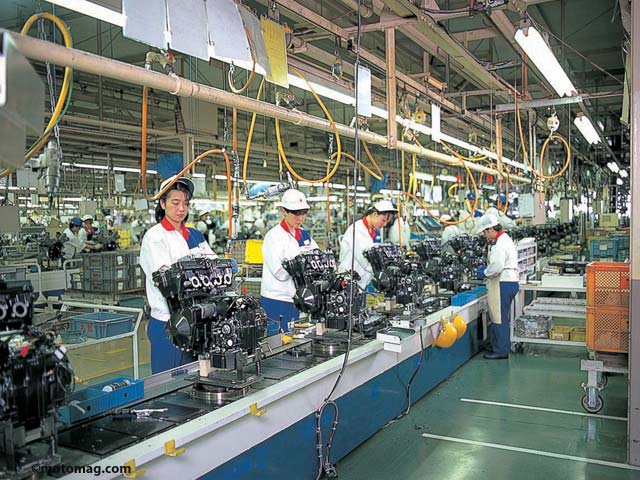 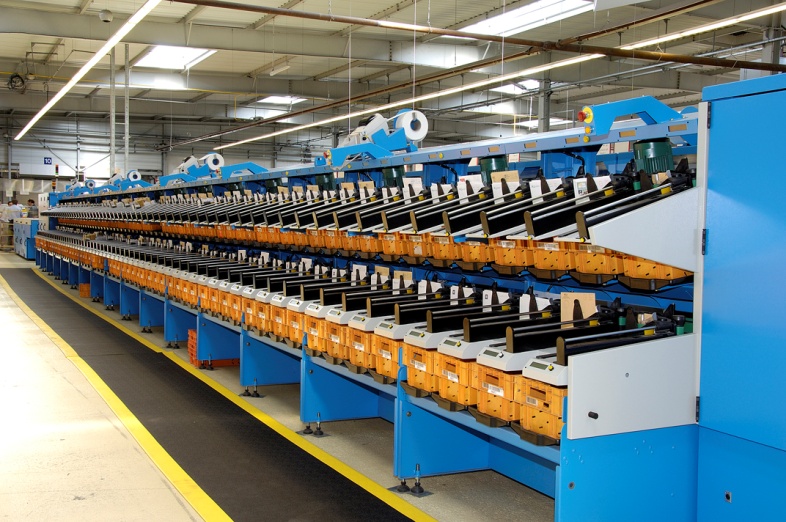 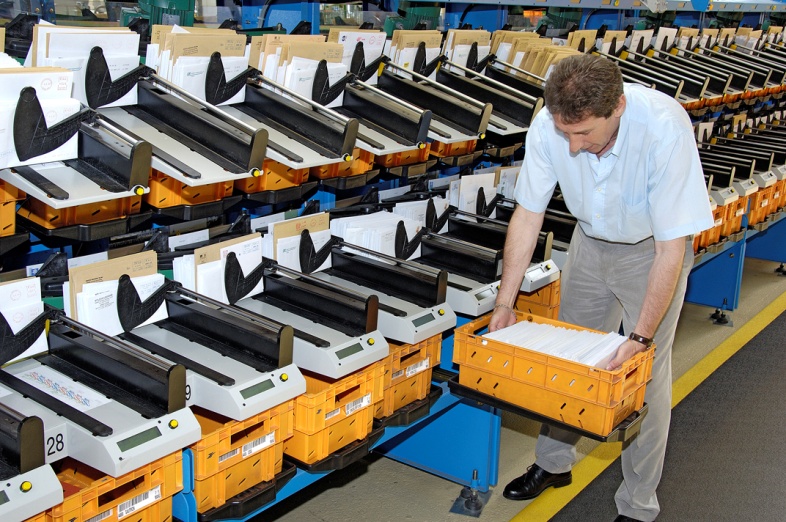 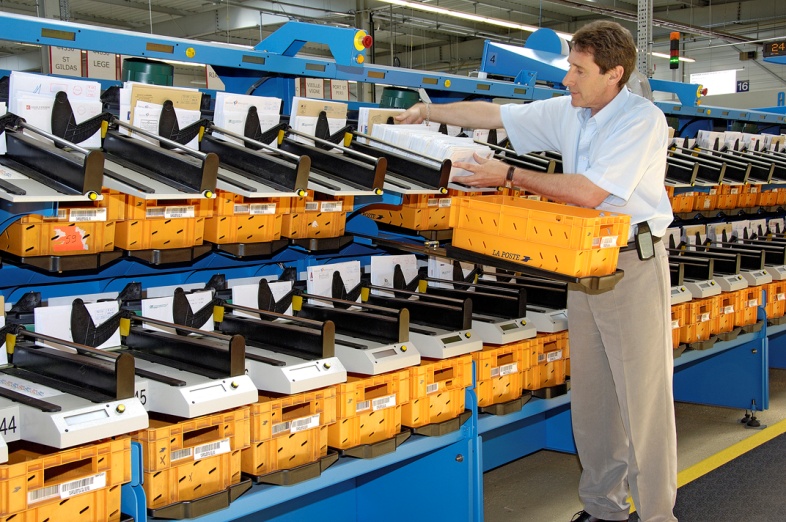 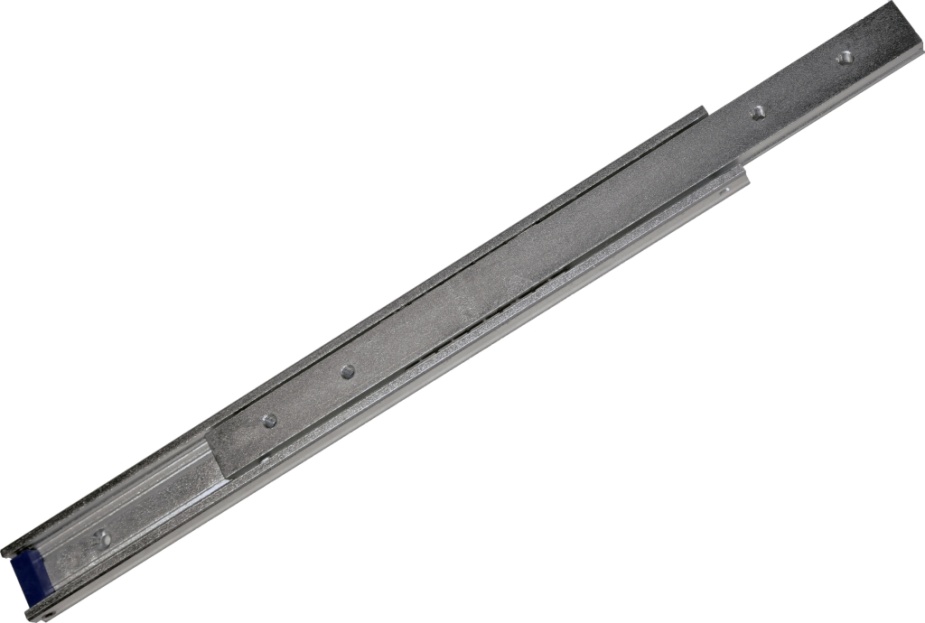 Chambrelan 19/06/2014
27
CHAMBRELAN
Markets & Examples
WWW.CHAMBRELAN.COM
Transportation | Plants & Machines | Electric & Electronic | Military | Specials
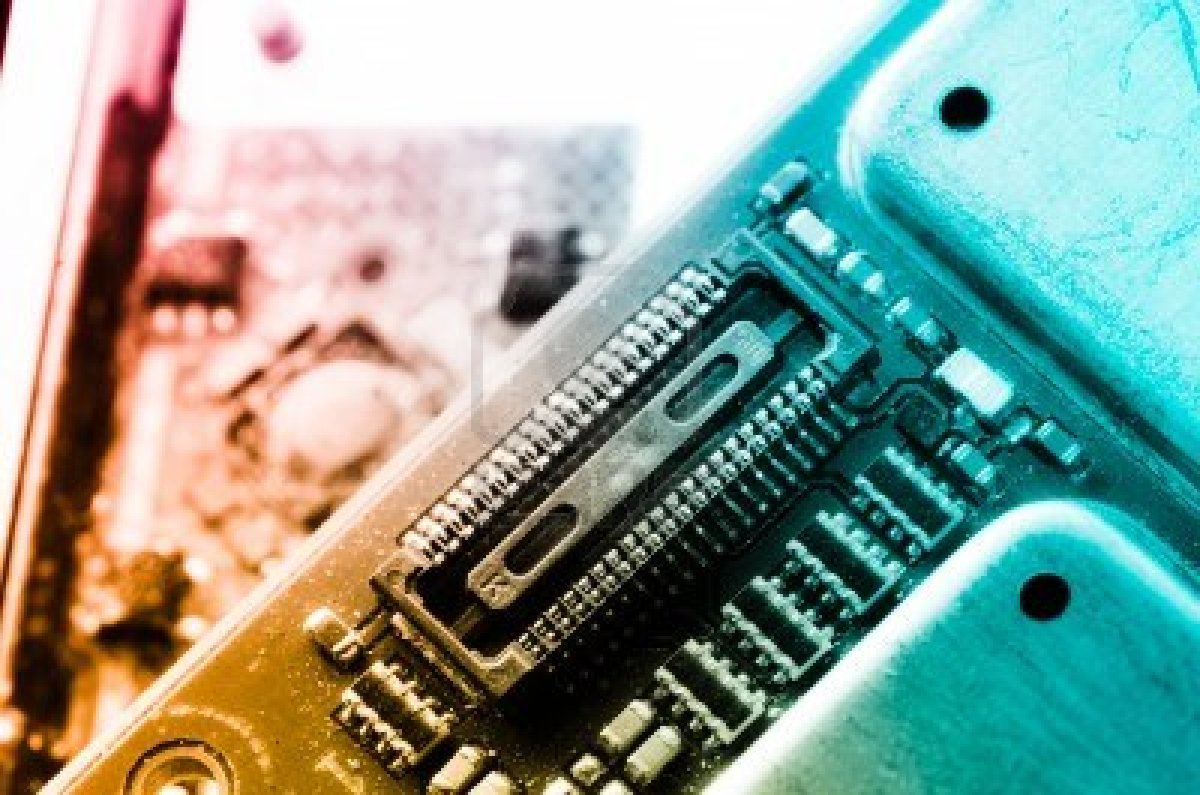 Chambrelan 19/06/2014
28
CHAMBRELAN
Markets & Examples
WWW.CHAMBRELAN.COM
Transportation | Plants & Machines | Electric & Electronic | Military | Specials
19” racks
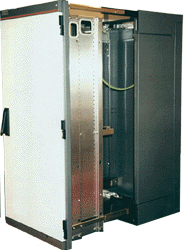 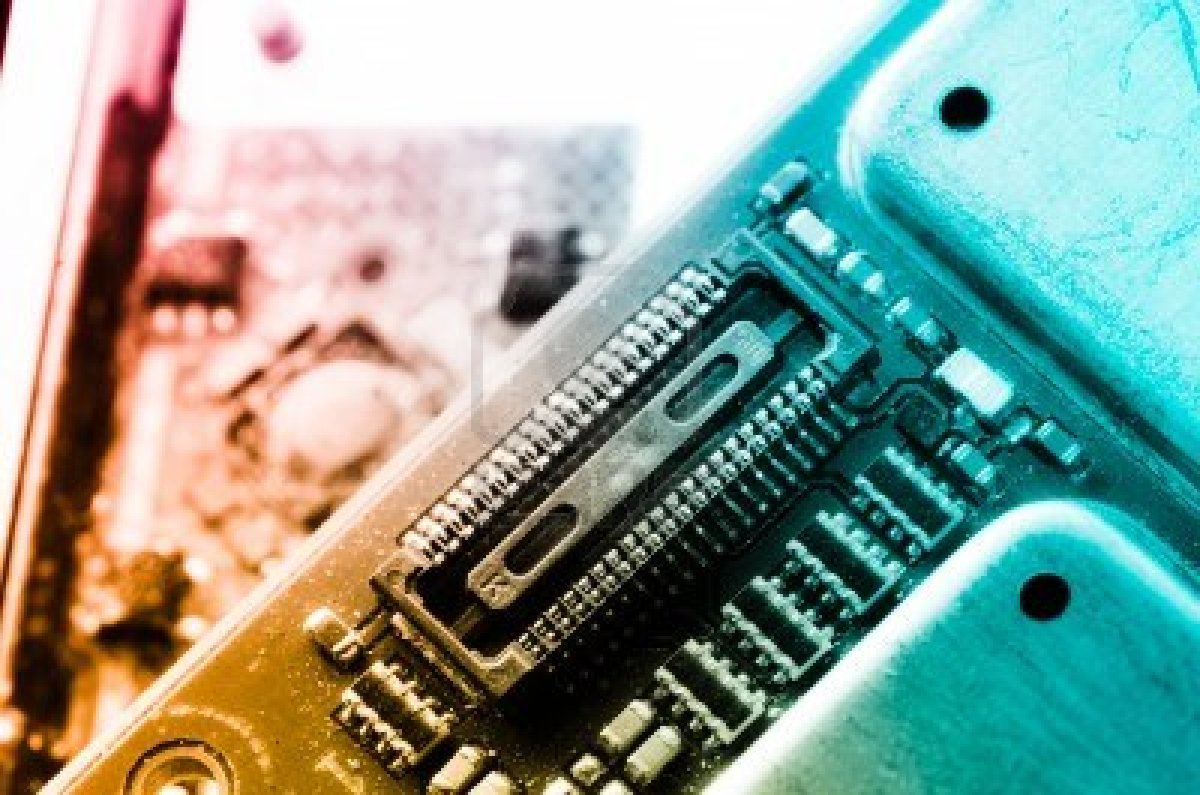 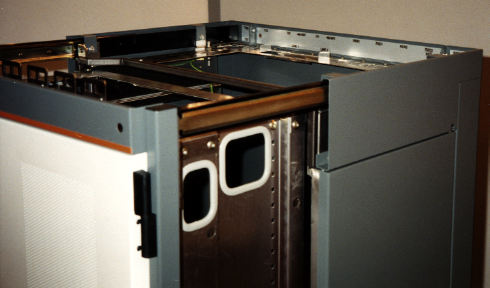 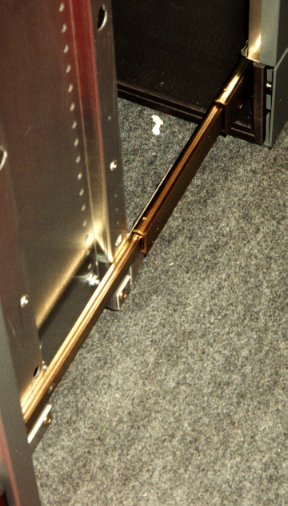 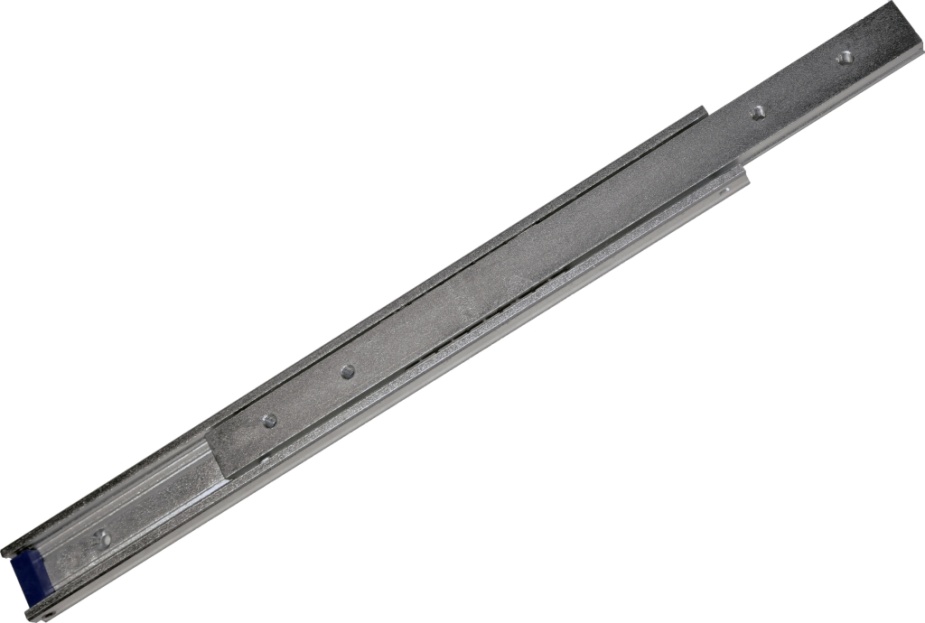 Chambrelan 19/06/2014
29
CHAMBRELAN
Markets & Examples
WWW.CHAMBRELAN.COM
Transportation | Plants & Machines | Electric & Electronic | Military | Specials
UPS Racks
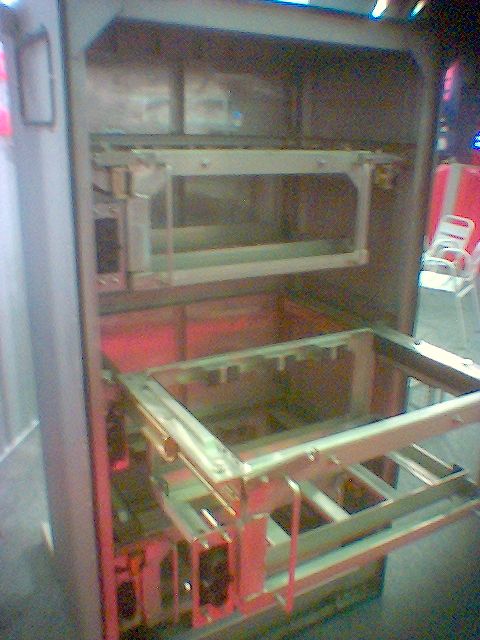 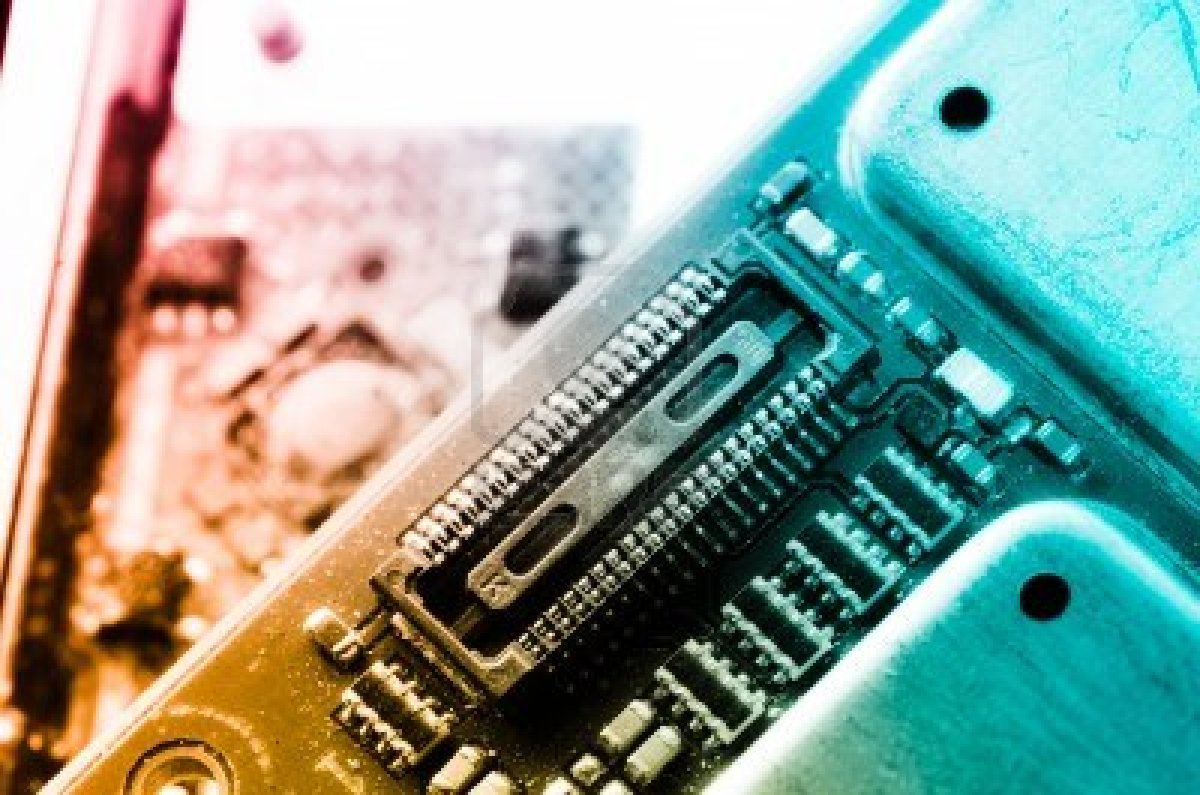 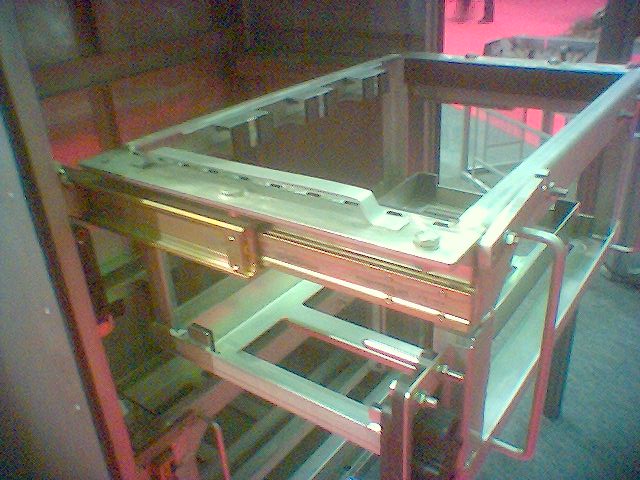 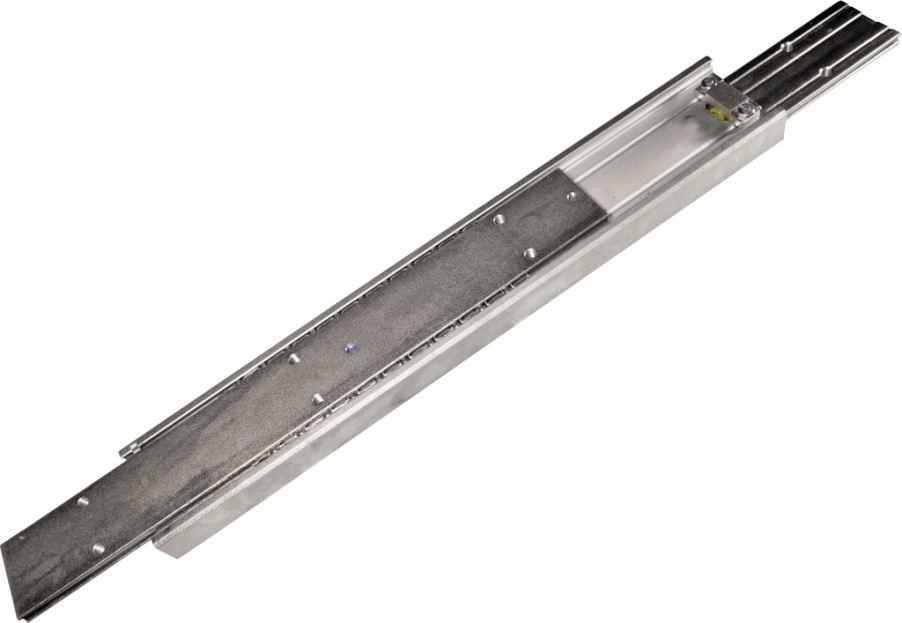 Chambrelan 19/06/2014
30
CHAMBRELAN
Markets & Examples
WWW.CHAMBRELAN.COM
Transportation | Plants & Machines | Electric & Electronic | Military | Specials
Electronic Racks
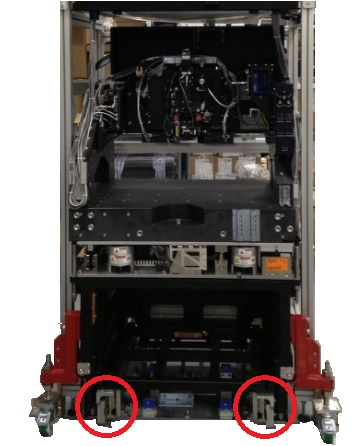 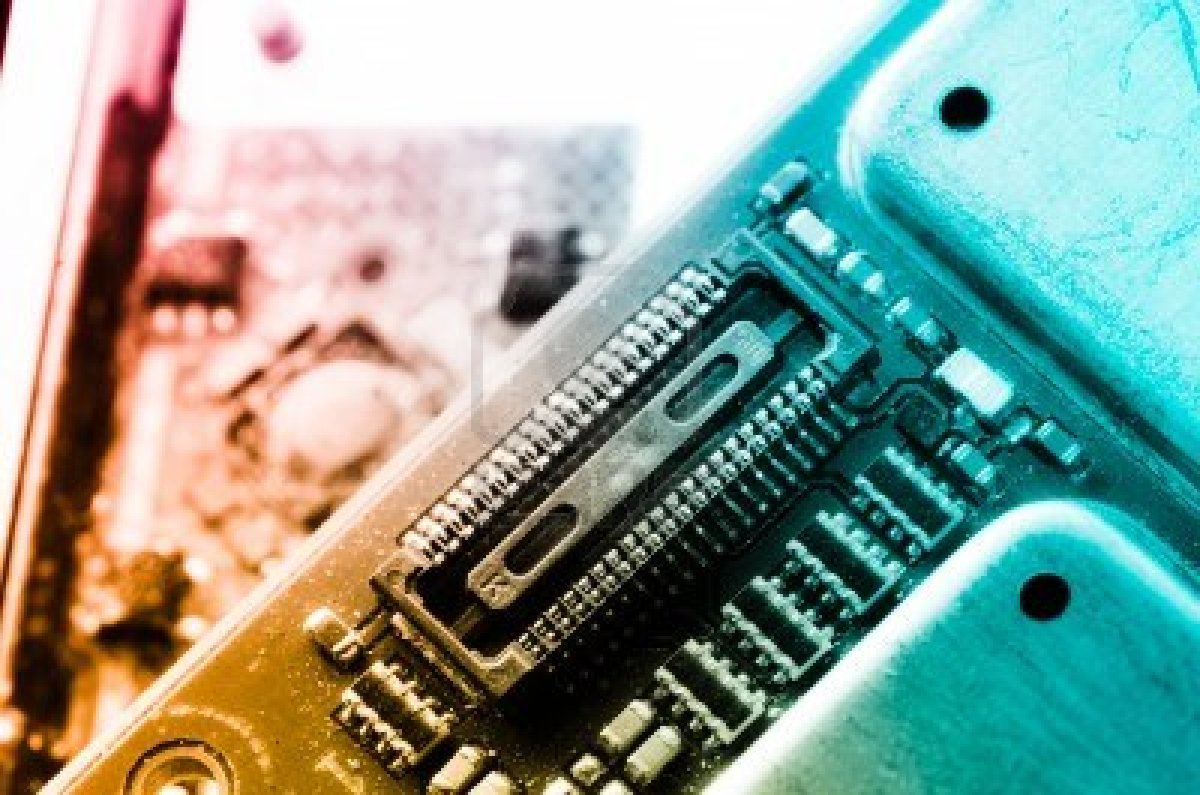 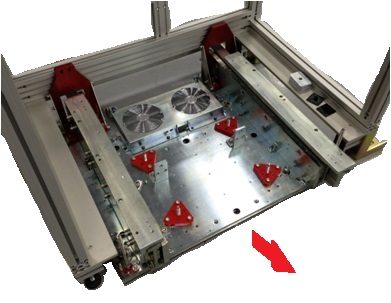 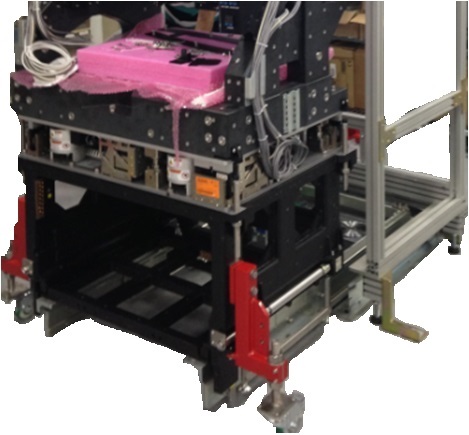 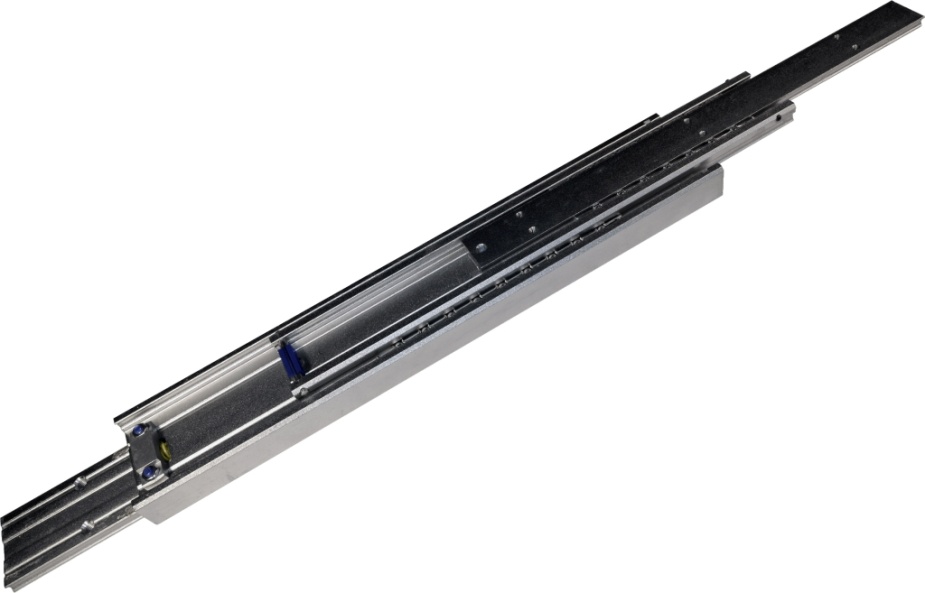 Chambrelan 19/06/2014
31
CHAMBRELAN
Markets & Examples
WWW.CHAMBRELAN.COM
Transportation | Plants & Machines | Electric & Electronic | Military | Specials
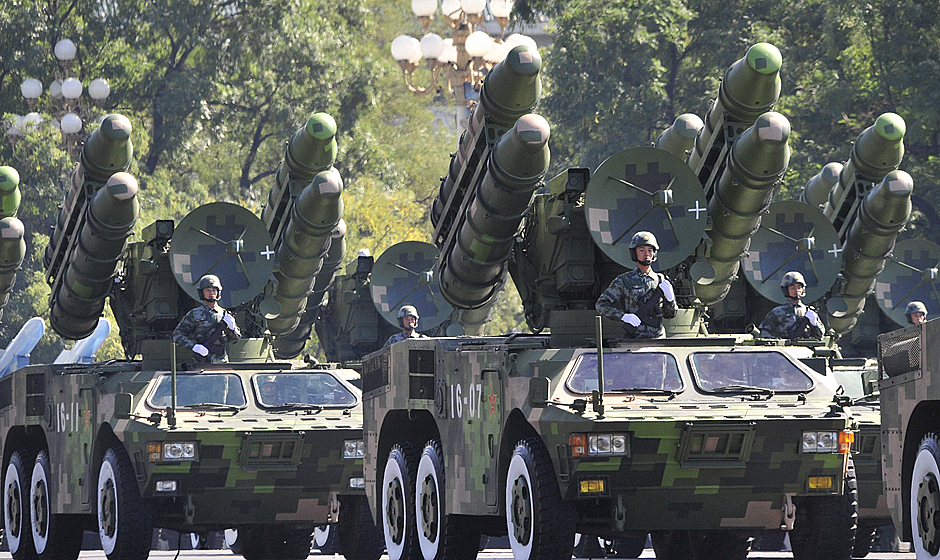 Chambrelan 19/06/2014
32
CHAMBRELAN
Markets & Examples
WWW.CHAMBRELAN.COM
Transportation | Plants & Machines | Electric & Electronic | Military | Specials
Stretcher drawer
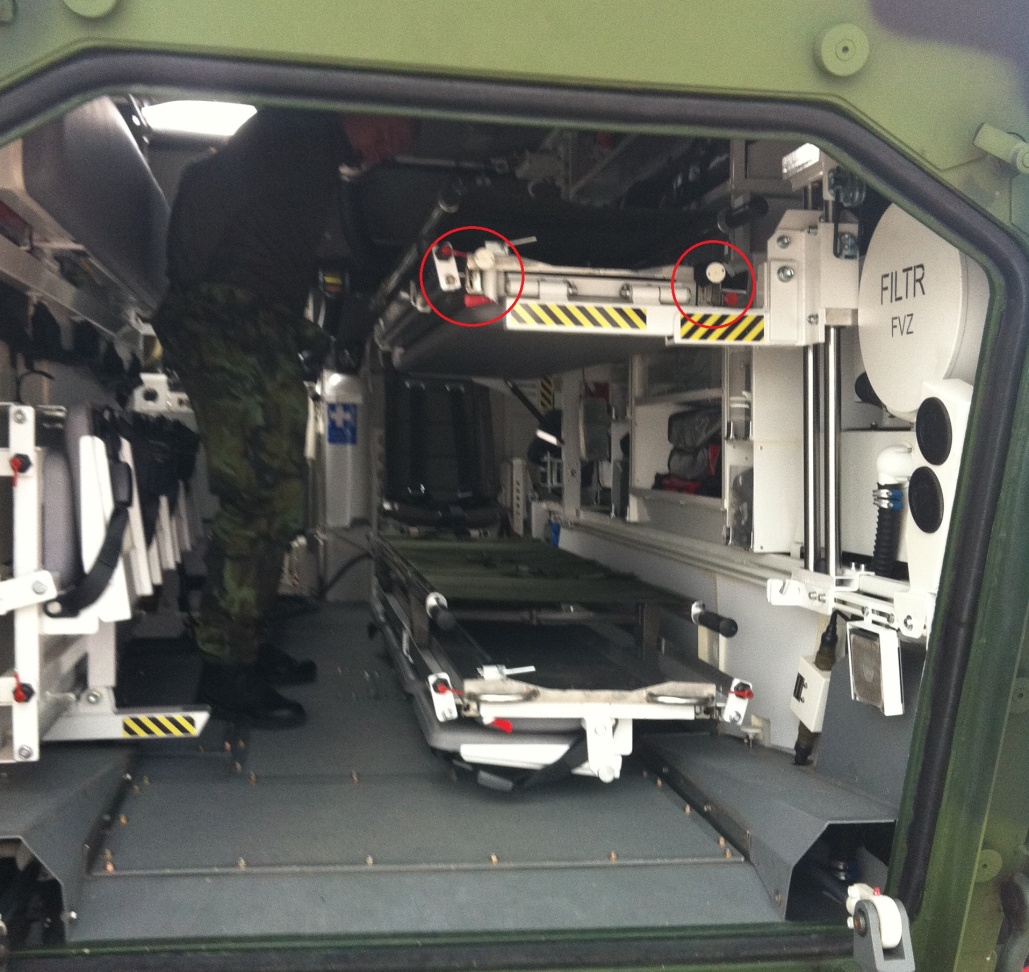 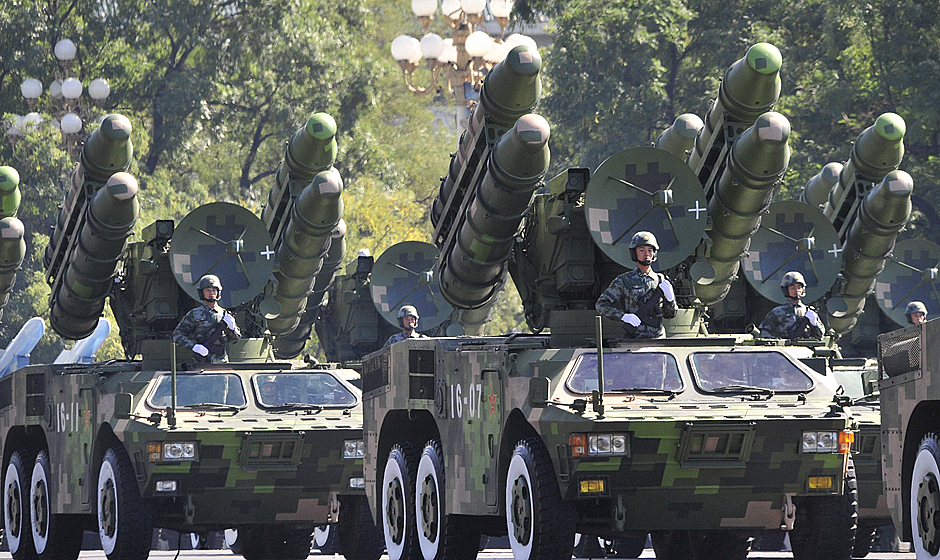 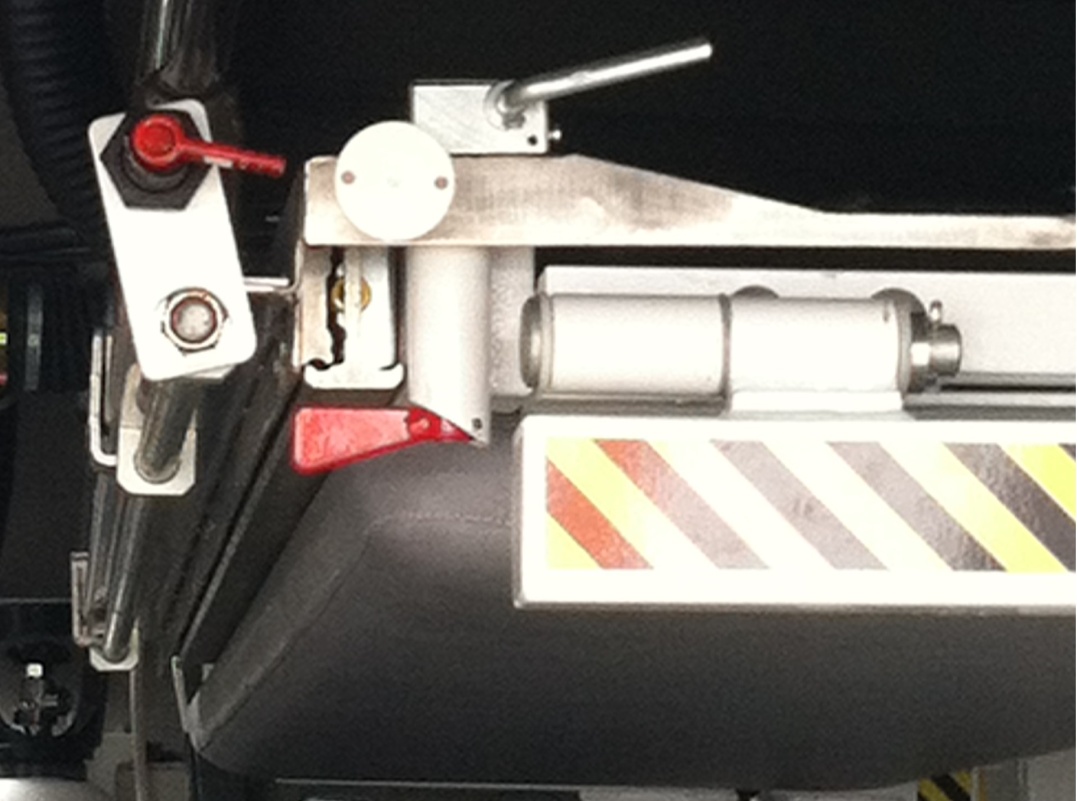 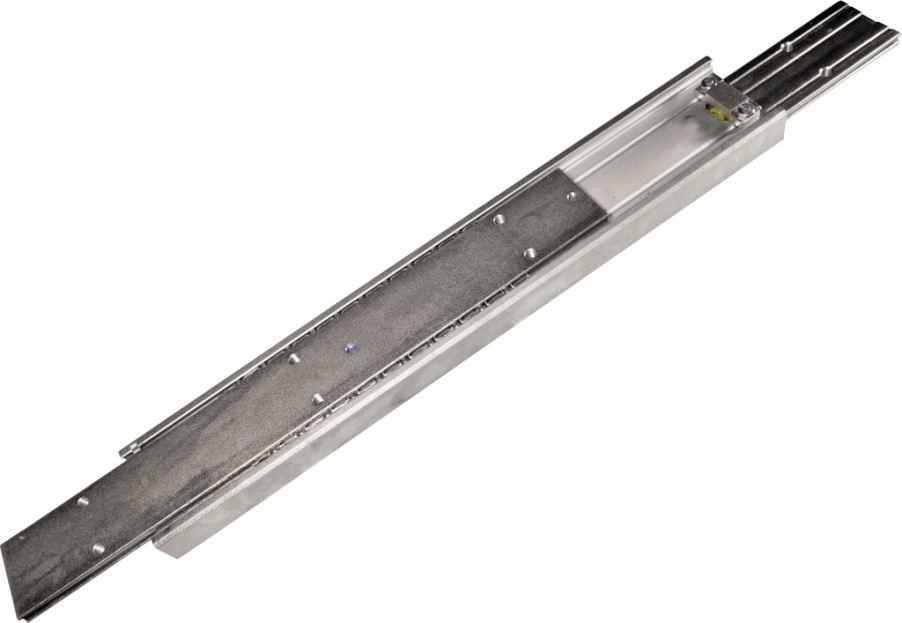 Chambrelan 19/06/2014
33
CHAMBRELAN
Markets & Examples
WWW.CHAMBRELAN.COM
Transportation | Plants & Machines | Electric & Electronic | Military | Specials
Mobile compressor unit
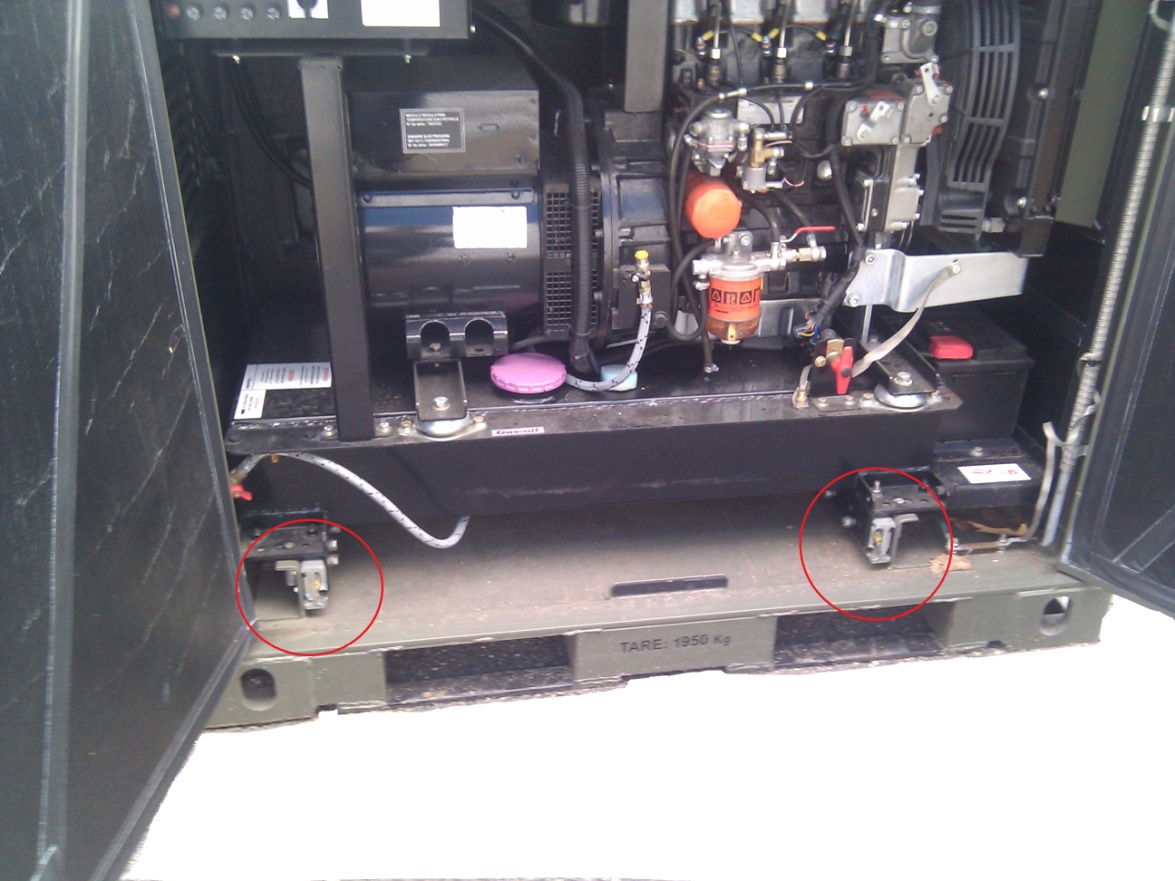 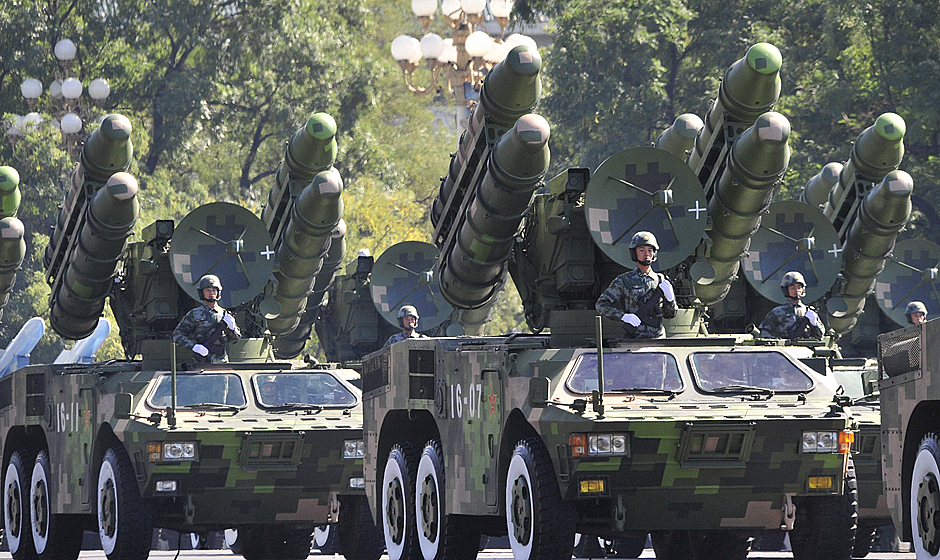 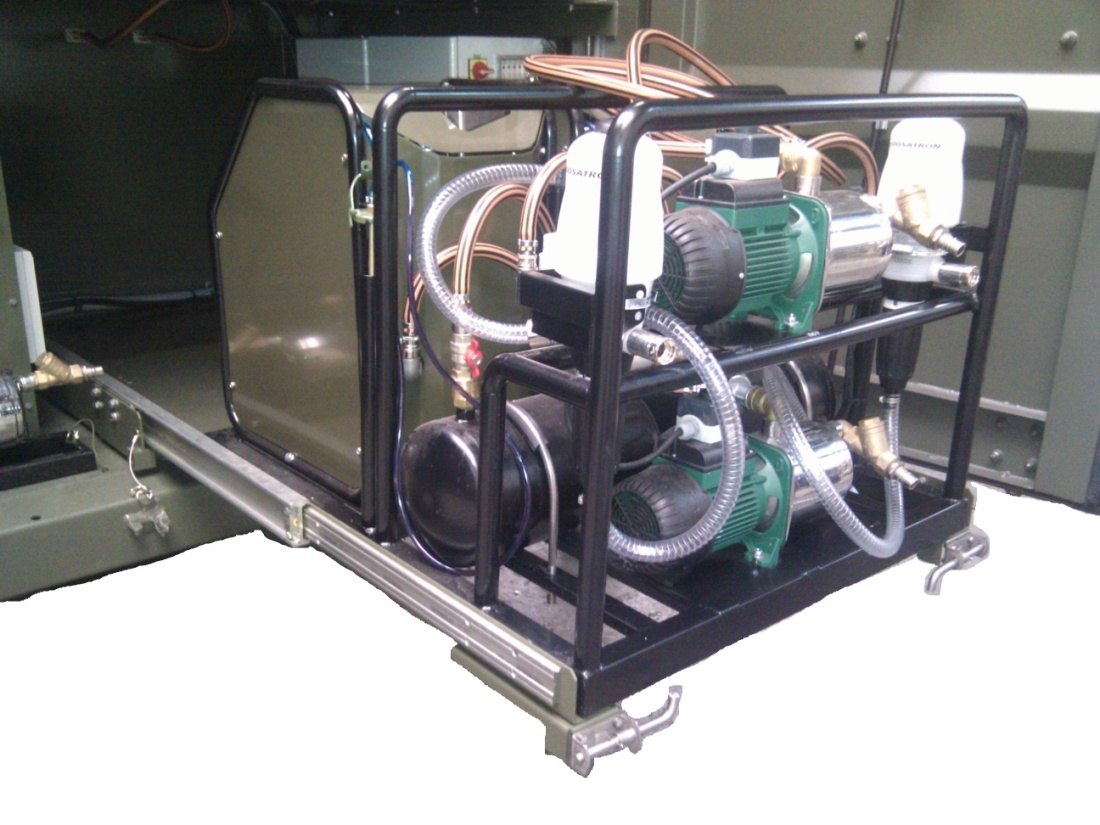 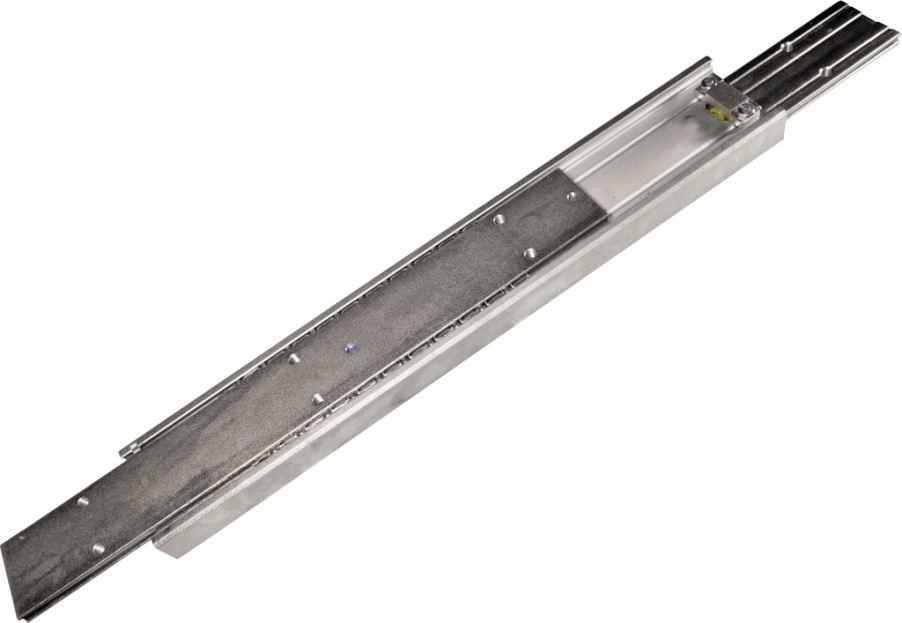 Chambrelan 19/06/2014
34
CHAMBRELAN
Markets & Examples
WWW.CHAMBRELAN.COM
Transportation | Plants & Machines | Electric & Electronic | Military | Specials
Screen & radar display
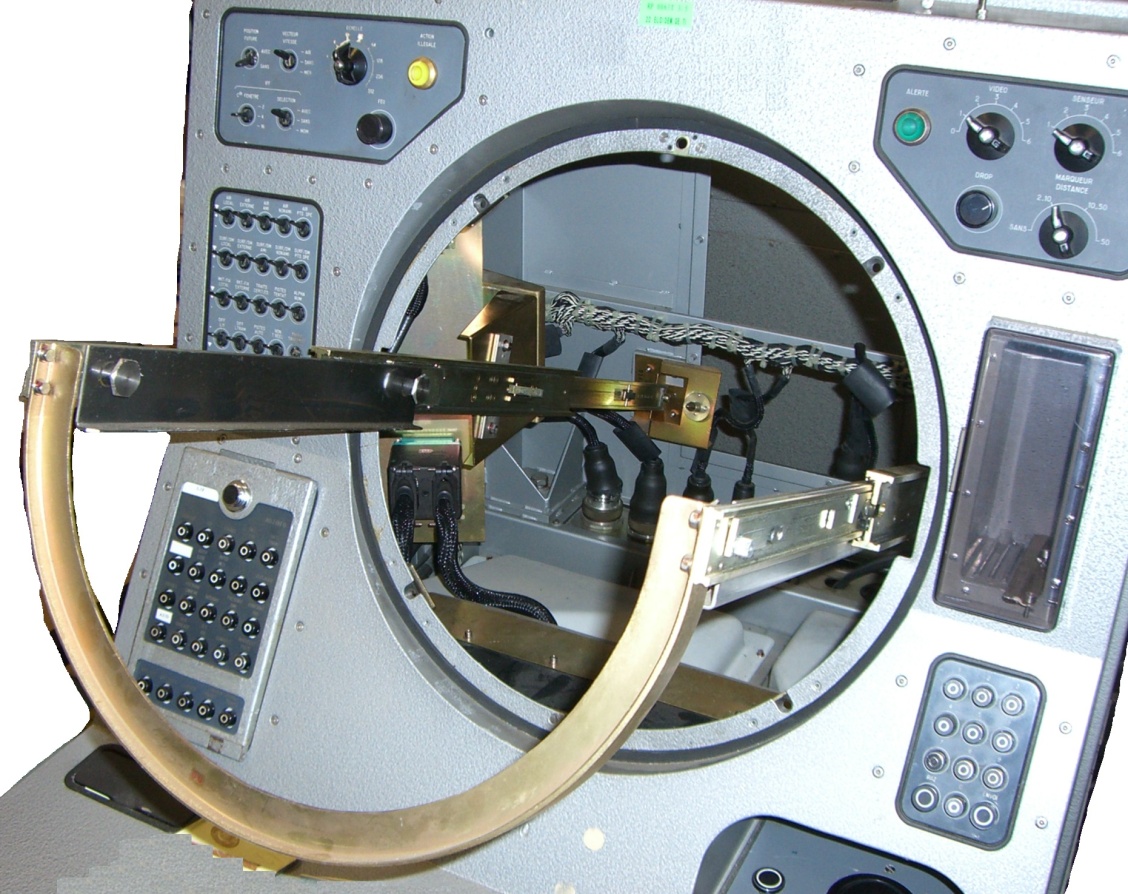 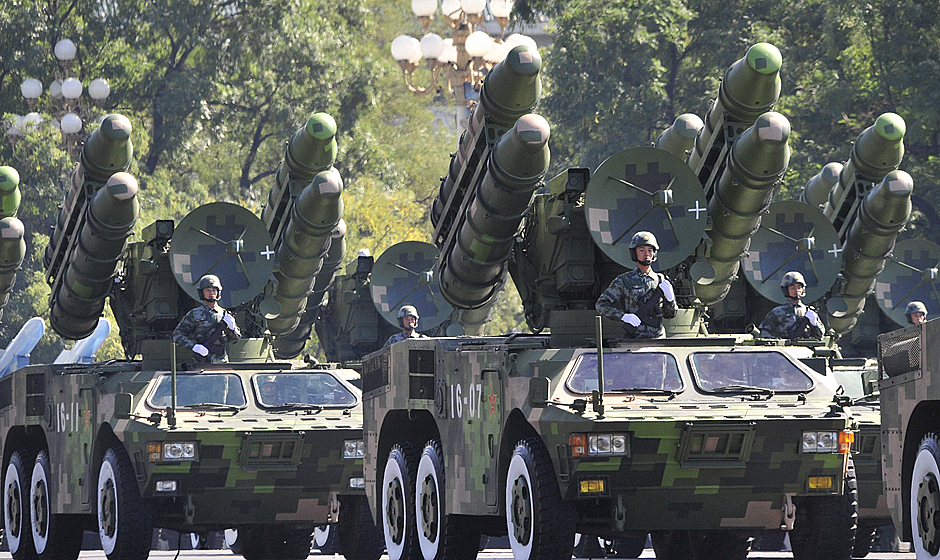 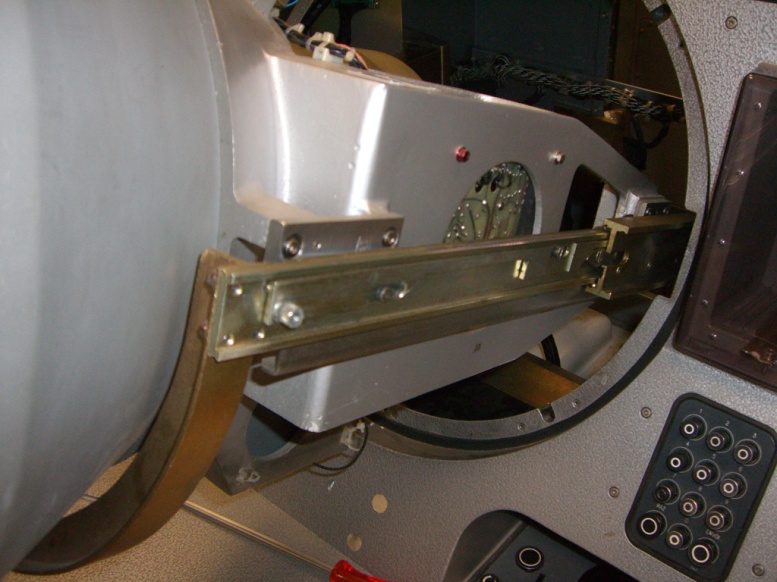 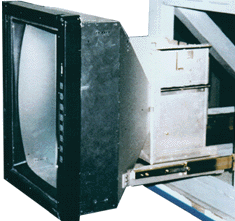 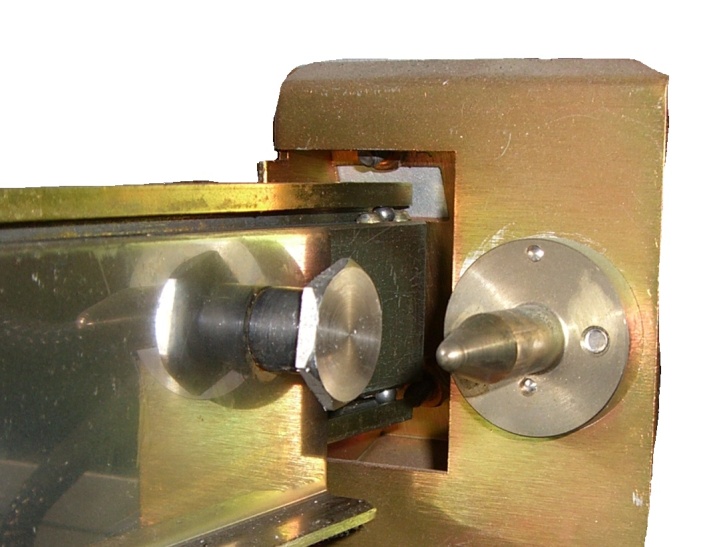 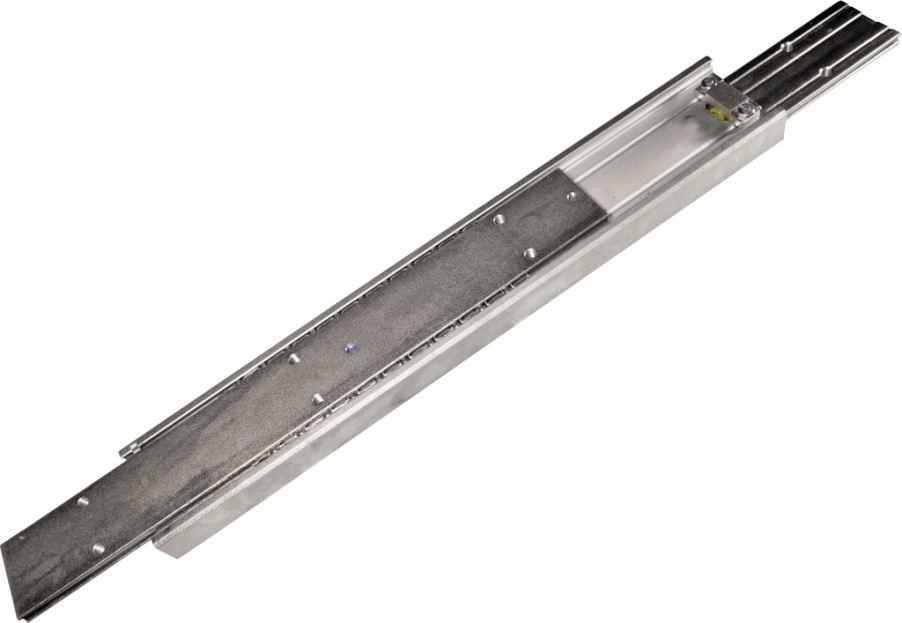 Chambrelan 19/06/2014
35
CHAMBRELAN
Markets & Examples
WWW.CHAMBRELAN.COM
Transportation | Plants & Machines | Electric & Electronic | Military | Specials
Tanks : drawers
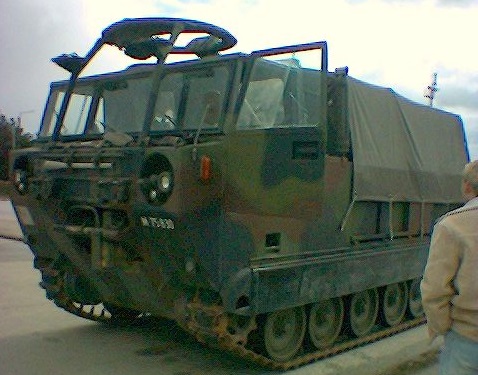 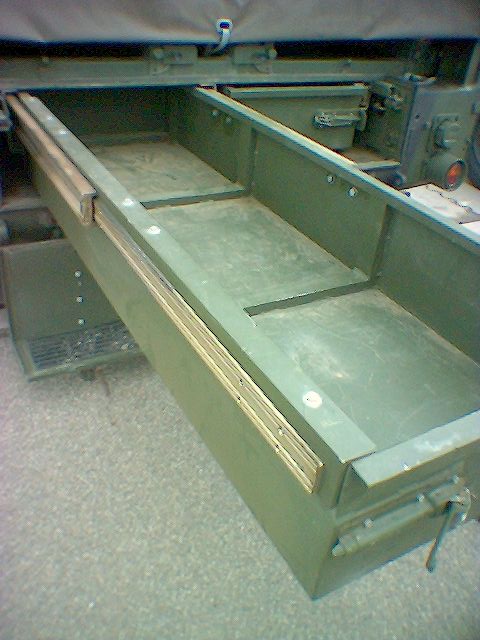 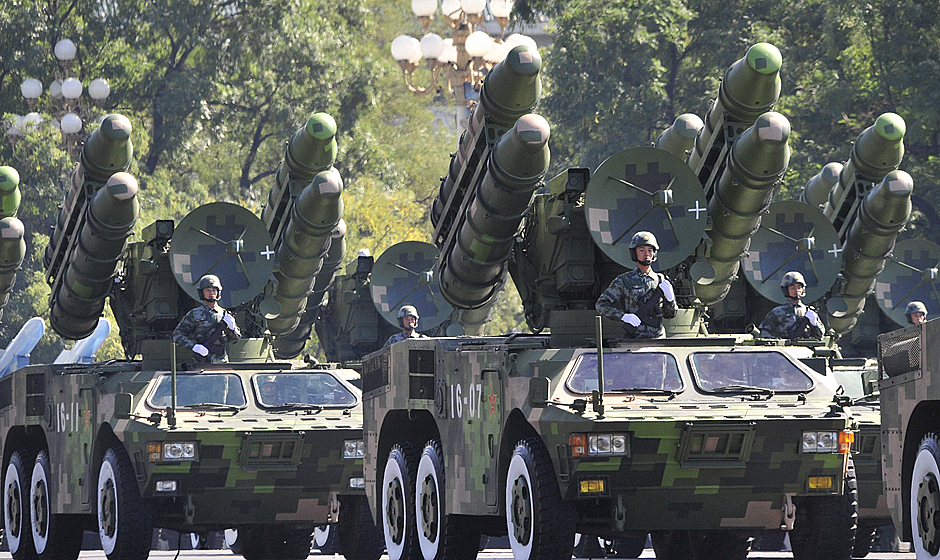 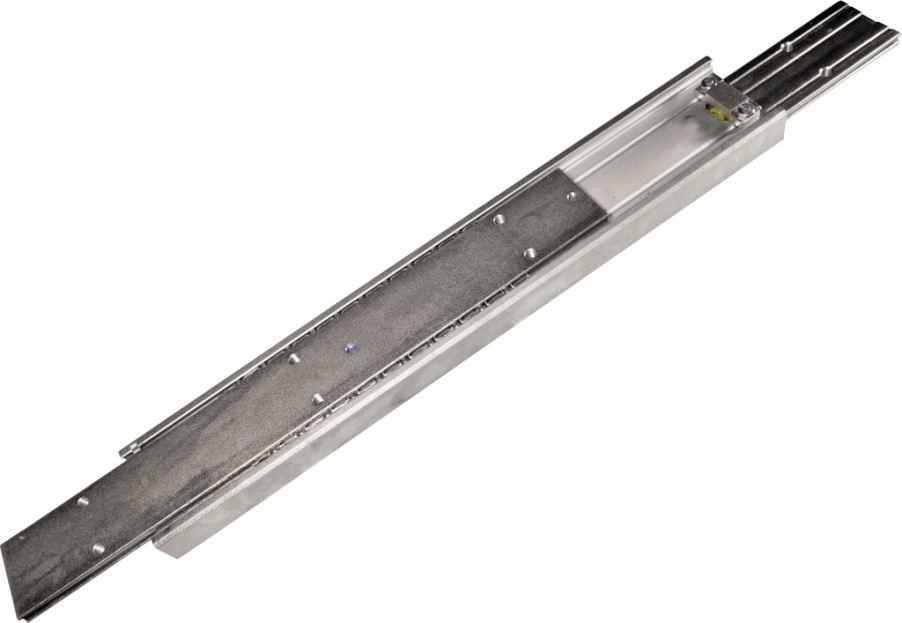 Chambrelan 19/06/2014
36
CHAMBRELAN
Markets & Examples
WWW.CHAMBRELAN.COM
Transportation | Plants & Machines | Electric & Electronic | Military | Specials
Tanks : seats
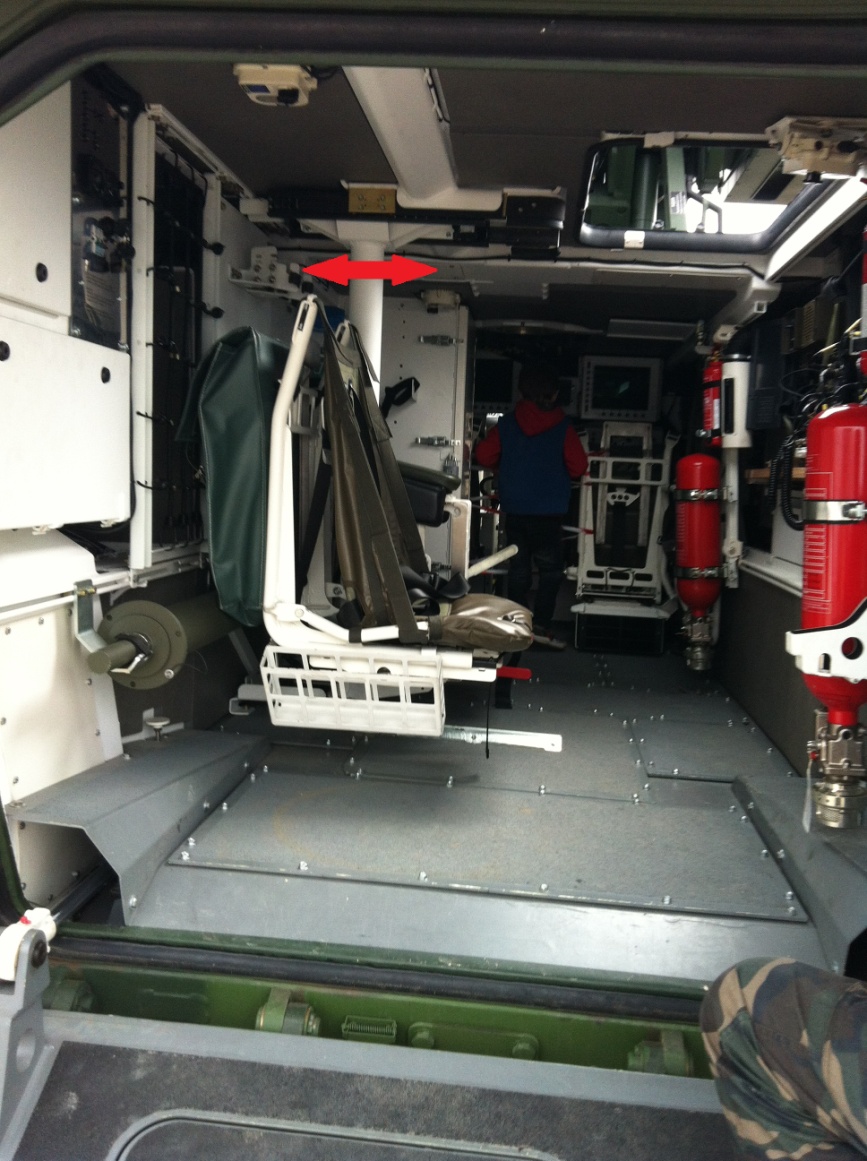 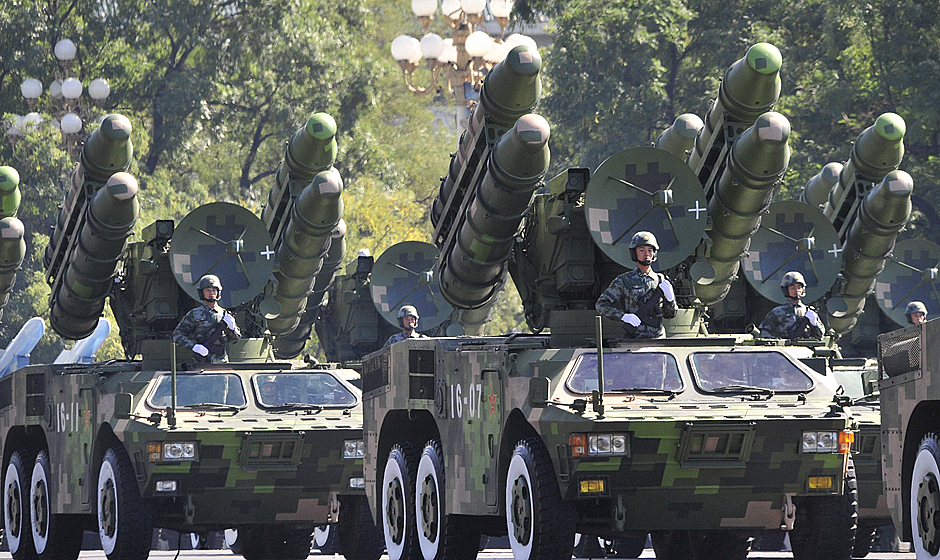 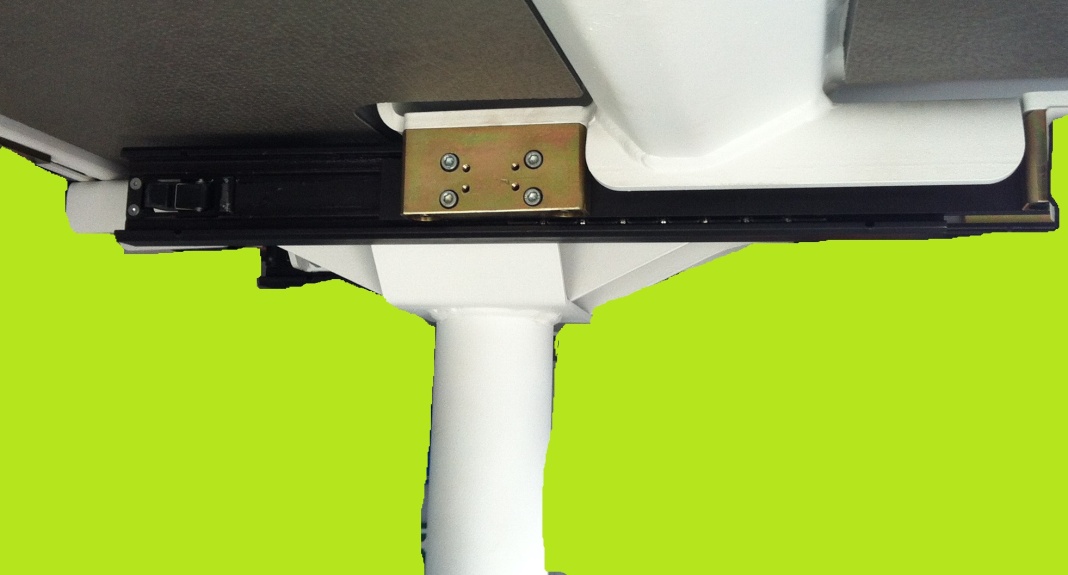 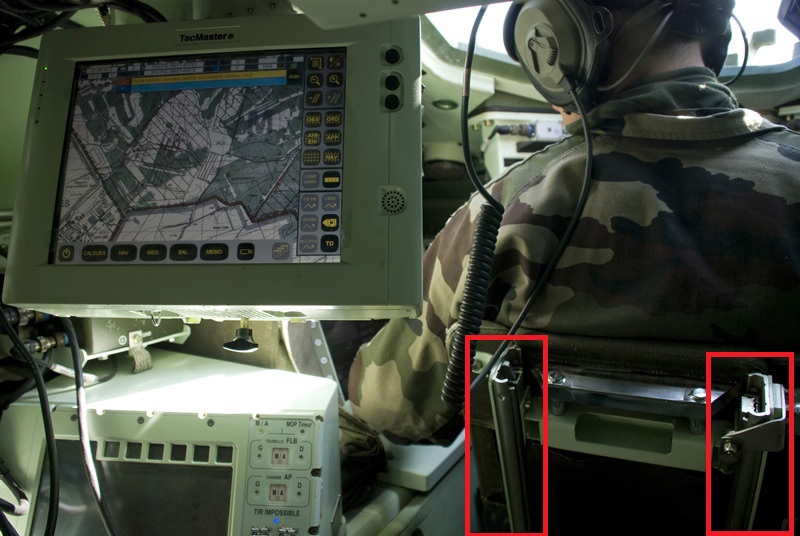 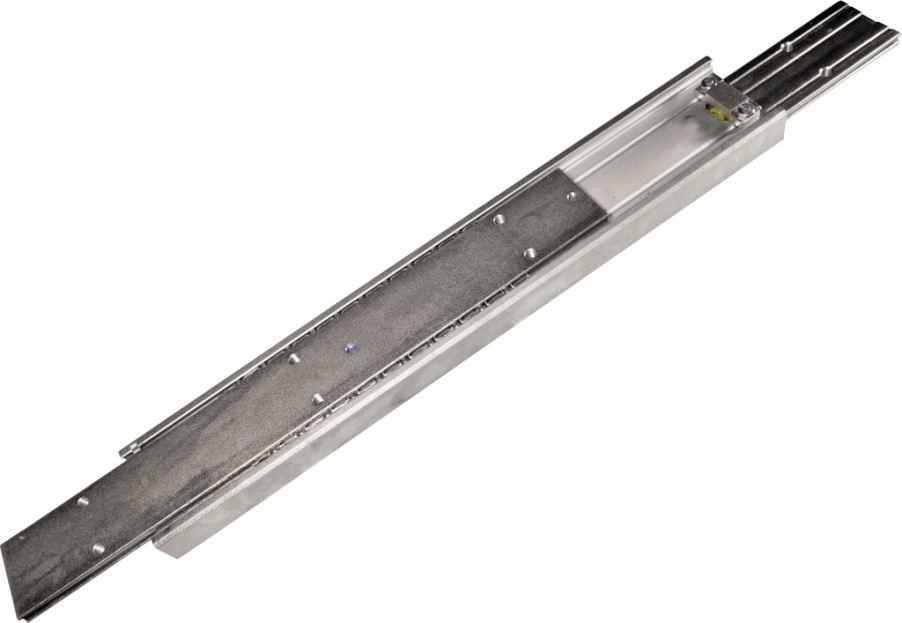 Chambrelan 19/06/2014
37
CHAMBRELAN
Markets & Examples
WWW.CHAMBRELAN.COM
Transportation | Plants & Machines | Electric & Electronic | Military | Specials
Simulator
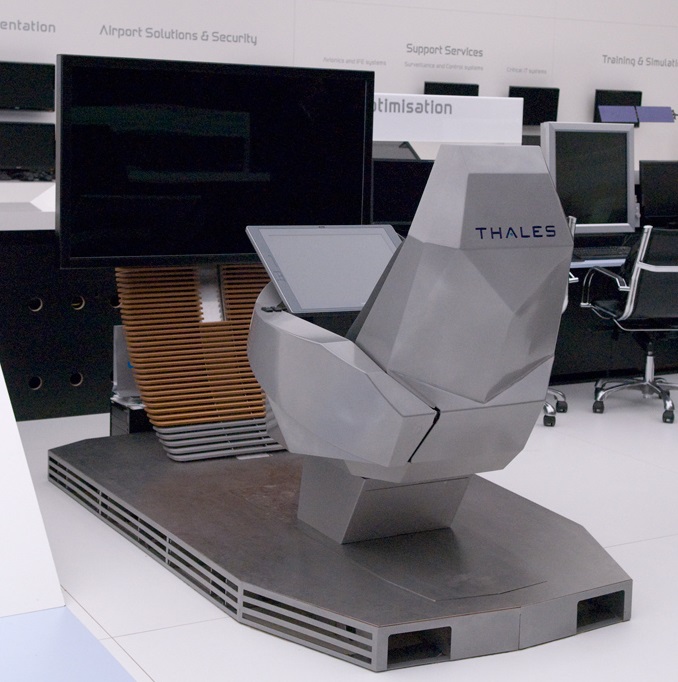 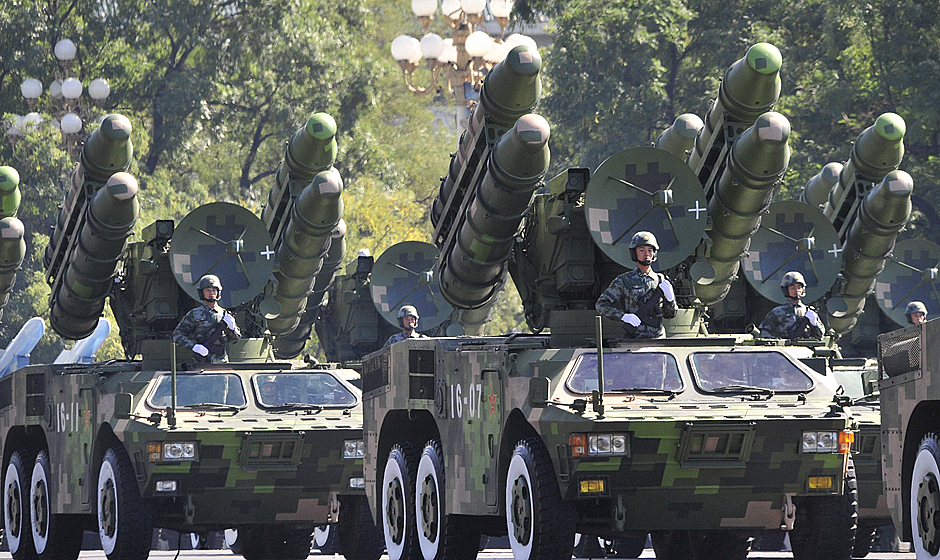 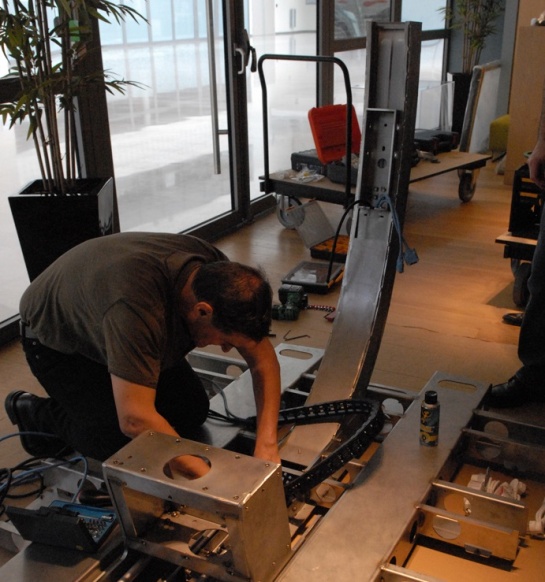 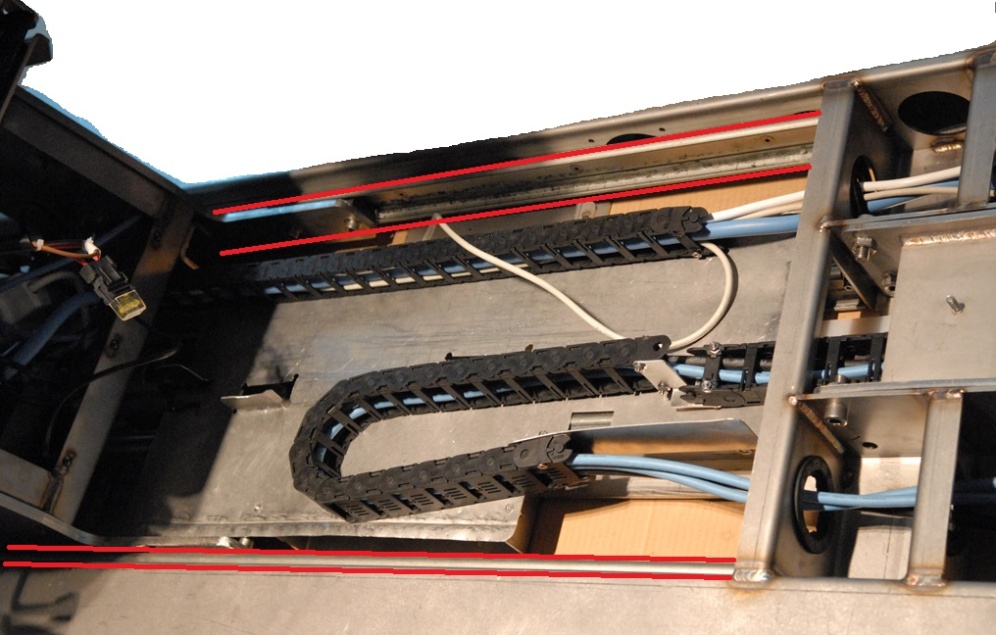 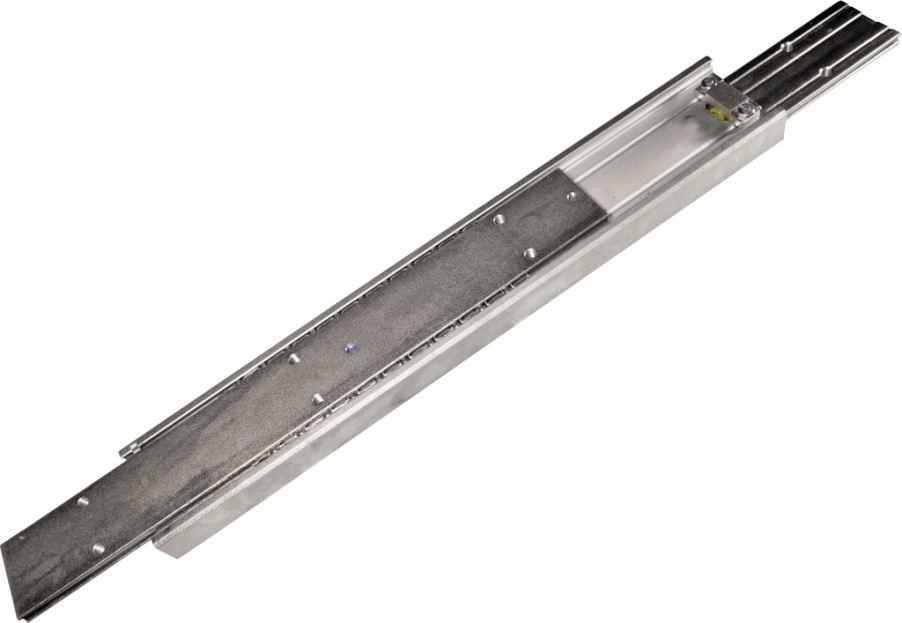 Chambrelan 19/06/2014
38
CHAMBRELAN
Markets & Examples
WWW.CHAMBRELAN.COM
Transportation | Plants & Machines | Electric & Electronic | Military | Specials
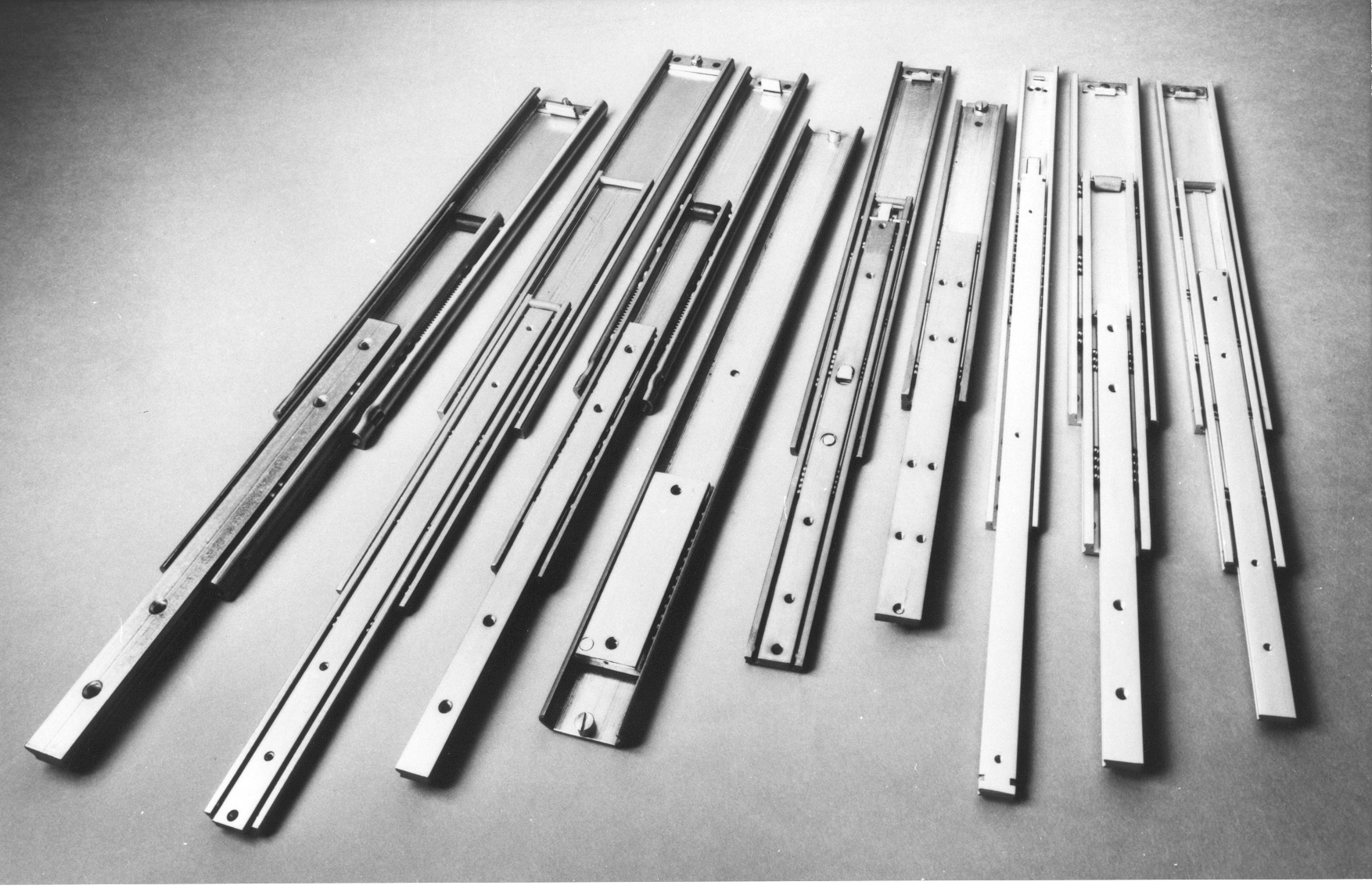 Chambrelan 19/06/2014
39
CHAMBRELAN
Markets & Examples
WWW.CHAMBRELAN.COM
Transportation | Plants & Machines | Electric & Electronic | Military | Specials
Observatory
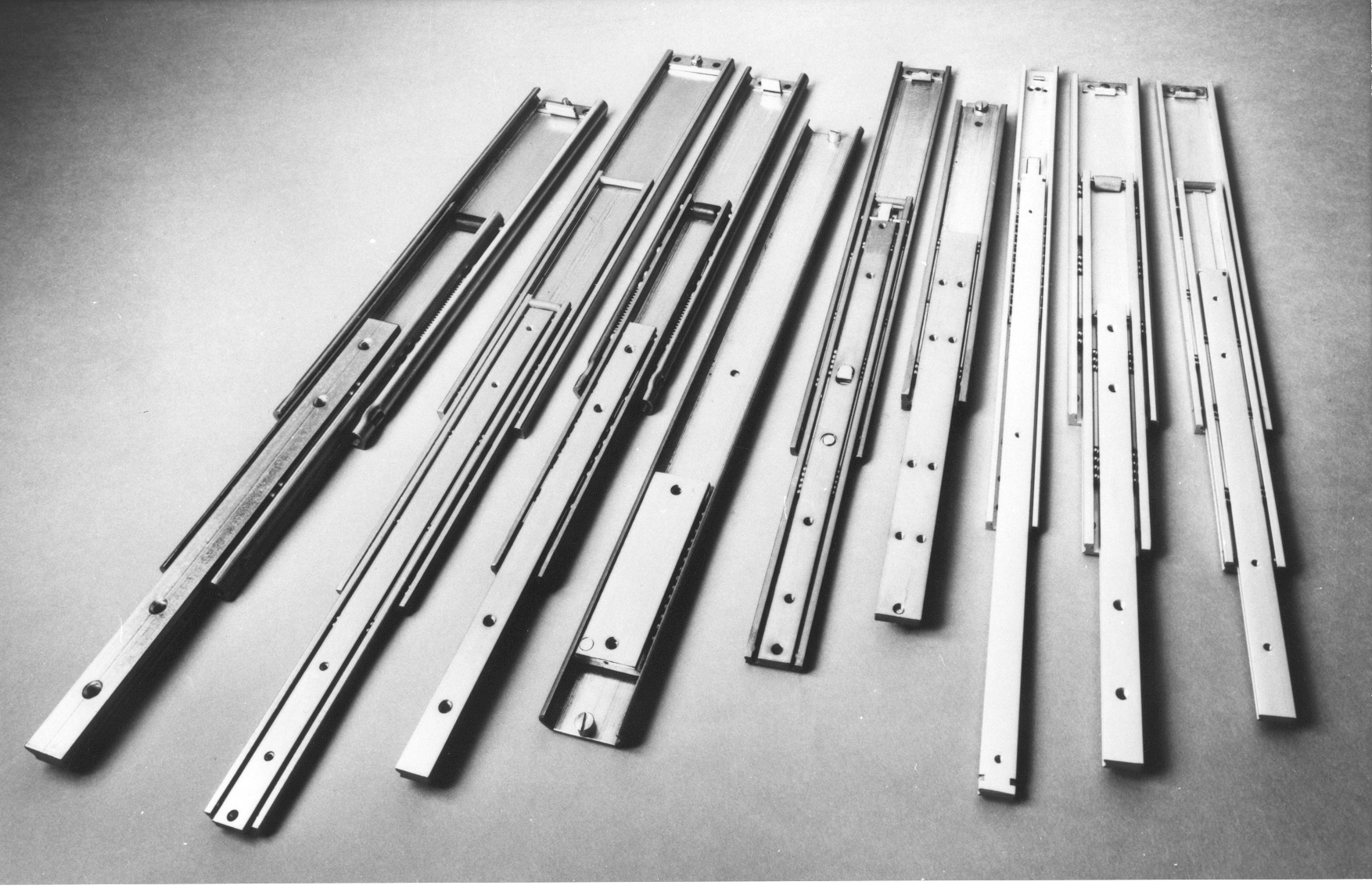 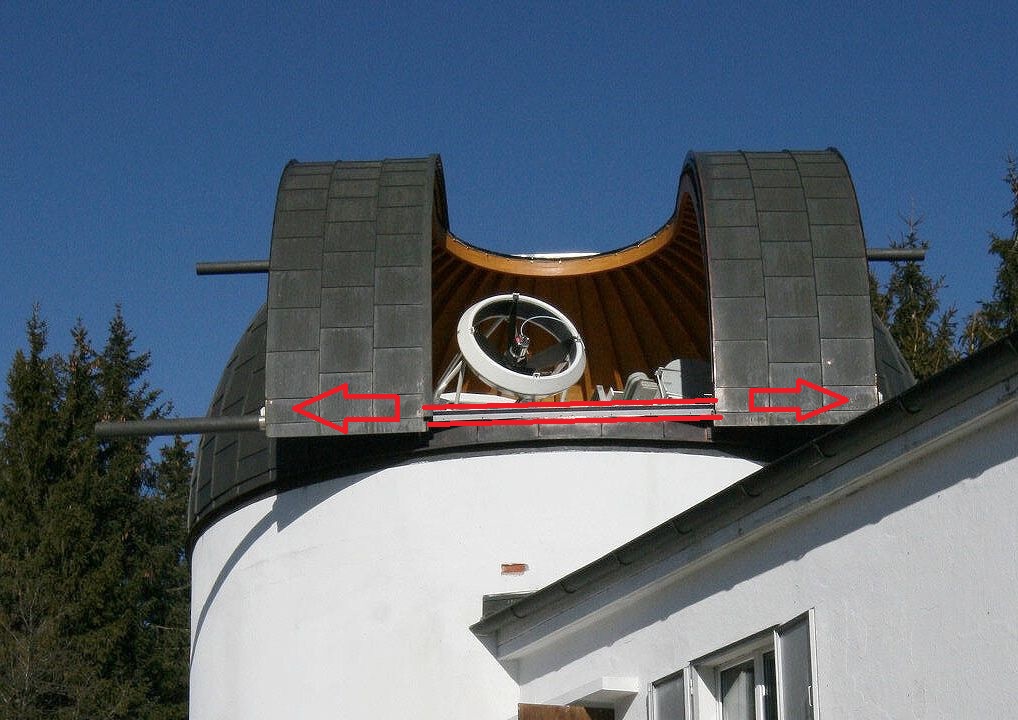 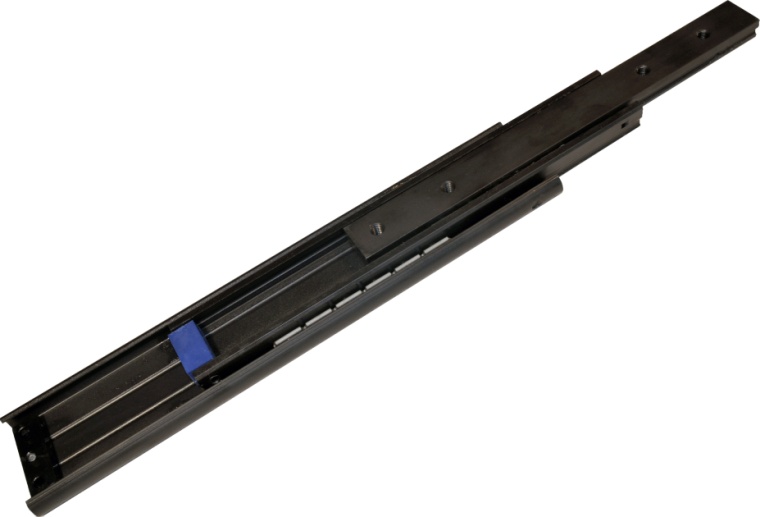 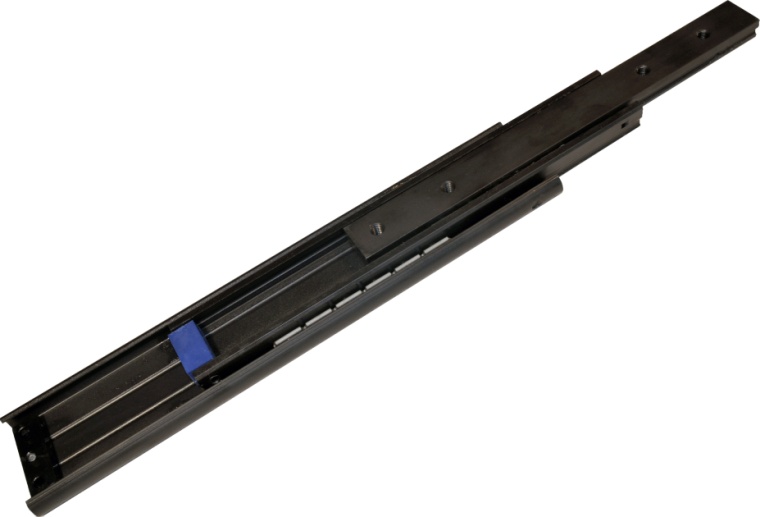 Chambrelan 19/06/2014
40
CHAMBRELAN
Markets & Examples
WWW.CHAMBRELAN.COM
Transportation | Plants & Machines | Electric & Electronic | Military | Specials
Fire Place cover
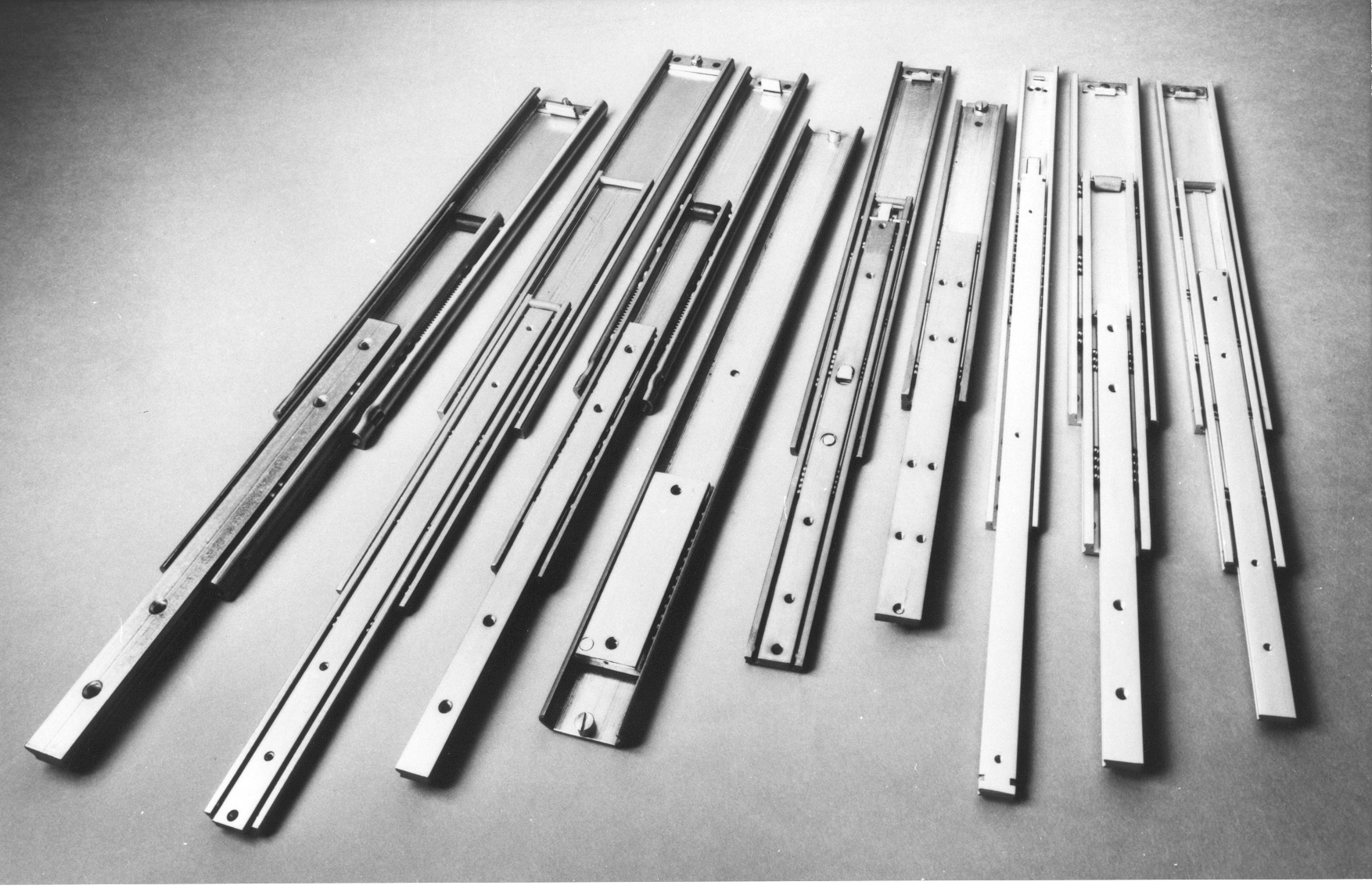 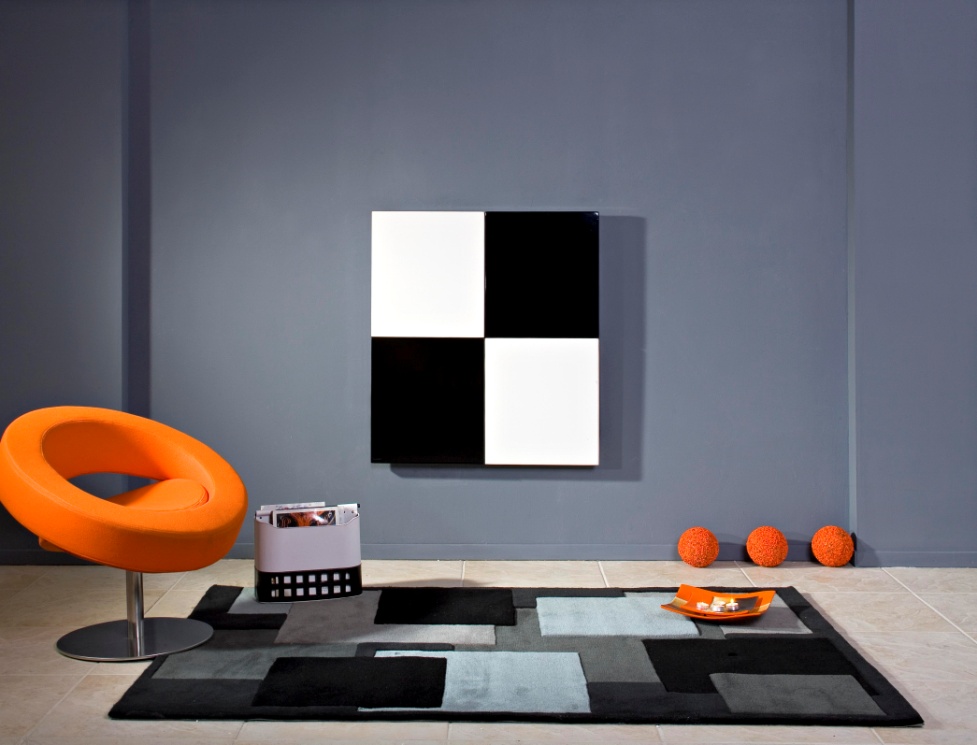 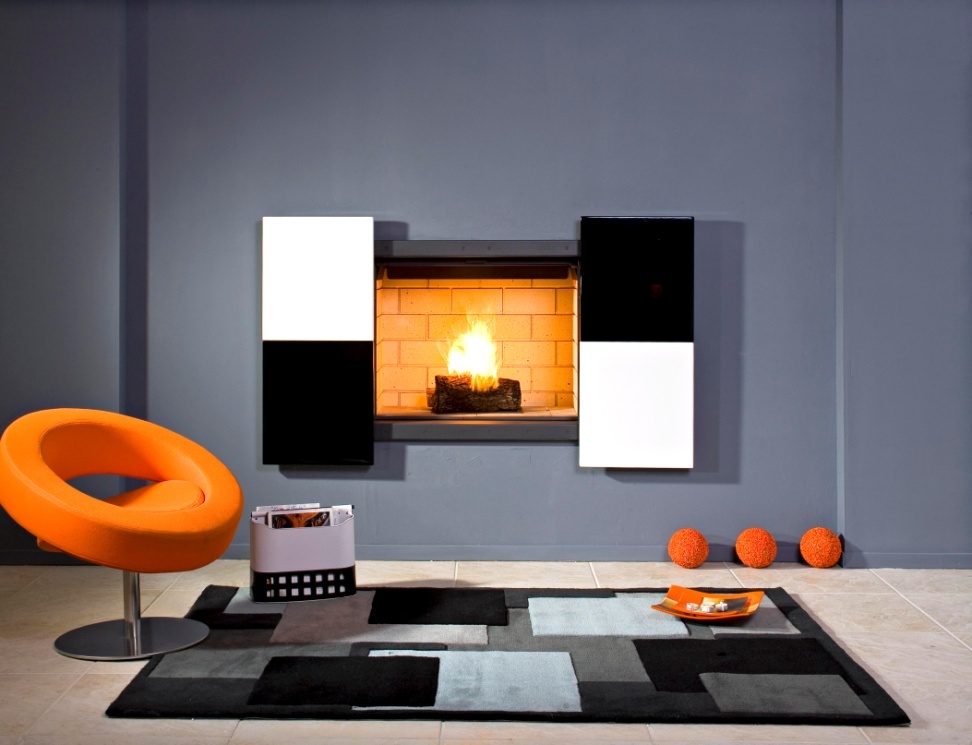 Chambrelan 19/06/2014
41
CHAMBRELAN
Markets & Examples
WWW.CHAMBRELAN.COM
Transportation | Plants & Machines | Electric & Electronic | Military | Specials
Kitchen cooker hoods
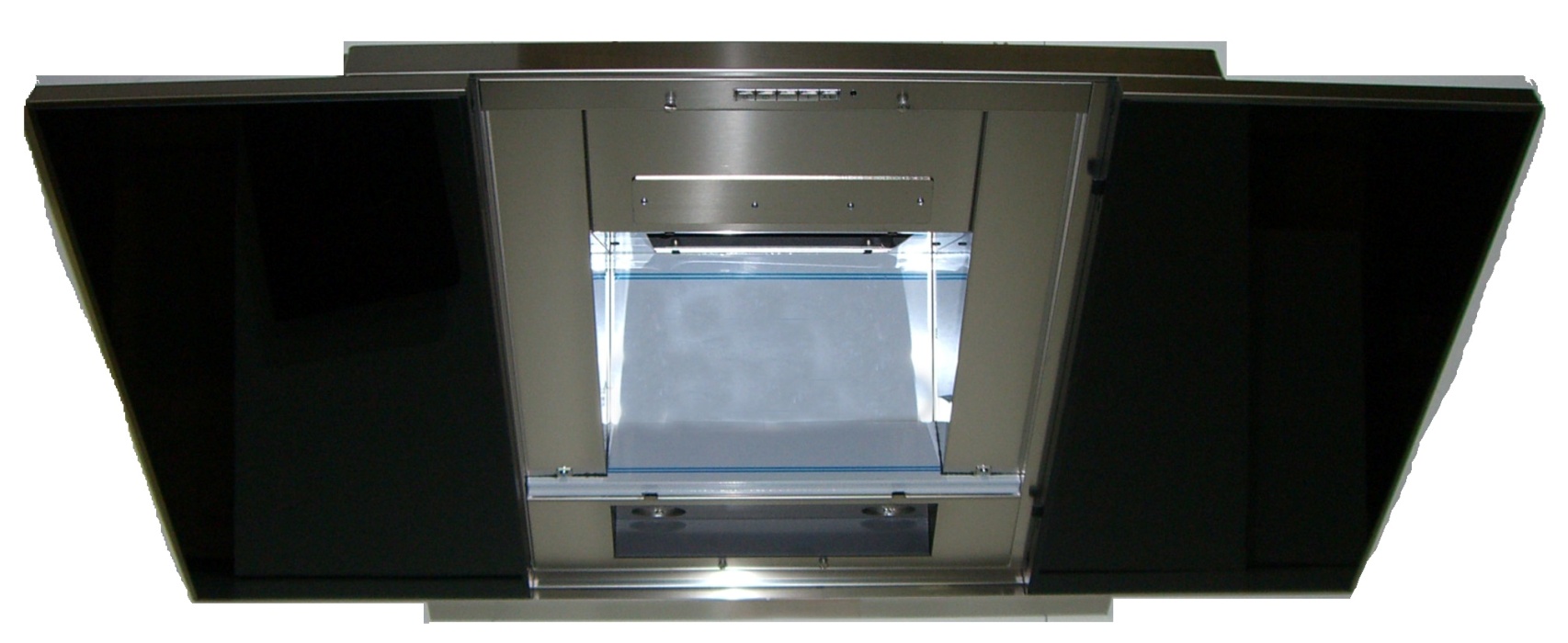 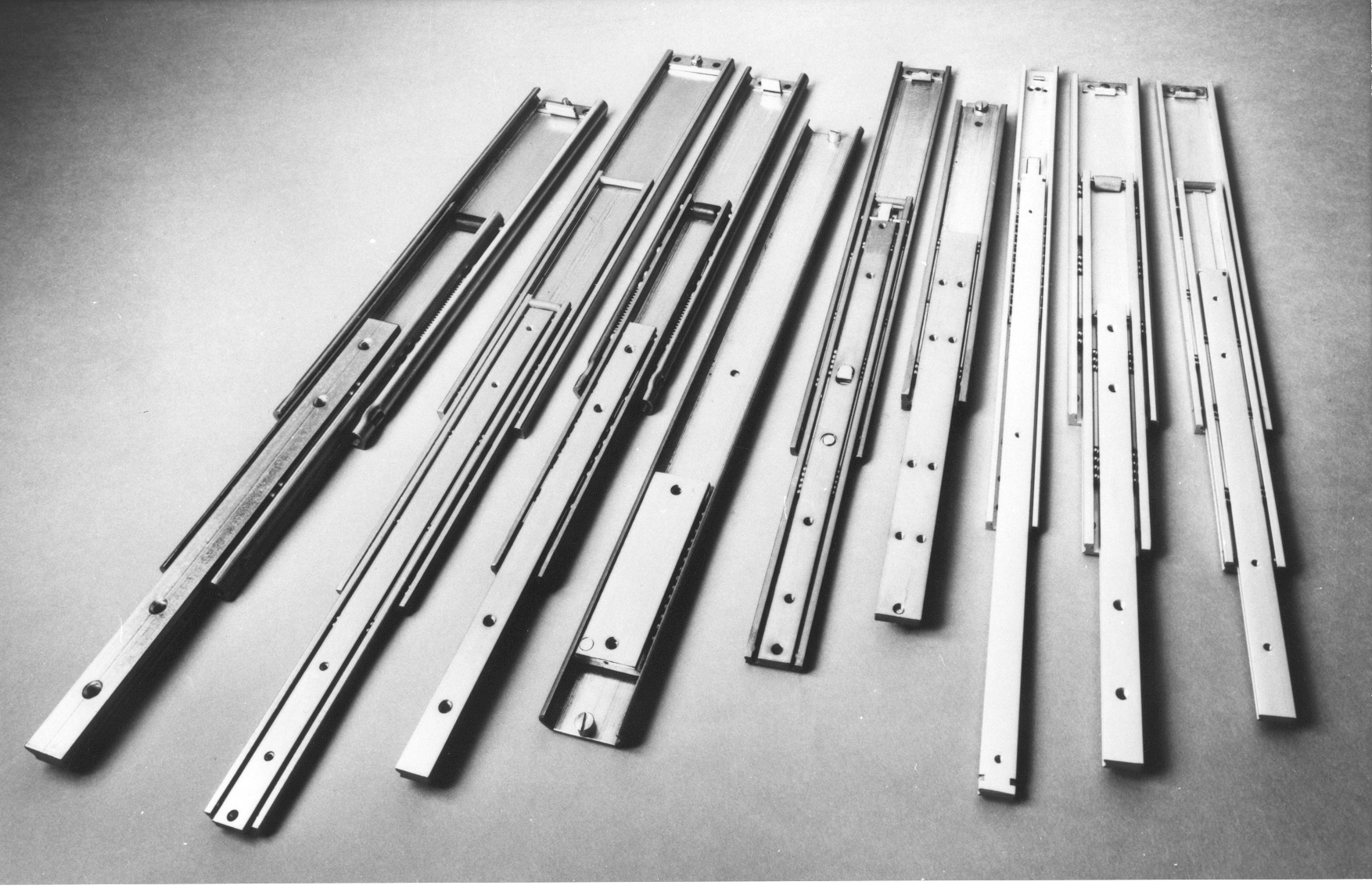 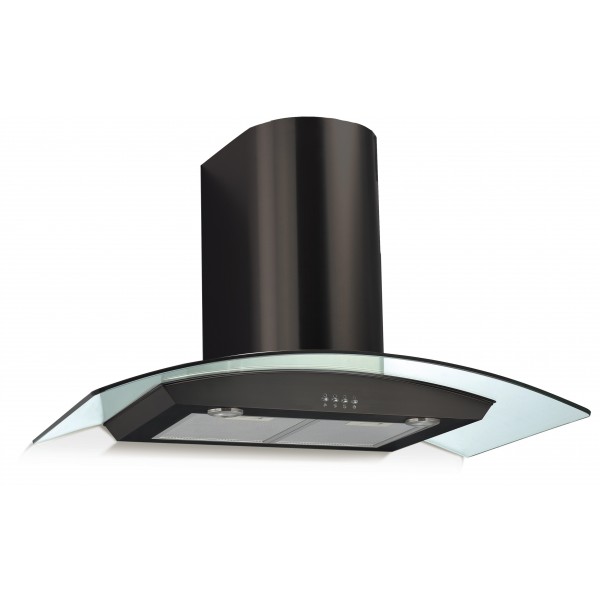 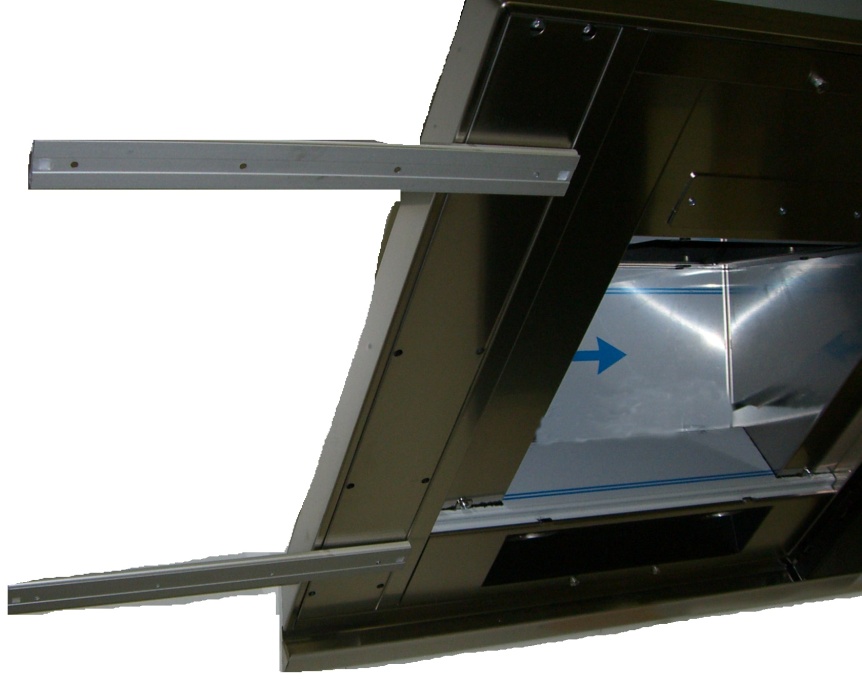 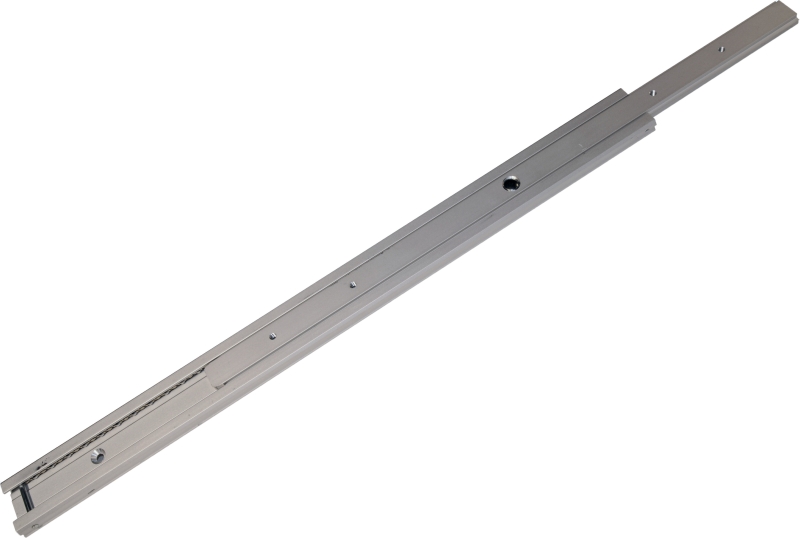 Chambrelan 19/06/2014
42